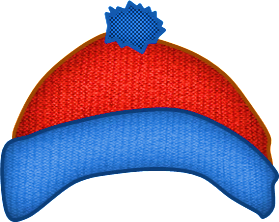 Help me, please!
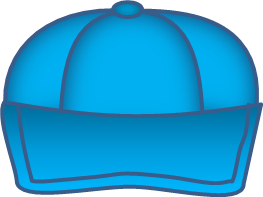 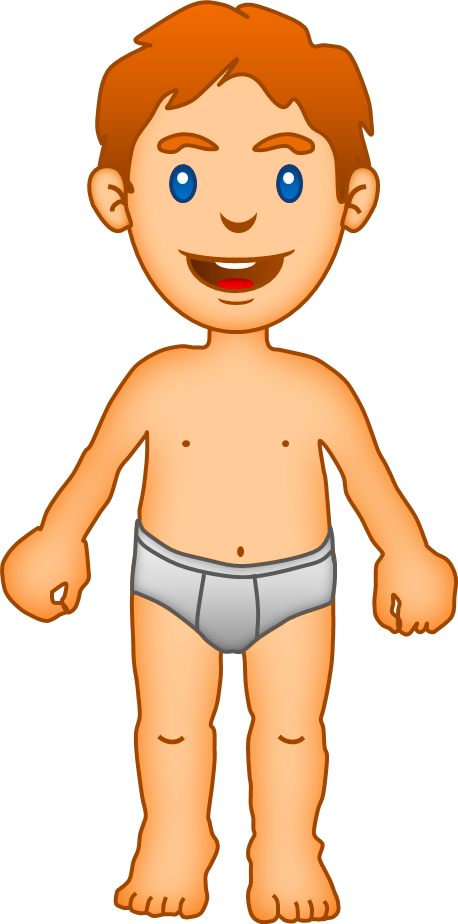 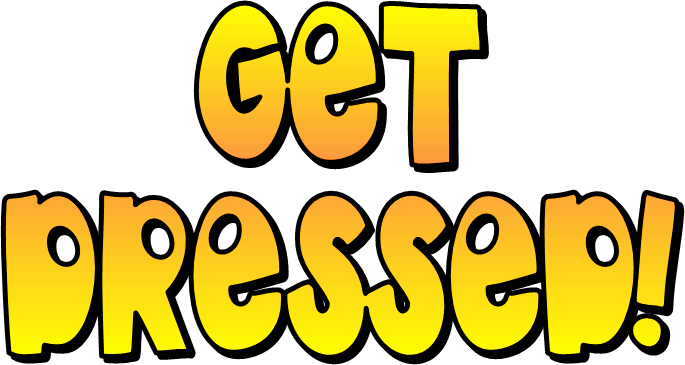 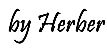 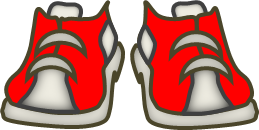 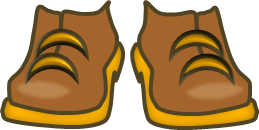 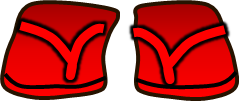 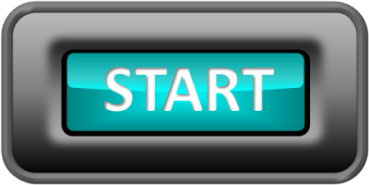 I need my T-shirt
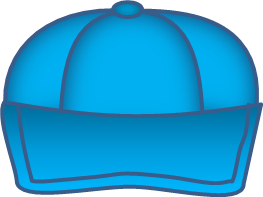 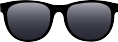 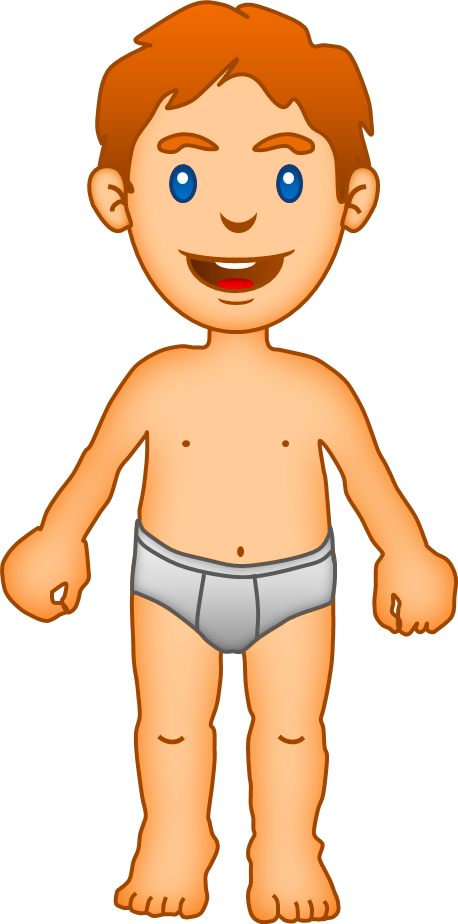 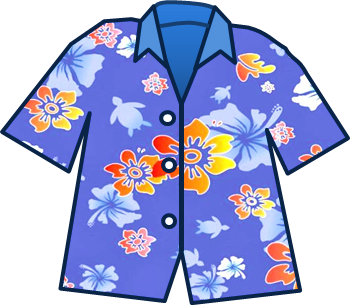 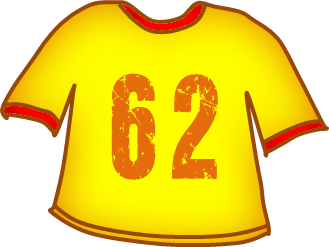 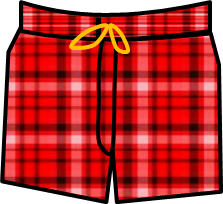 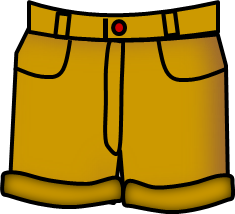 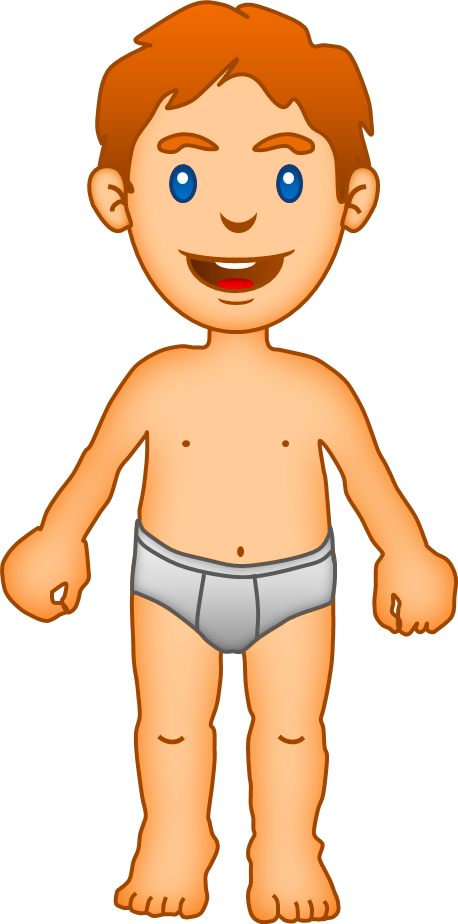 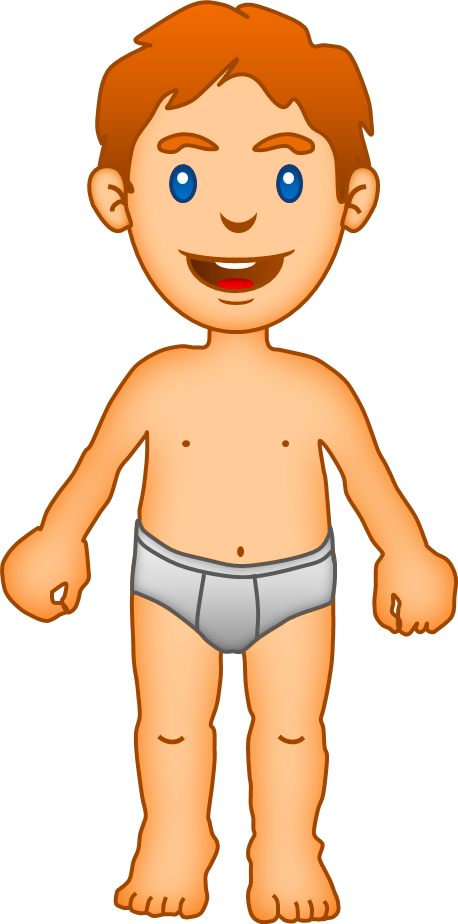 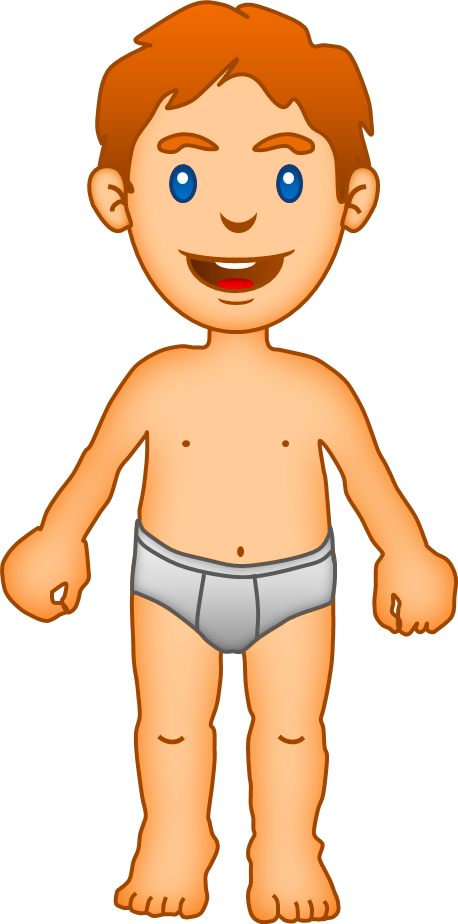 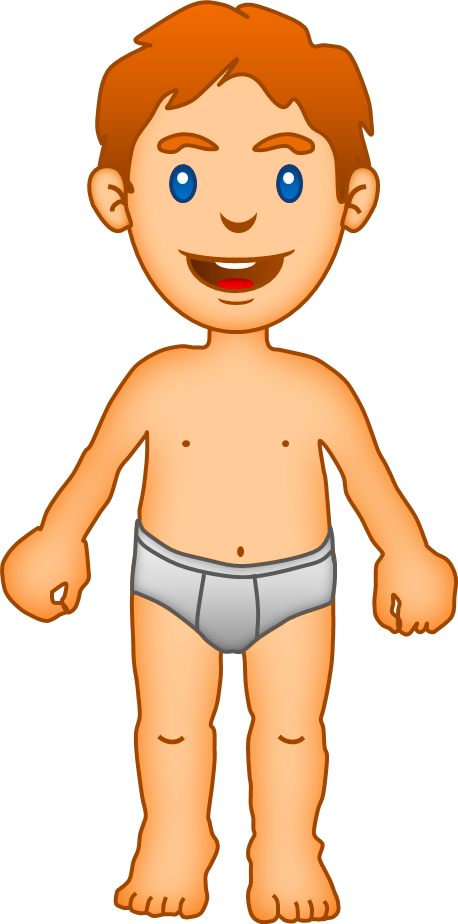 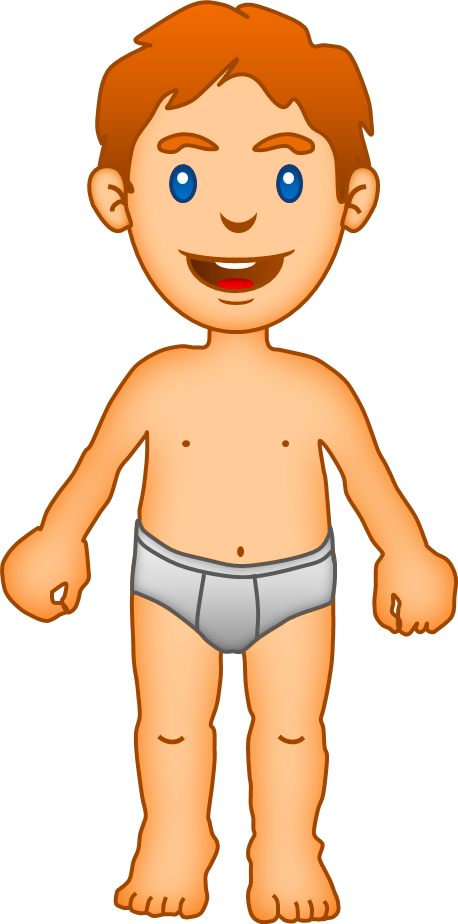 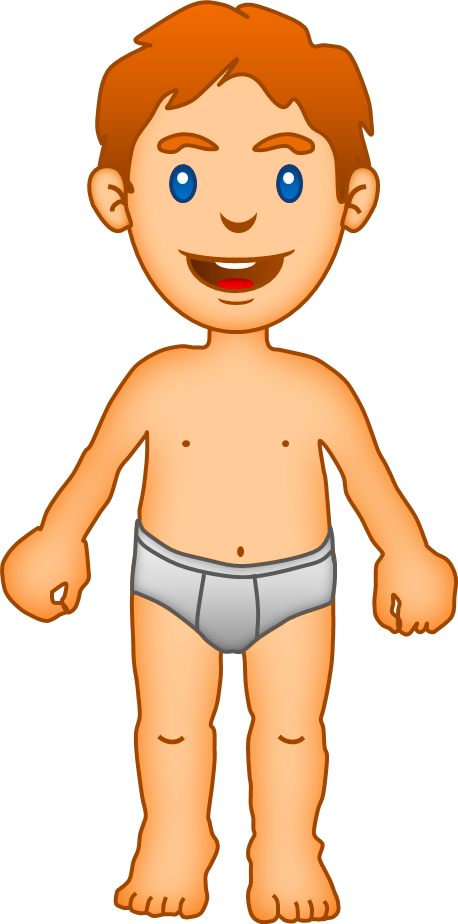 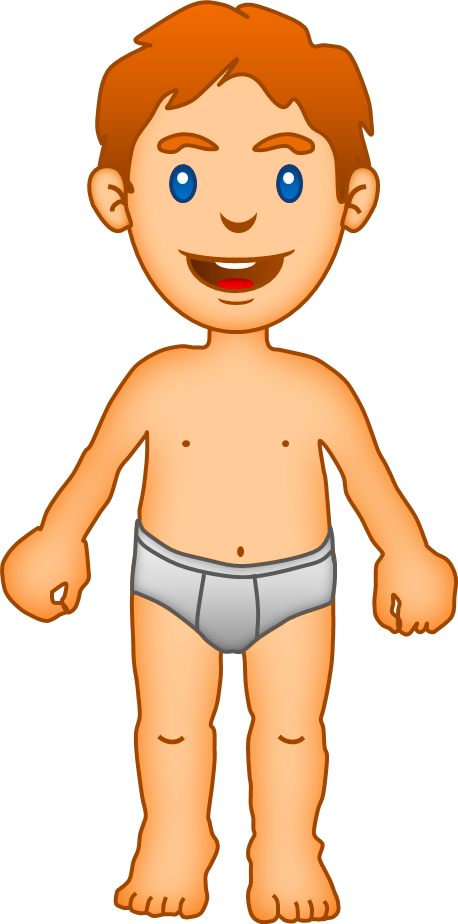 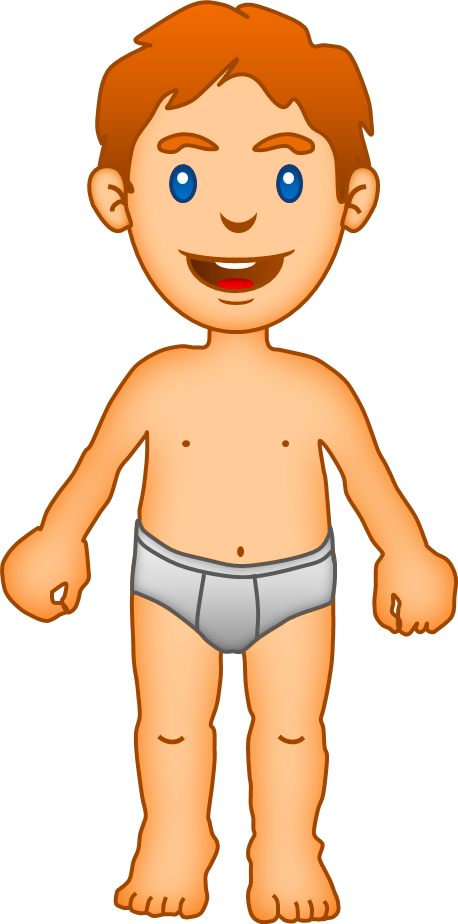 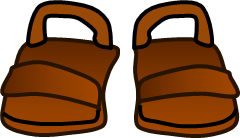 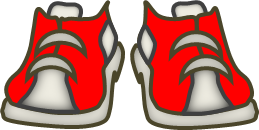 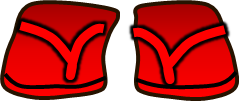 Click on the right picture
I need my shorts
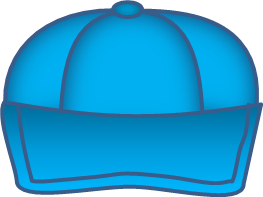 GOOOOOOD!
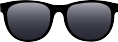 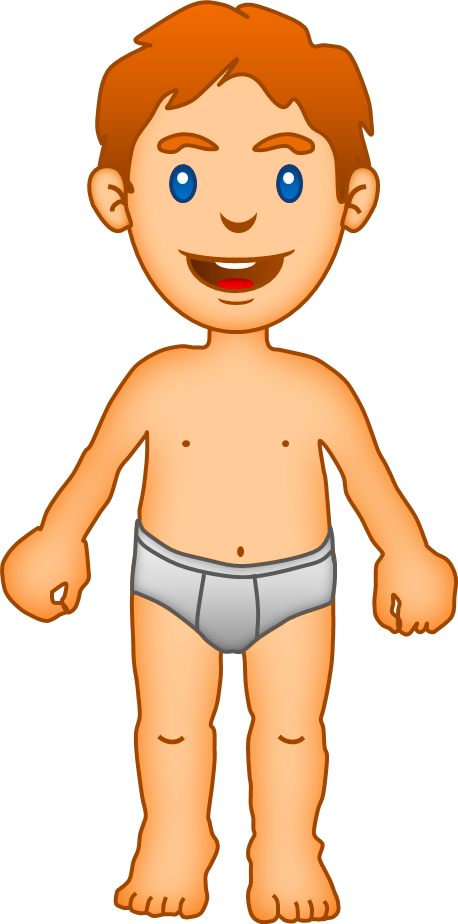 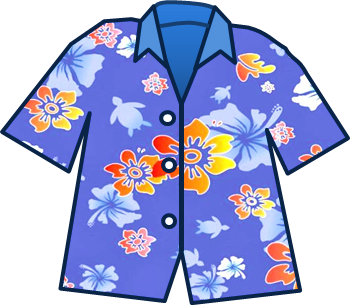 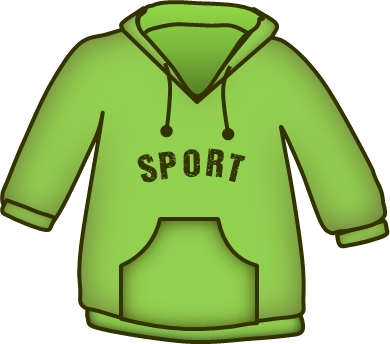 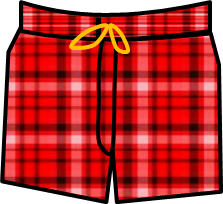 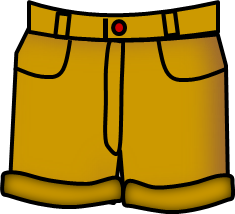 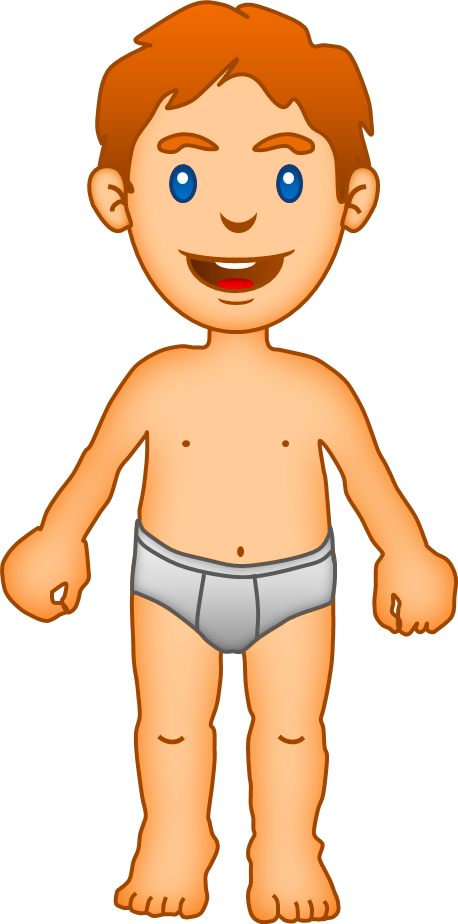 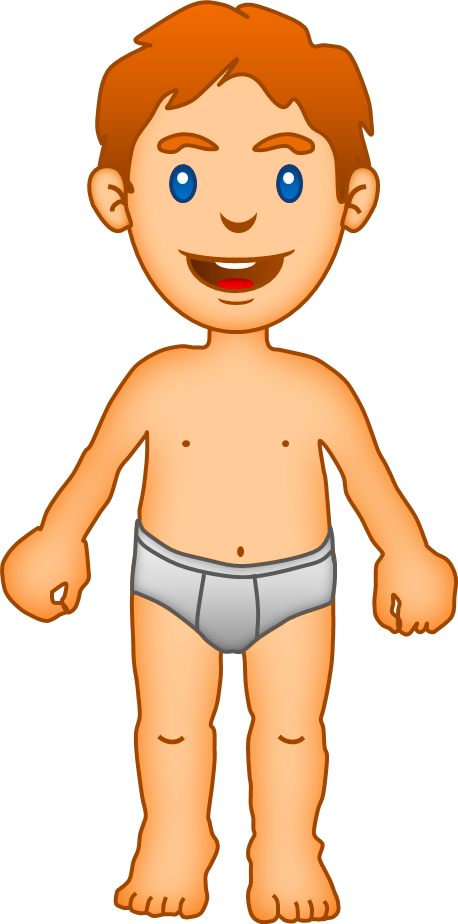 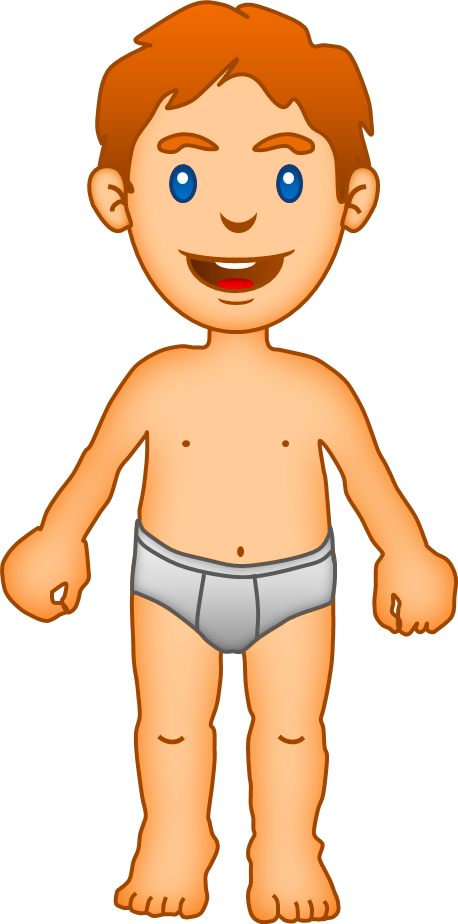 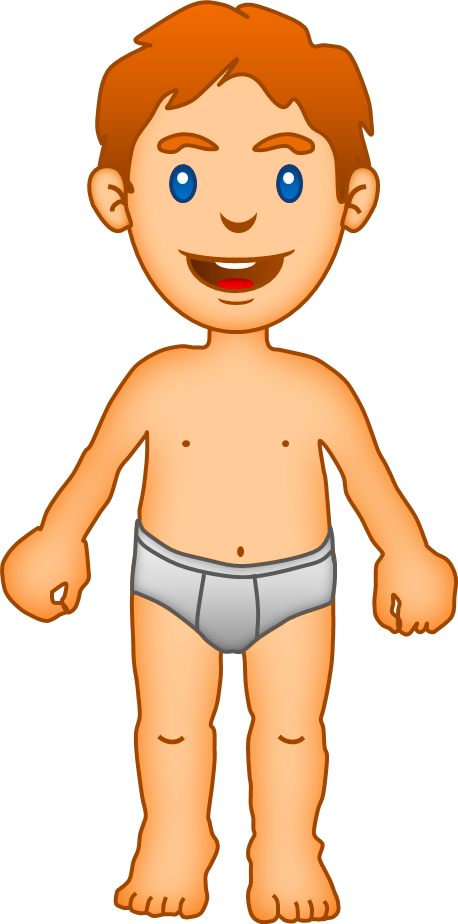 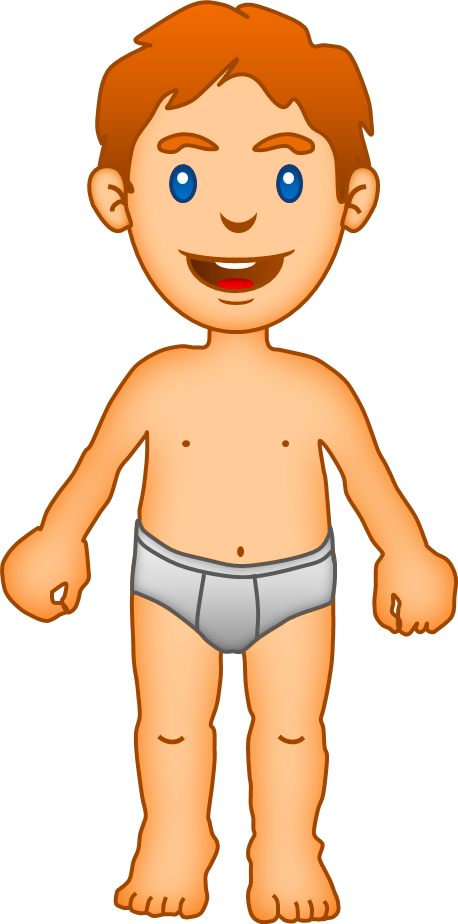 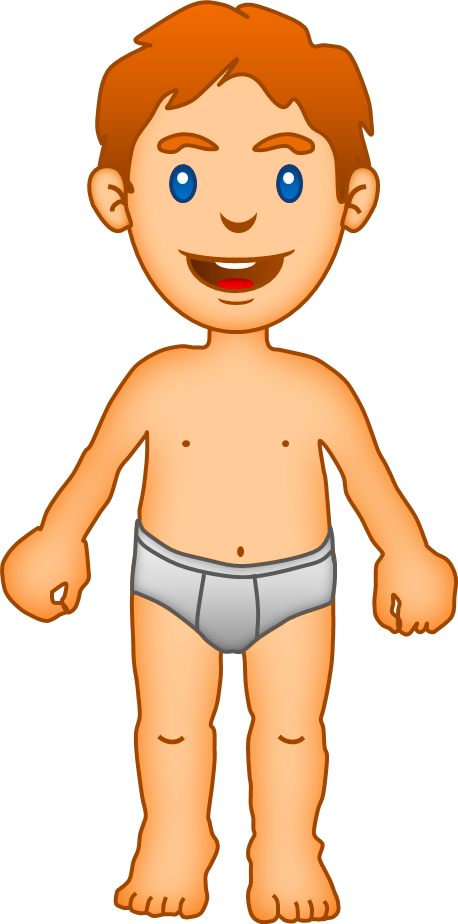 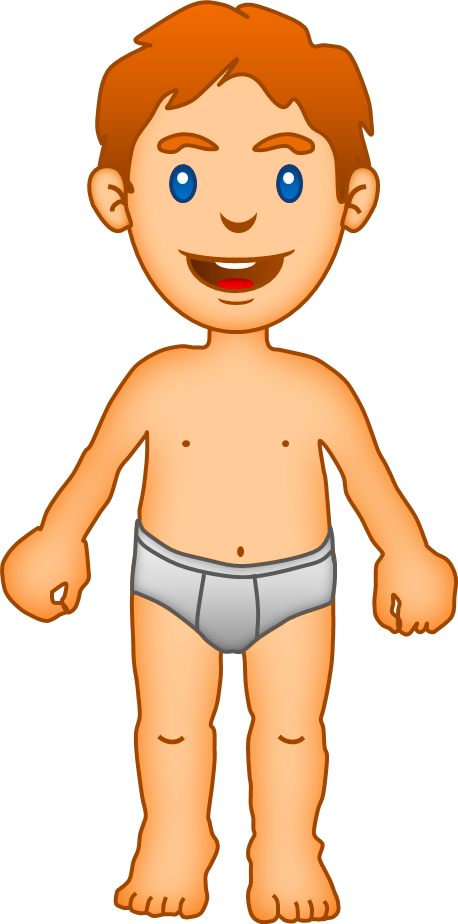 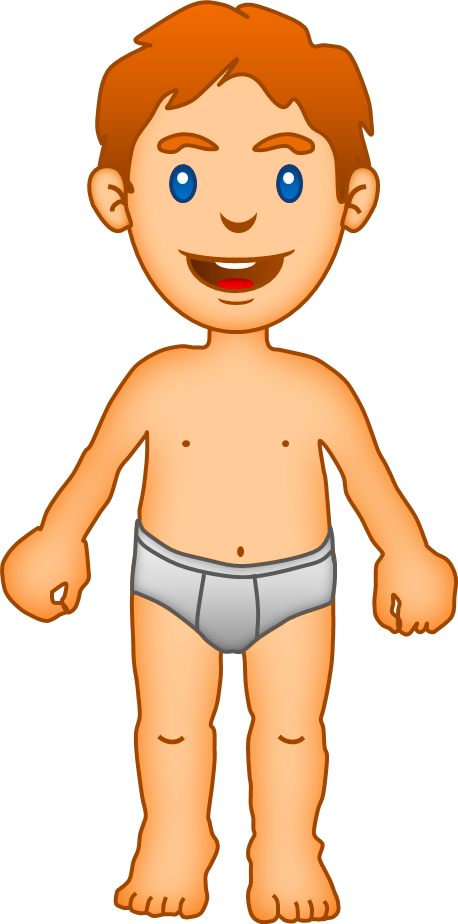 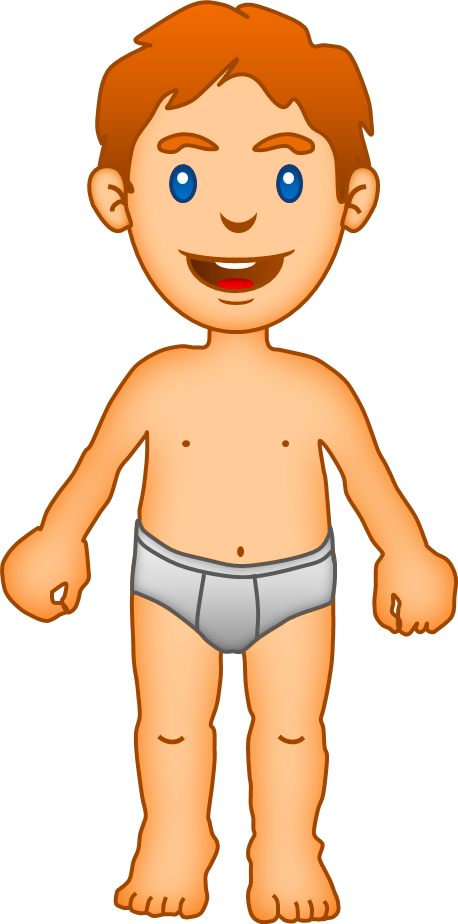 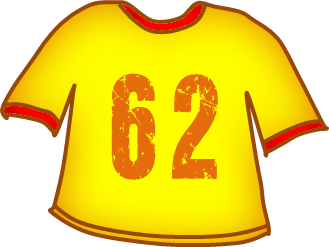 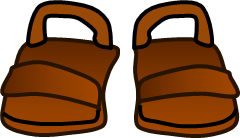 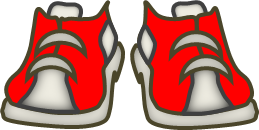 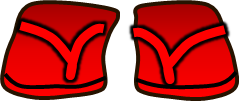 Click on the right picture
I need my sandals
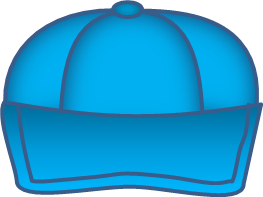 GOOOOOOD!
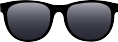 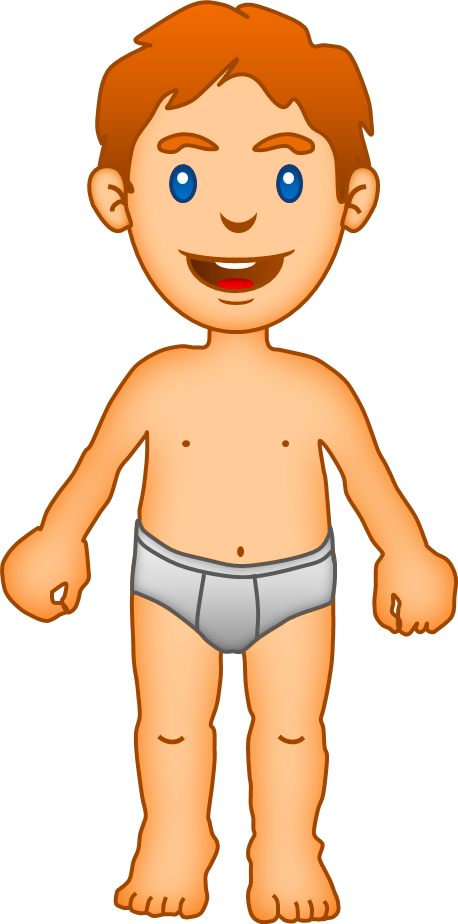 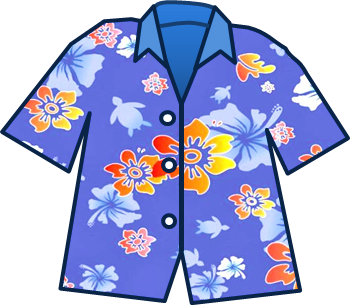 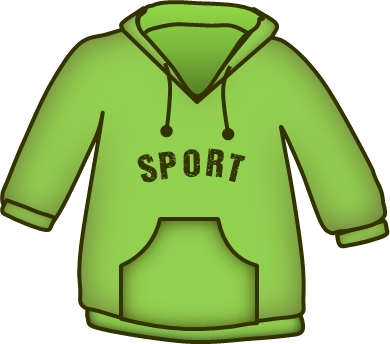 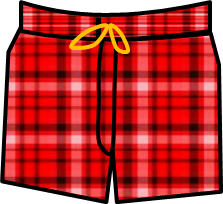 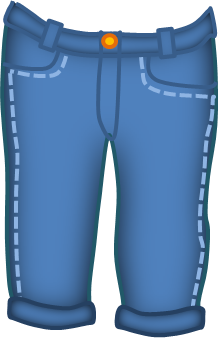 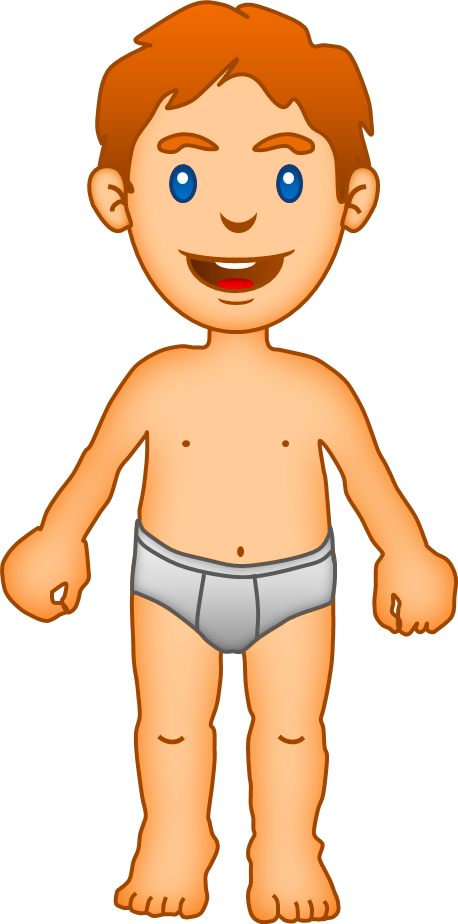 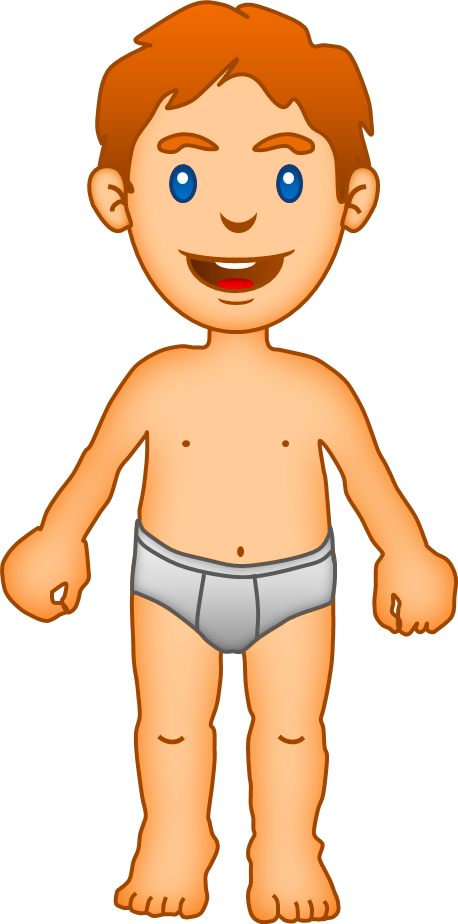 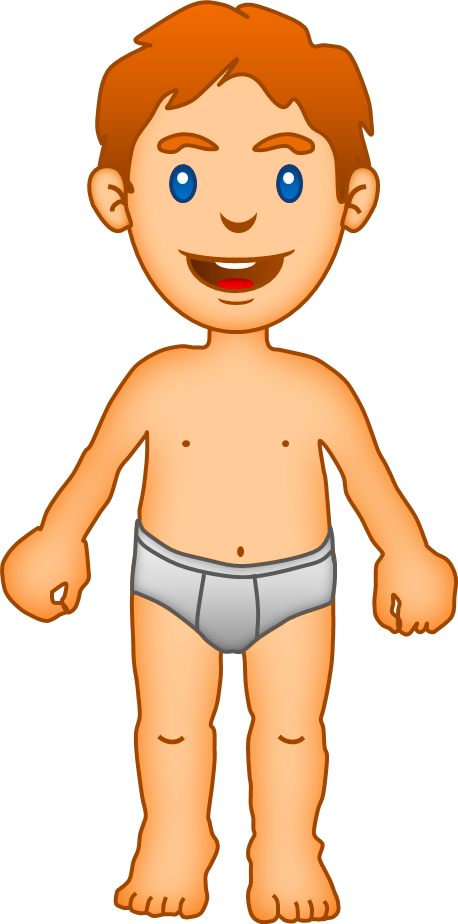 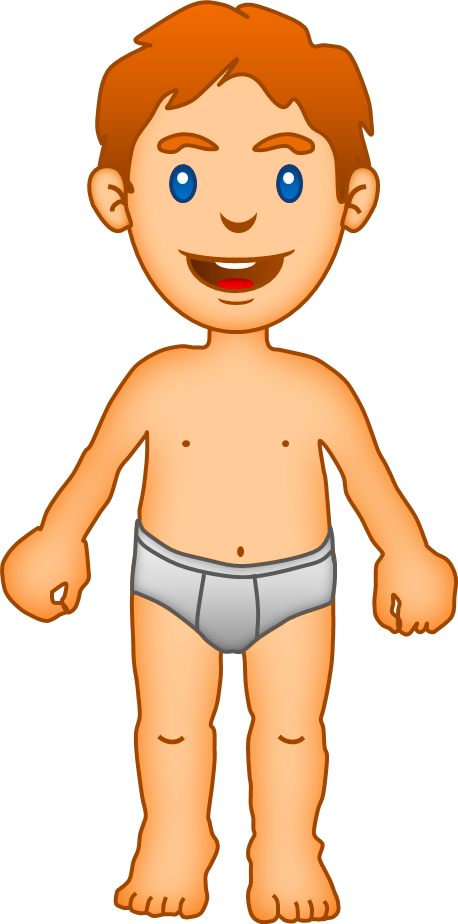 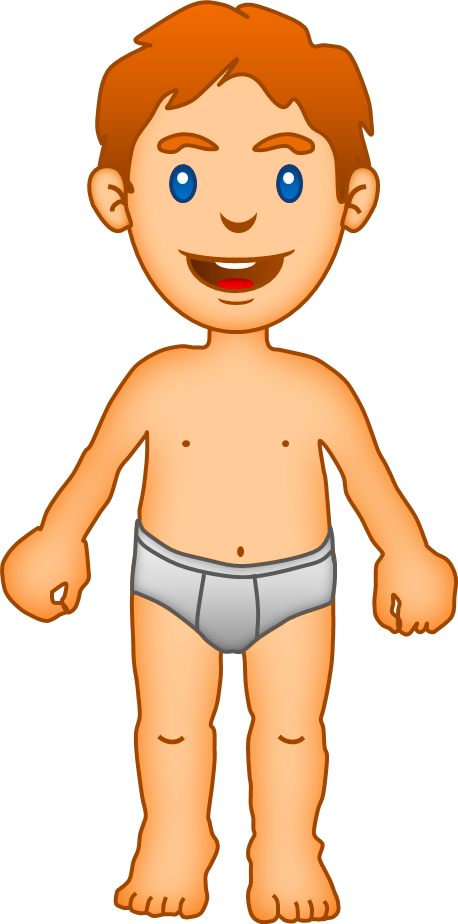 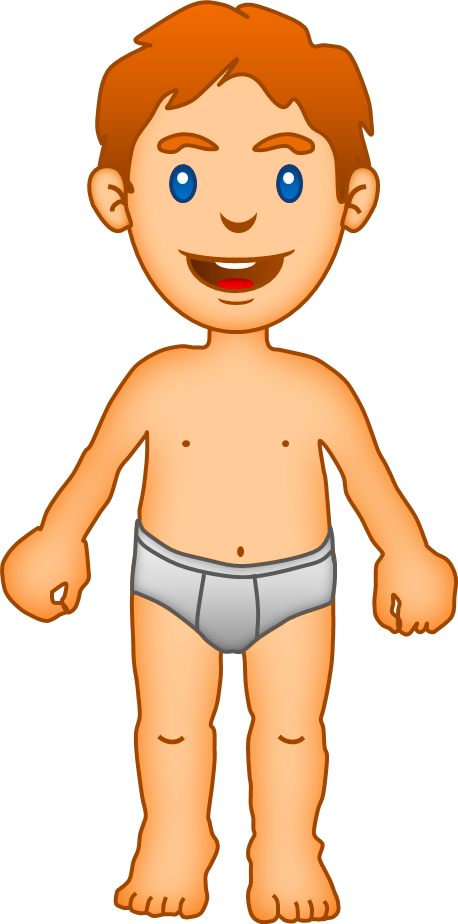 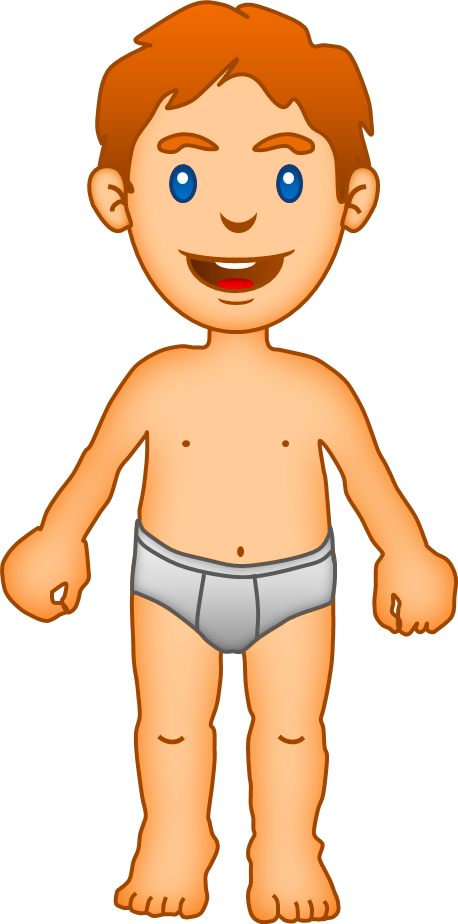 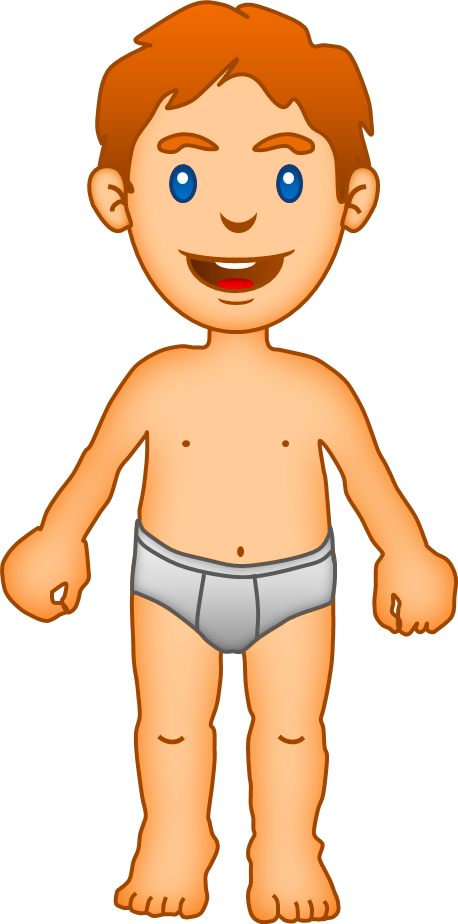 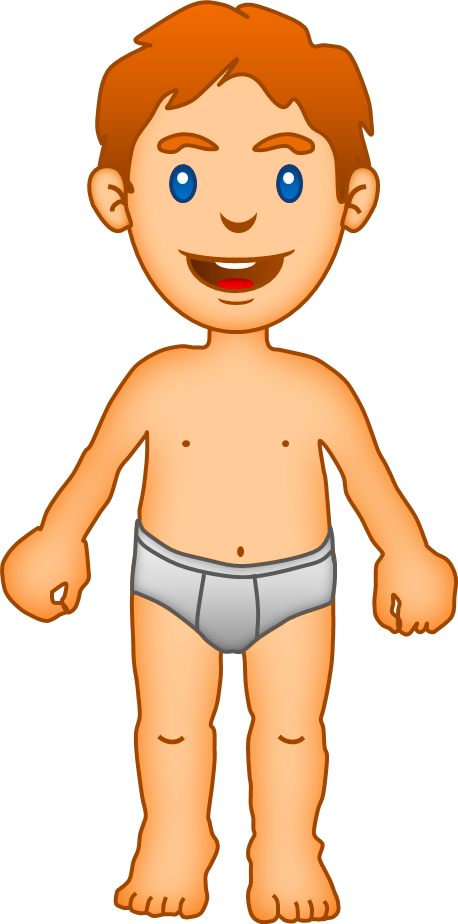 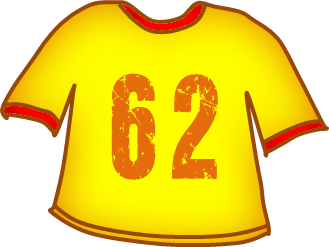 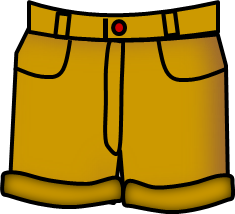 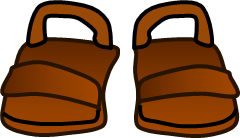 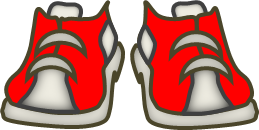 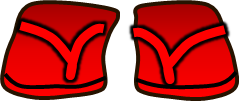 Click on the right picture
I need my sweatshirt
GOOOOOOD!
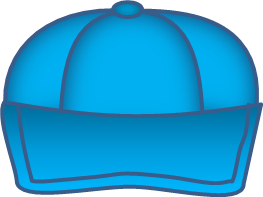 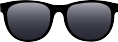 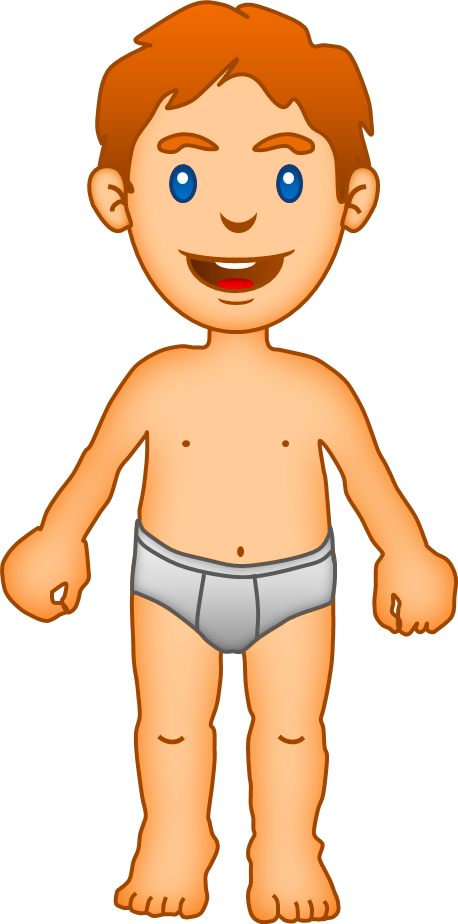 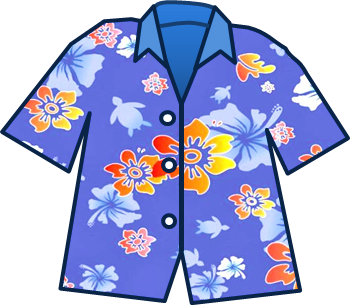 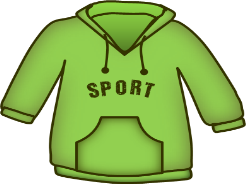 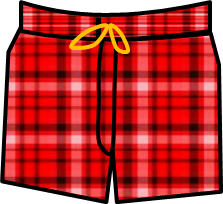 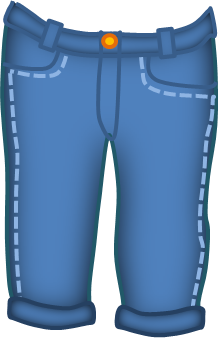 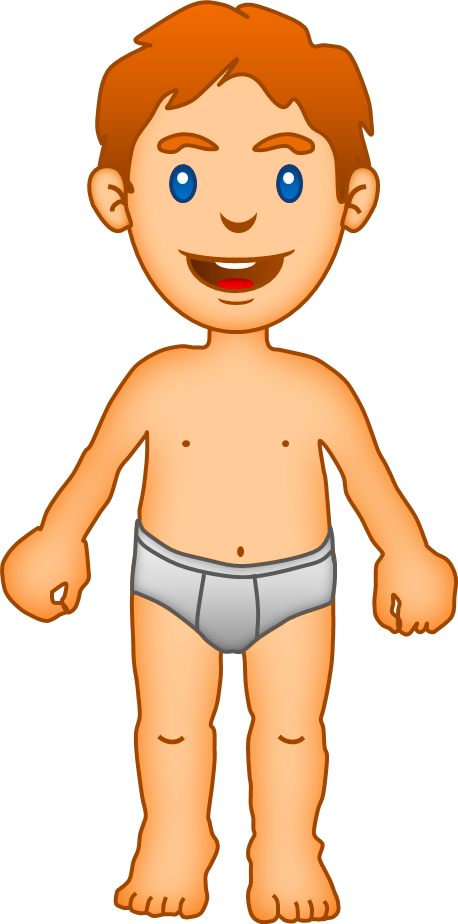 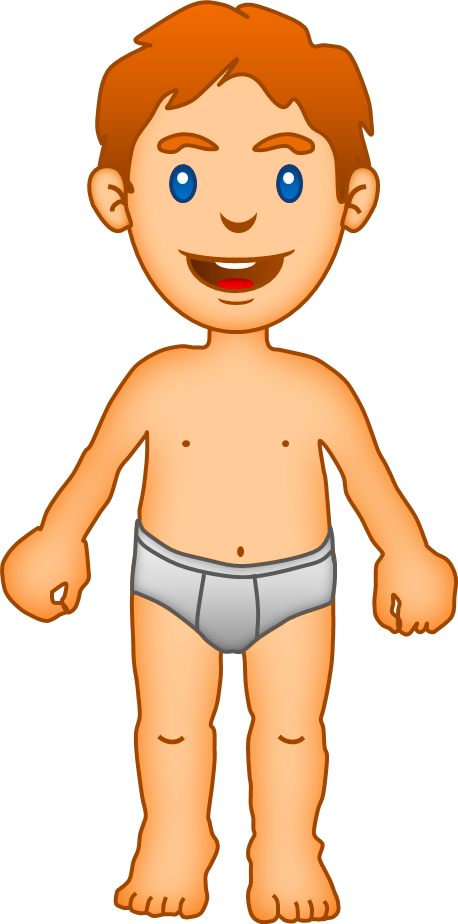 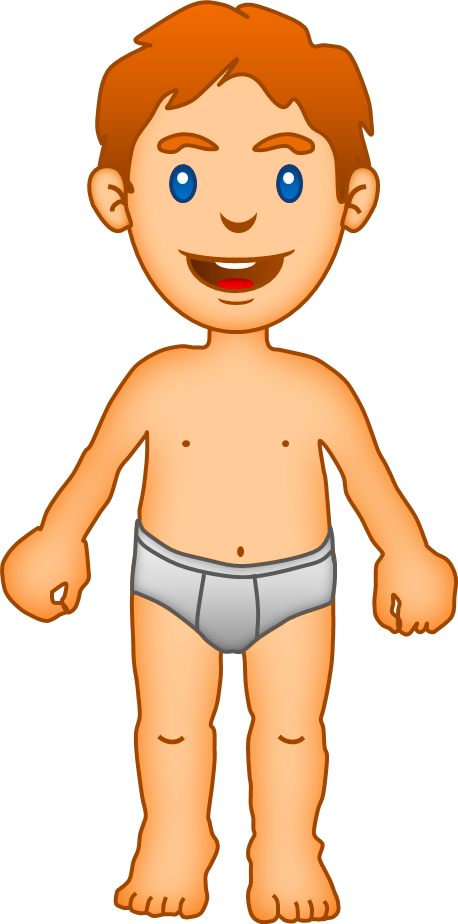 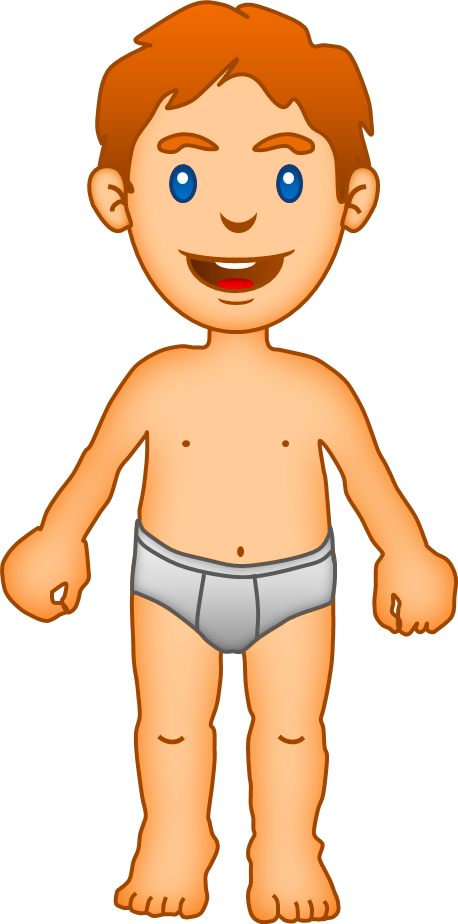 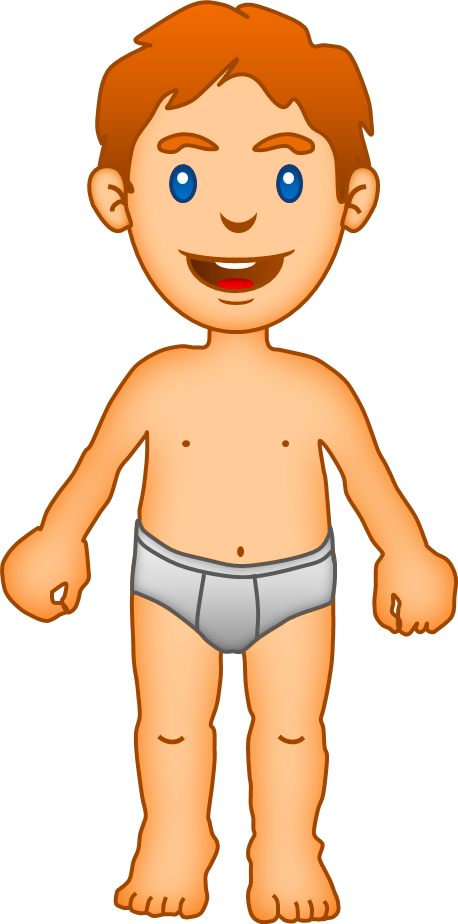 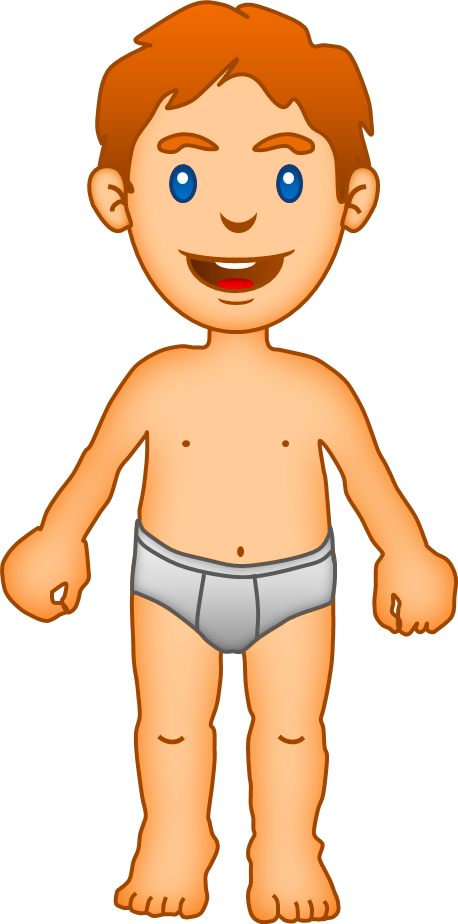 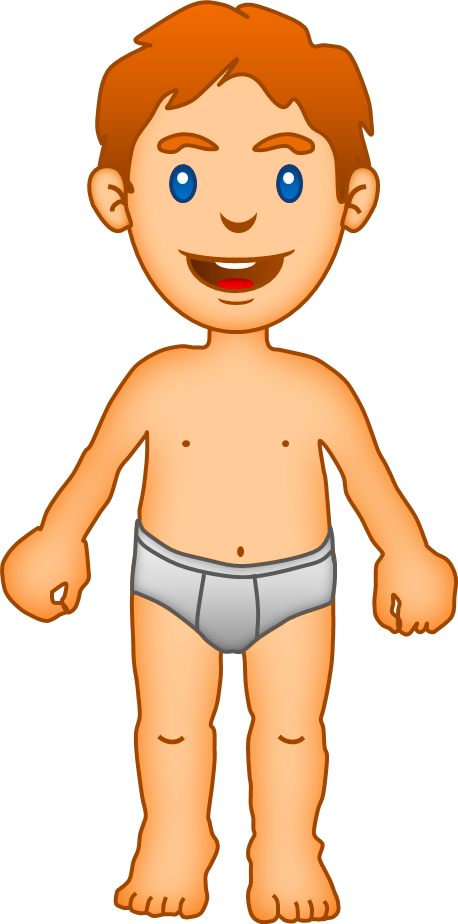 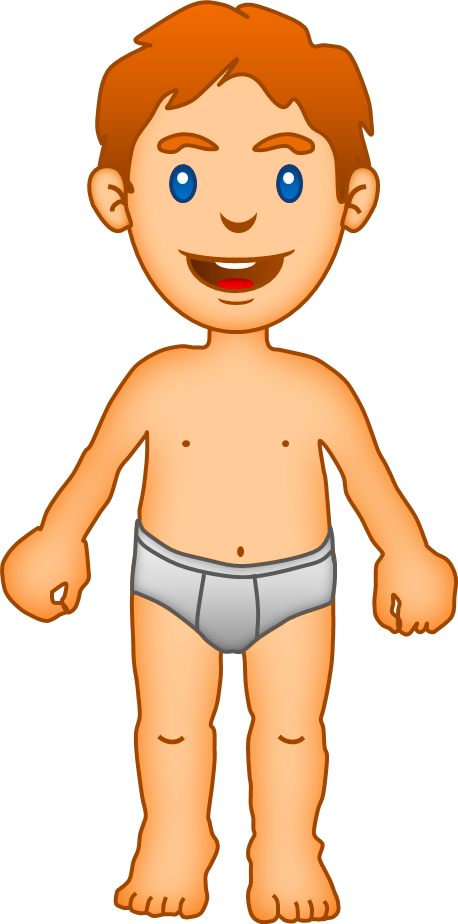 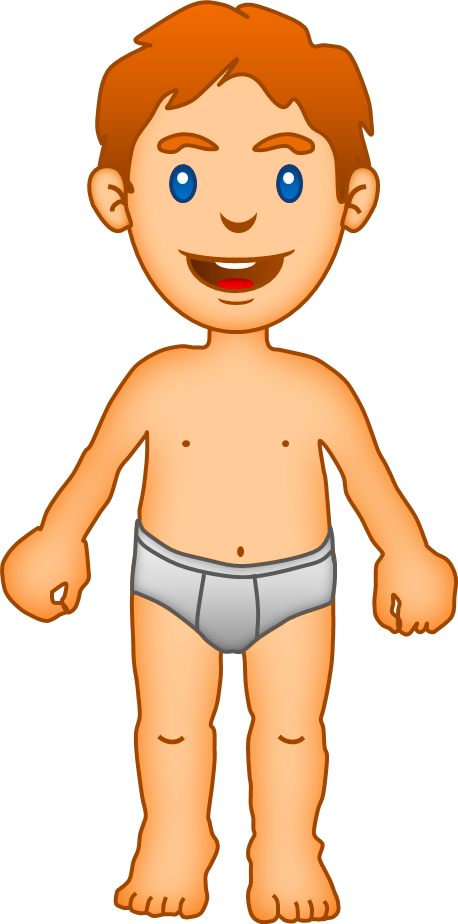 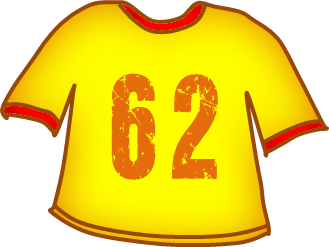 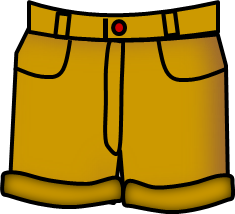 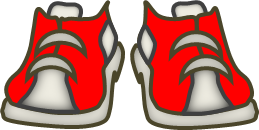 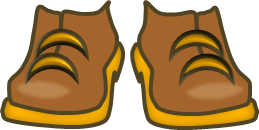 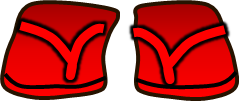 Click on the right picture
THANK YOU!
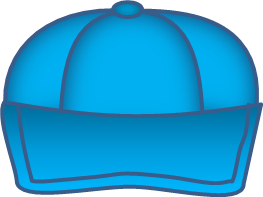 GOOOOOOD!
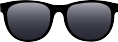 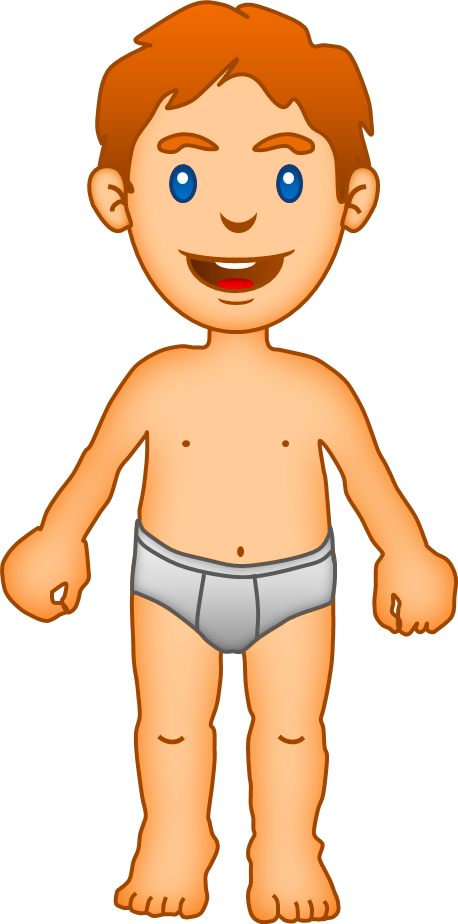 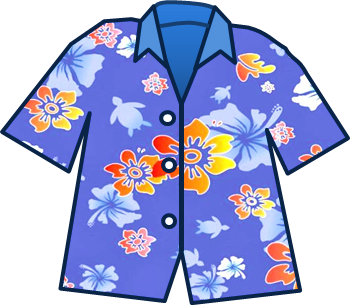 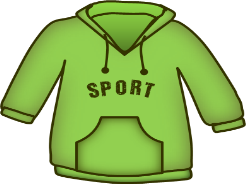 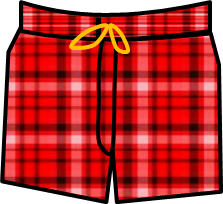 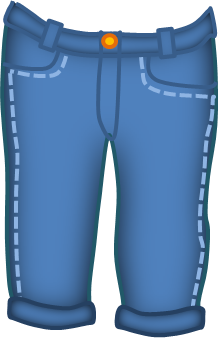 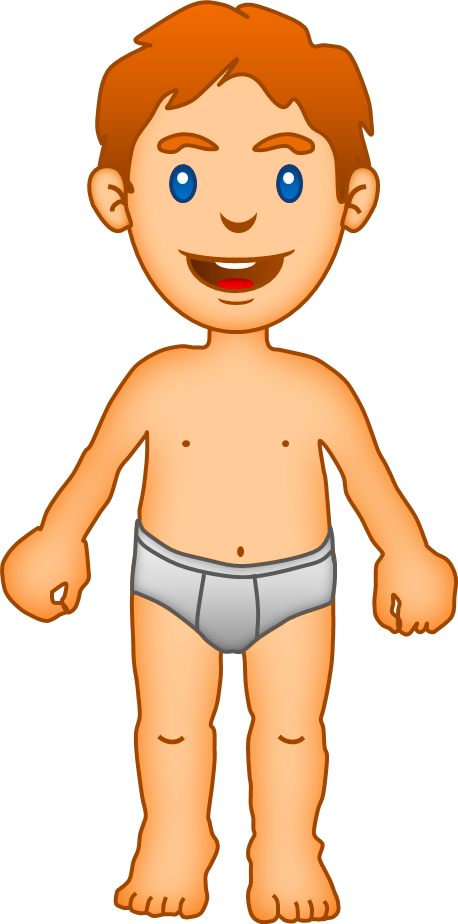 sport
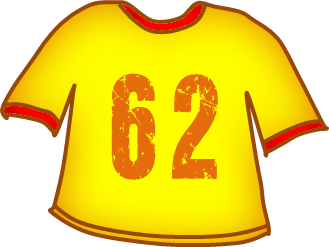 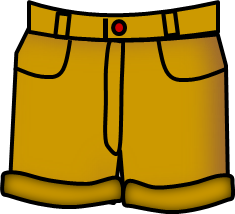 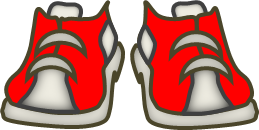 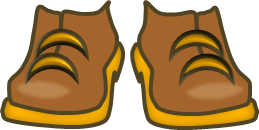 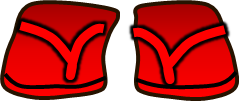 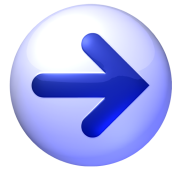 I need my dress
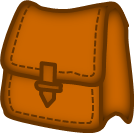 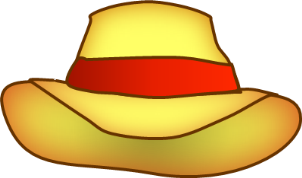 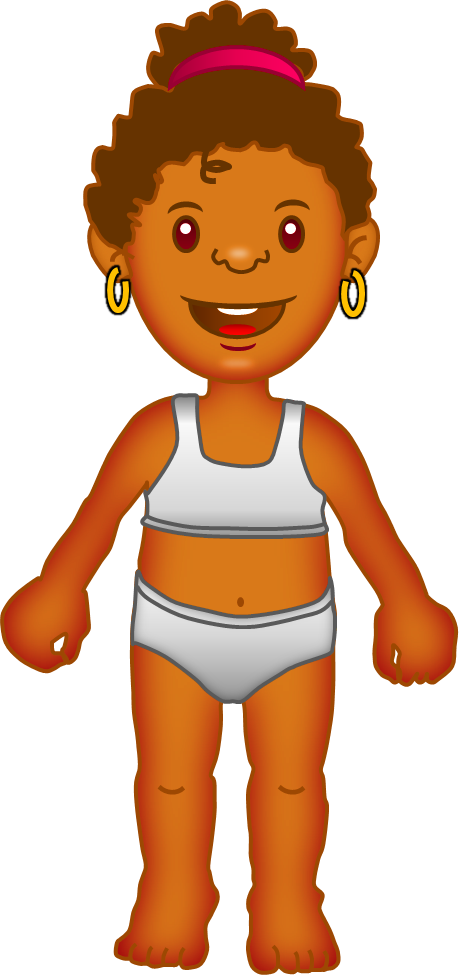 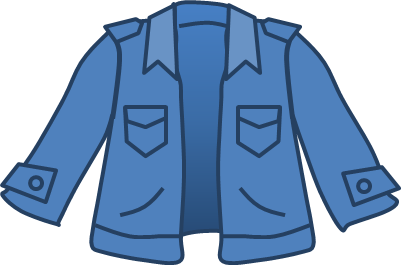 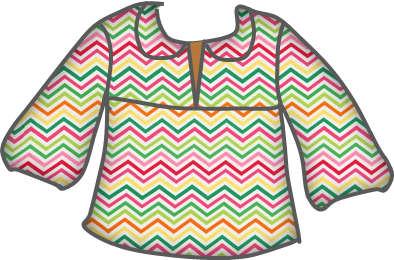 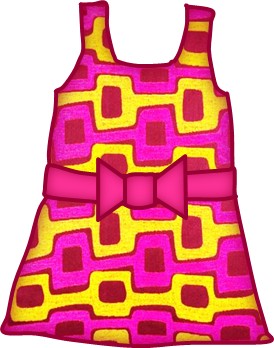 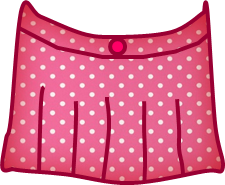 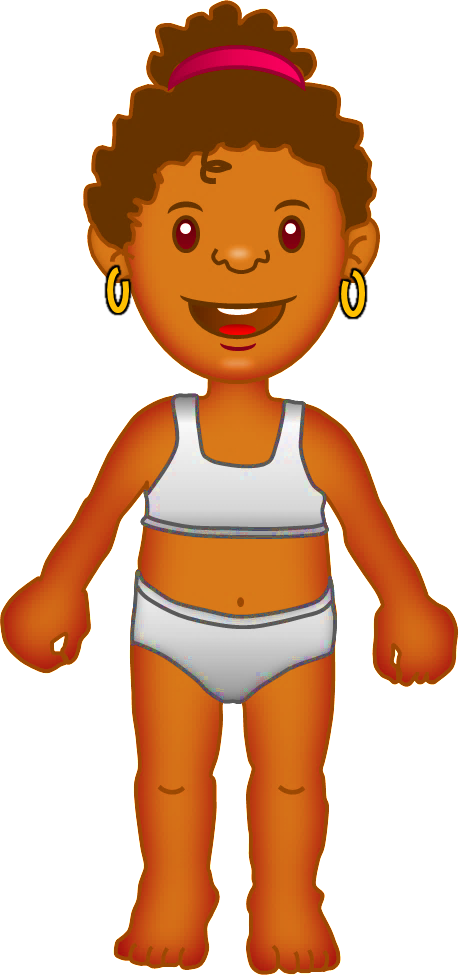 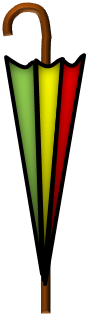 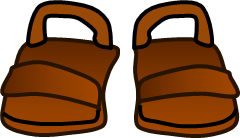 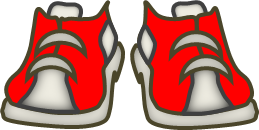 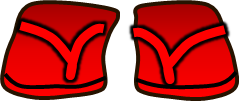 Click on the right picture
I need my jacket
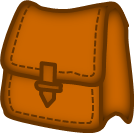 GOOOOOOD!
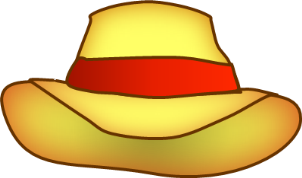 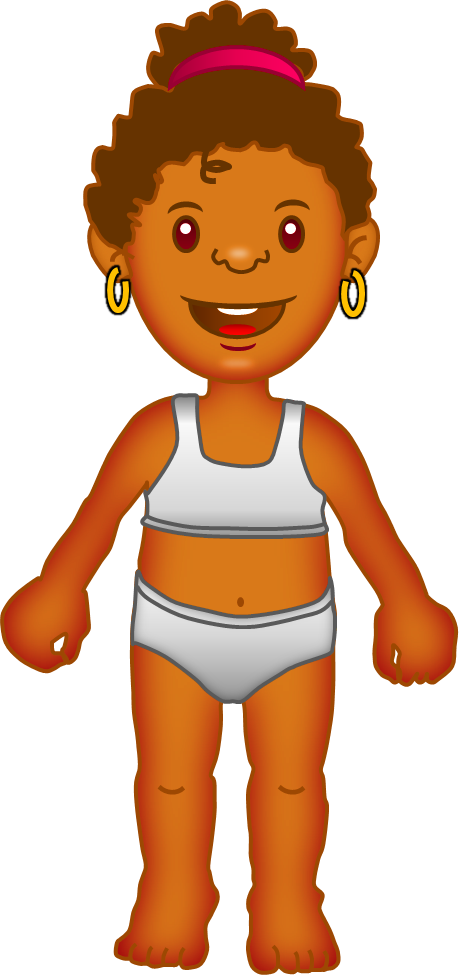 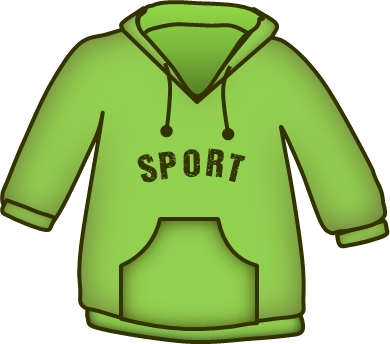 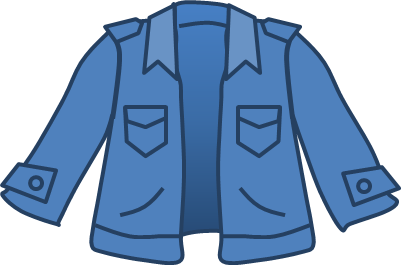 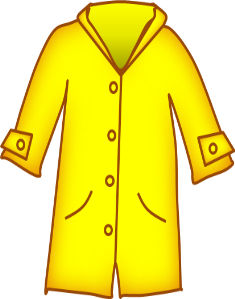 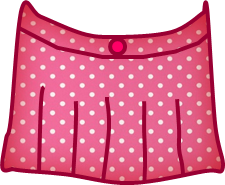 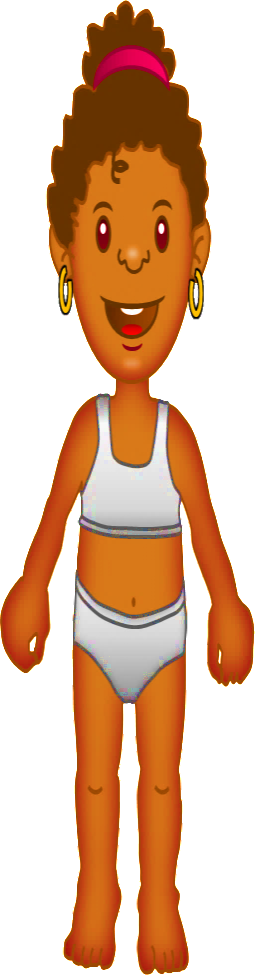 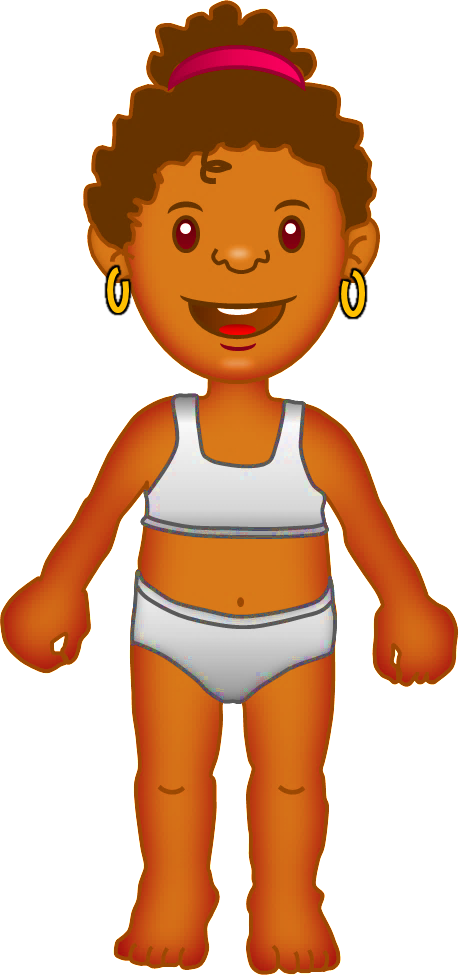 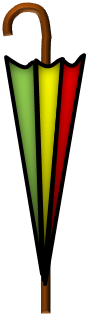 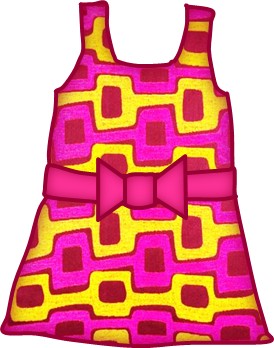 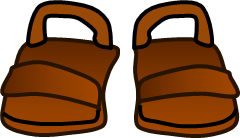 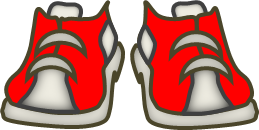 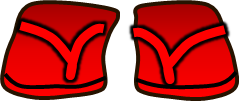 Click on the right picture
I need my socks
GOOOOOOD!
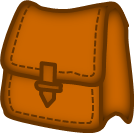 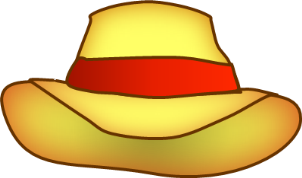 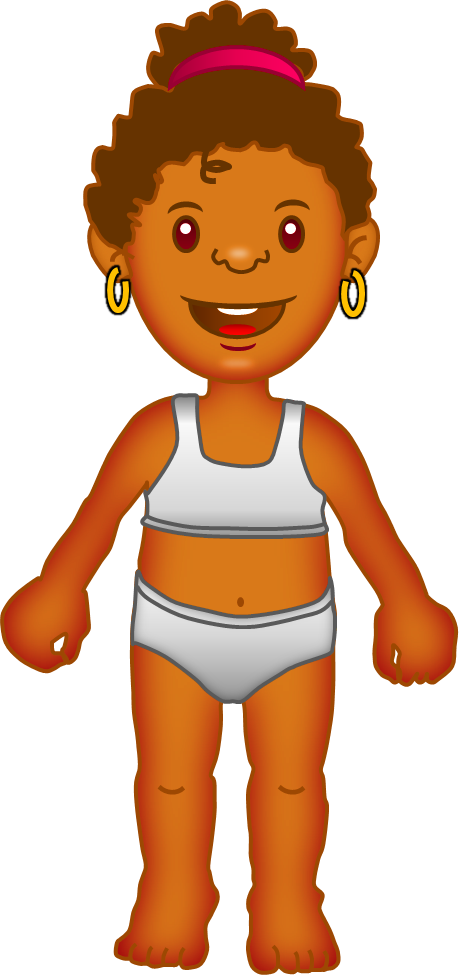 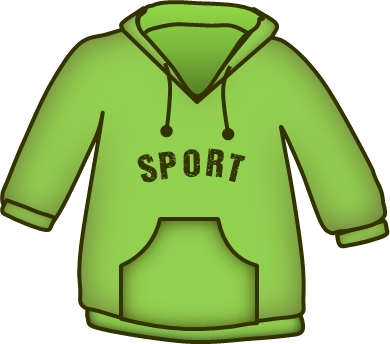 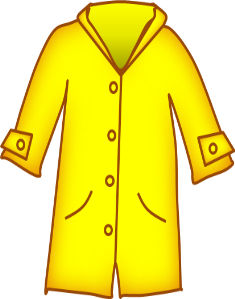 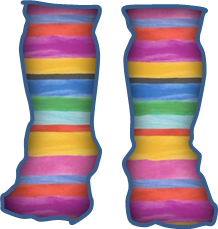 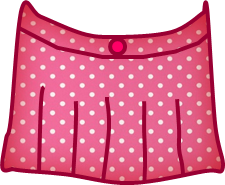 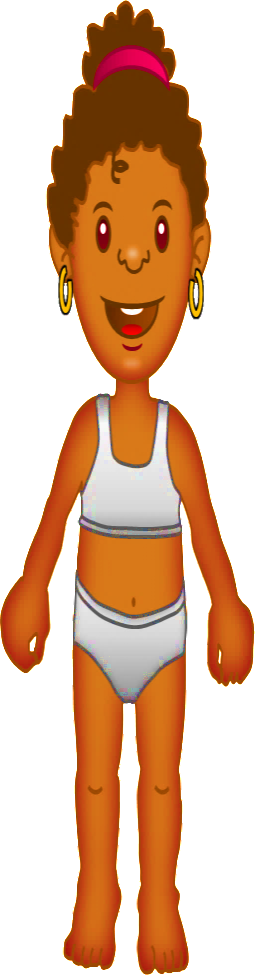 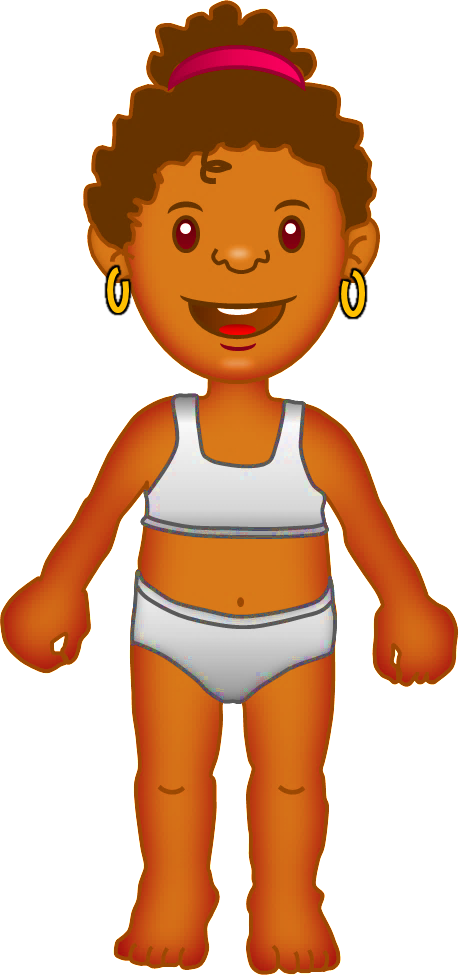 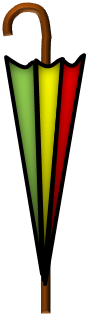 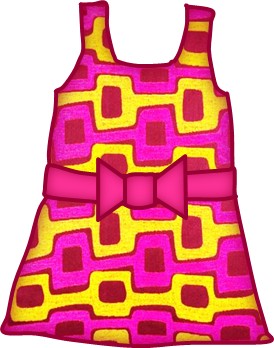 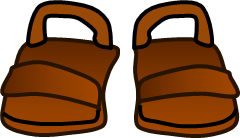 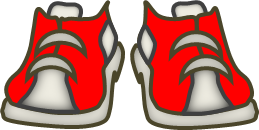 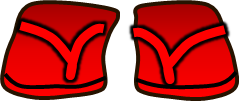 Click on the right picture
I need my trainers
GOOOOOOD!
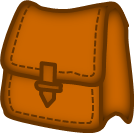 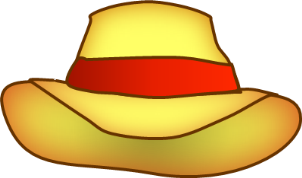 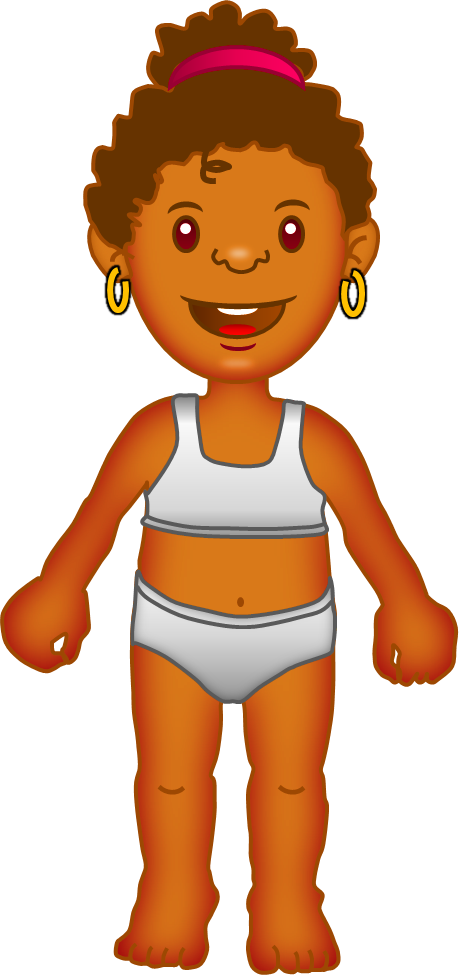 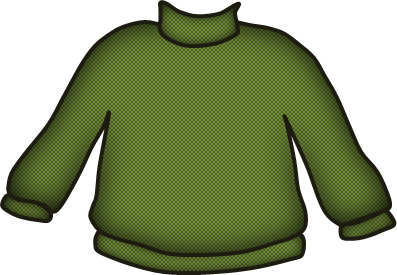 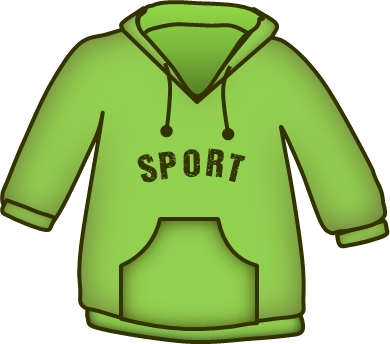 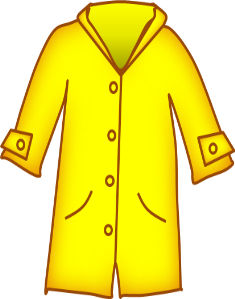 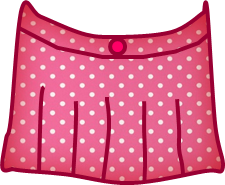 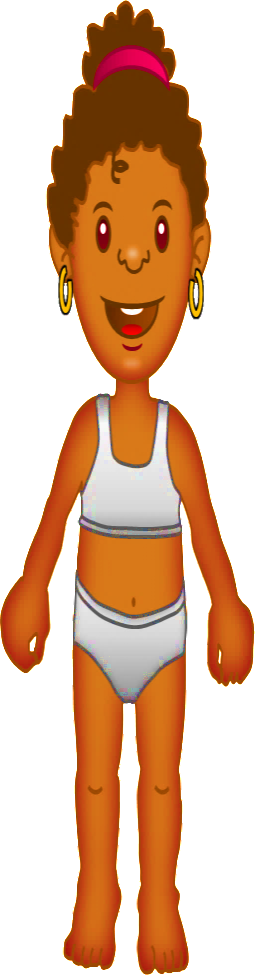 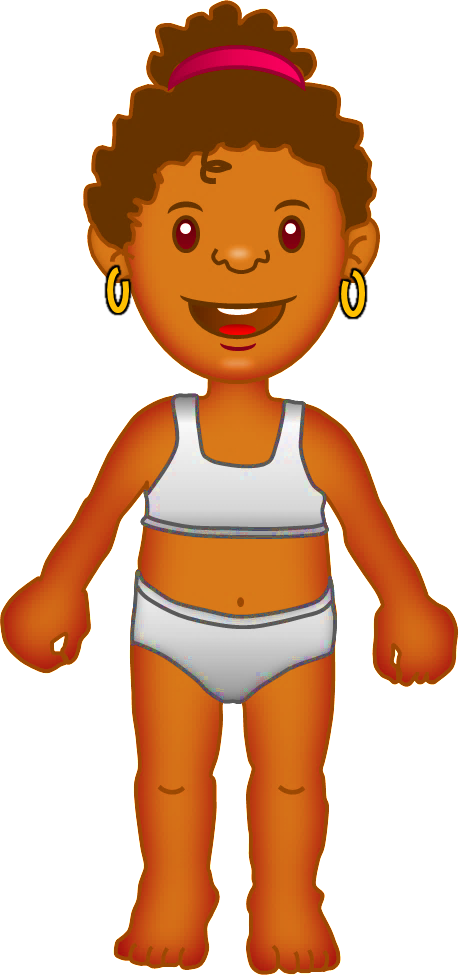 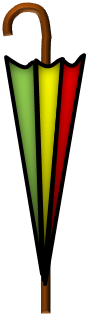 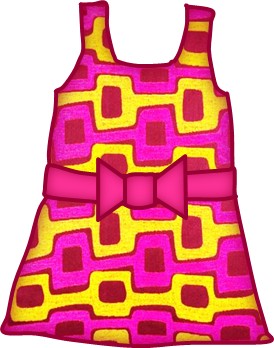 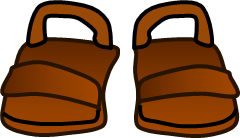 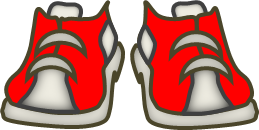 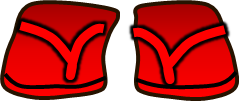 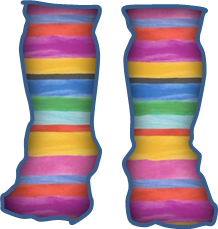 Click on the right picture
I need my hat
GOOOOOOD!
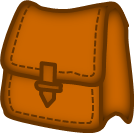 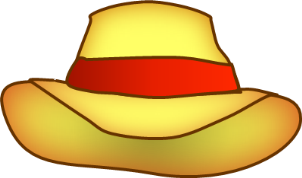 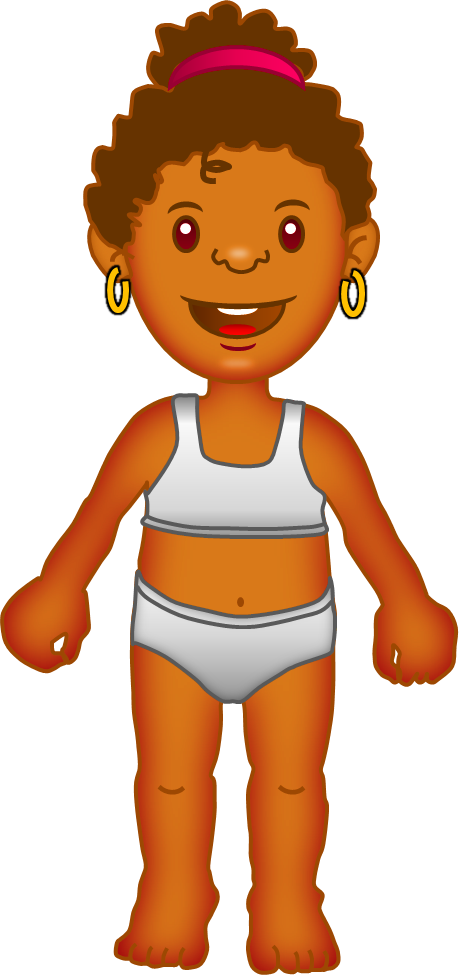 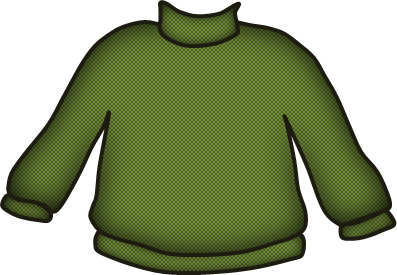 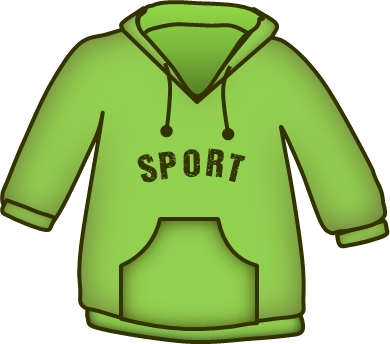 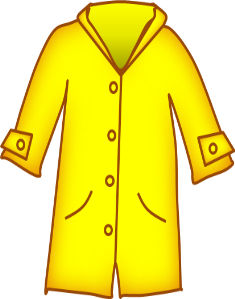 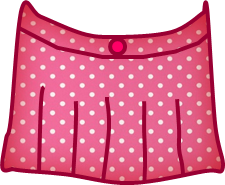 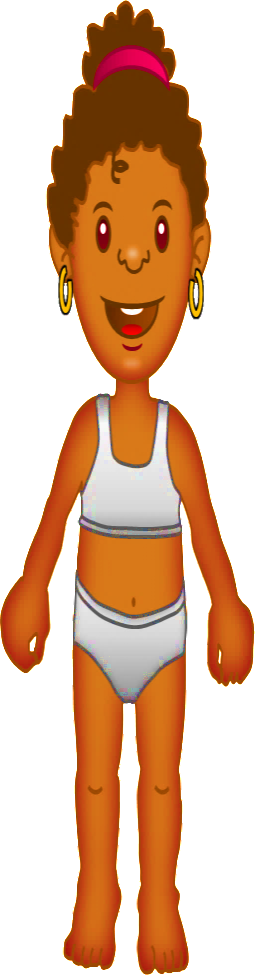 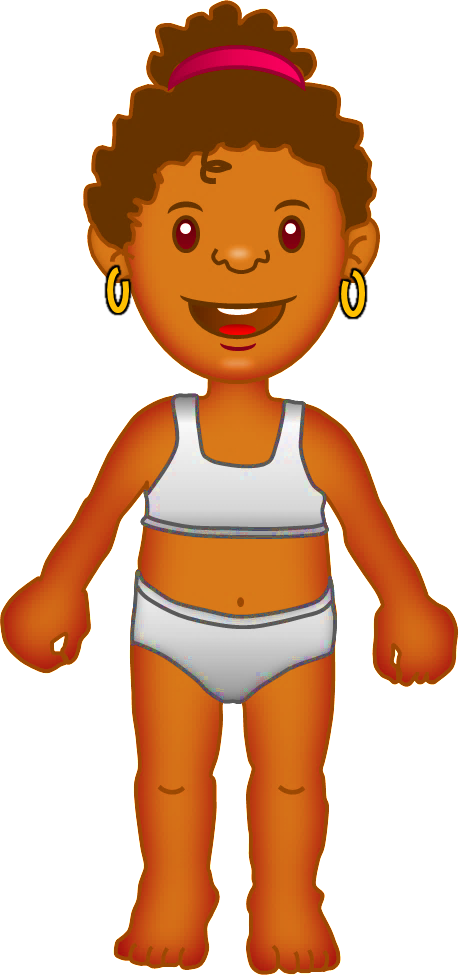 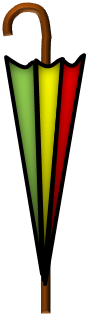 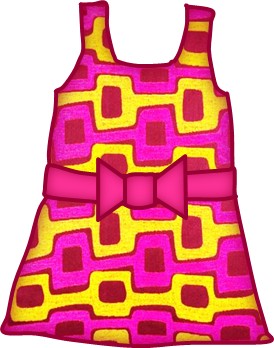 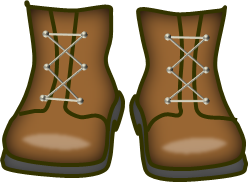 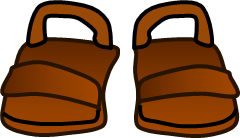 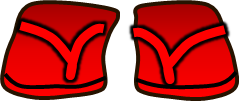 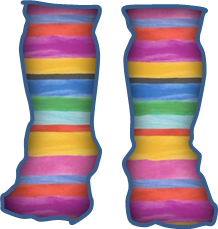 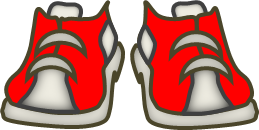 Click on the right picture
I need my handbag
GOOOOOOD!
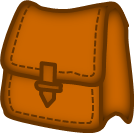 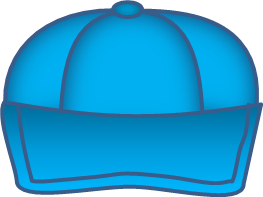 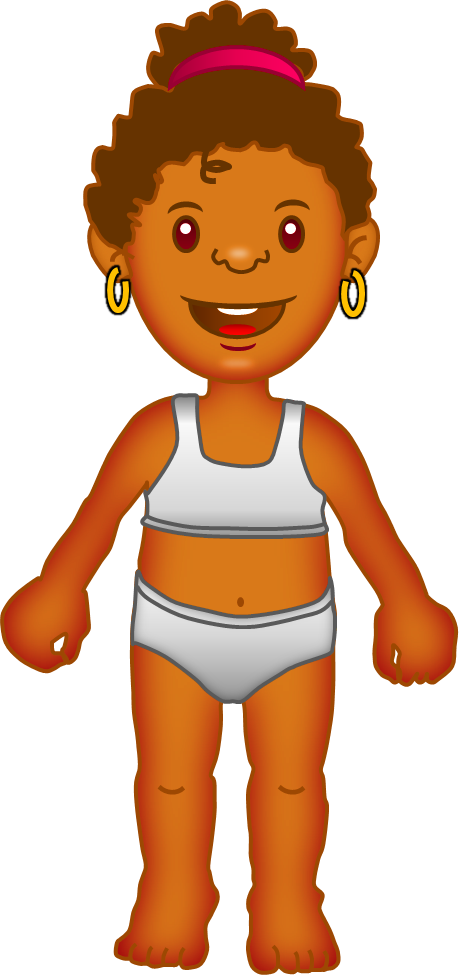 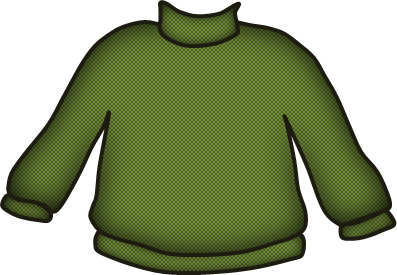 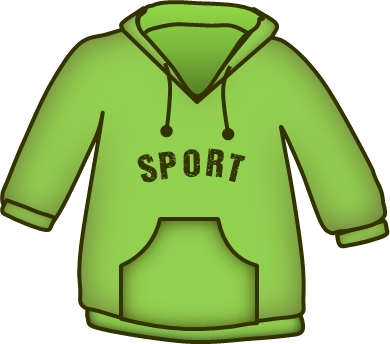 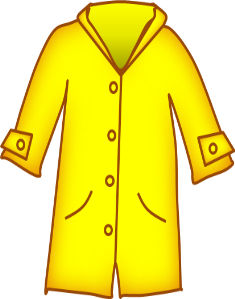 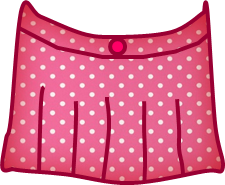 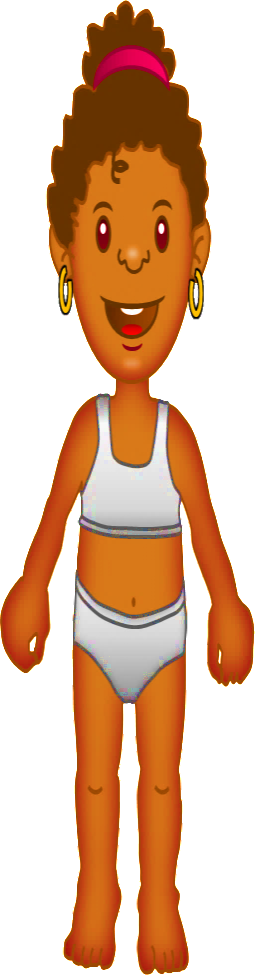 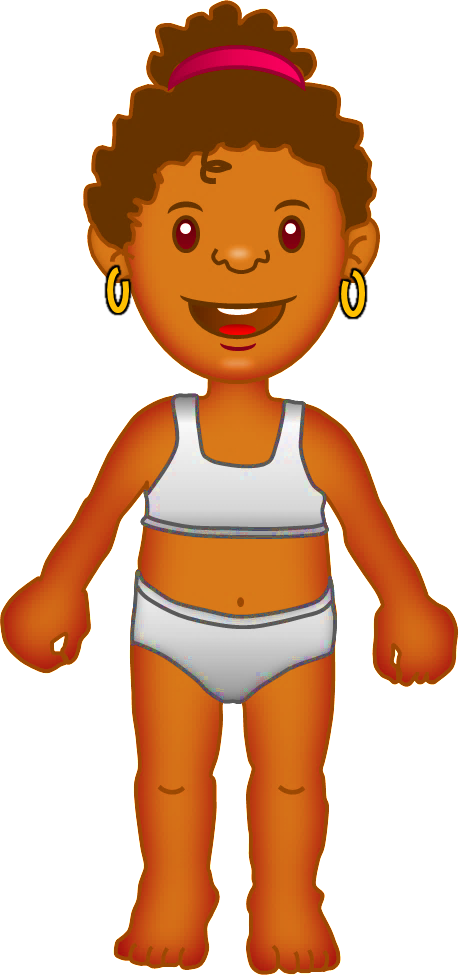 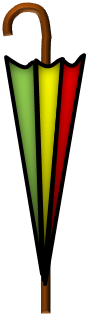 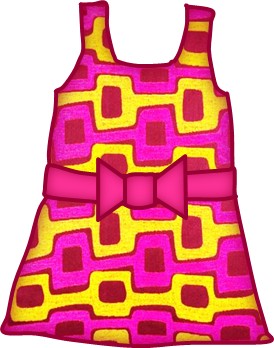 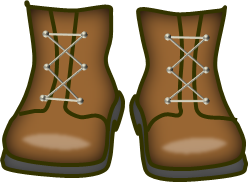 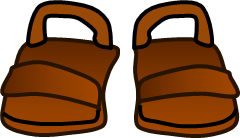 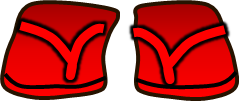 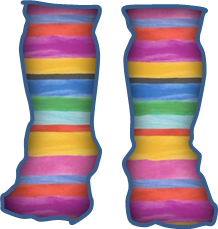 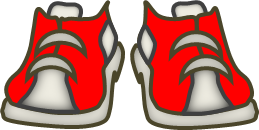 Click on the right picture
Thank you!
GOOOOOOD!
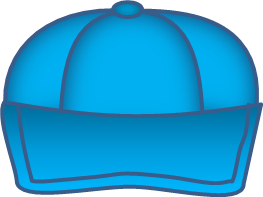 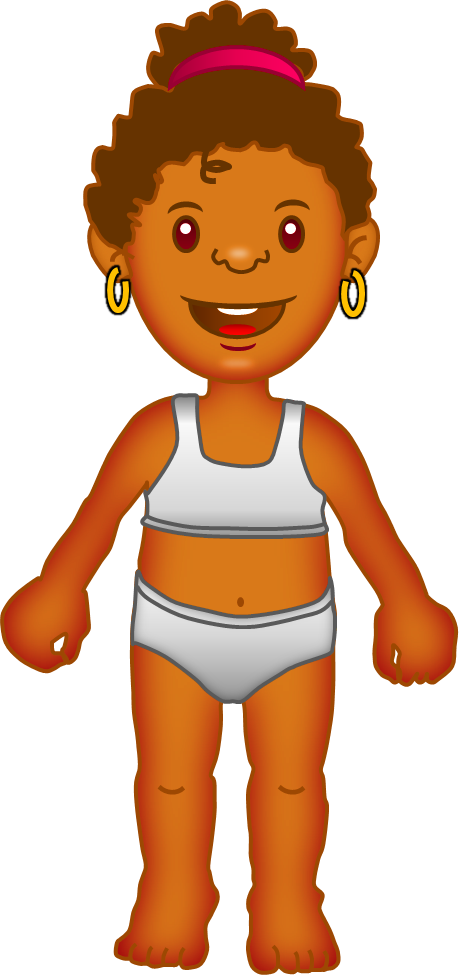 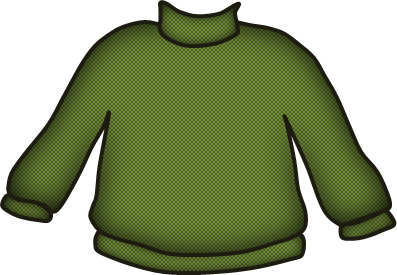 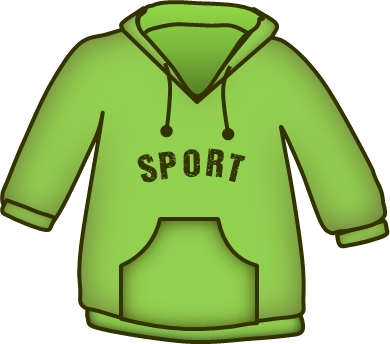 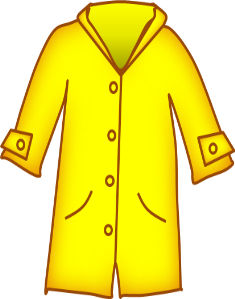 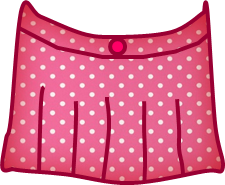 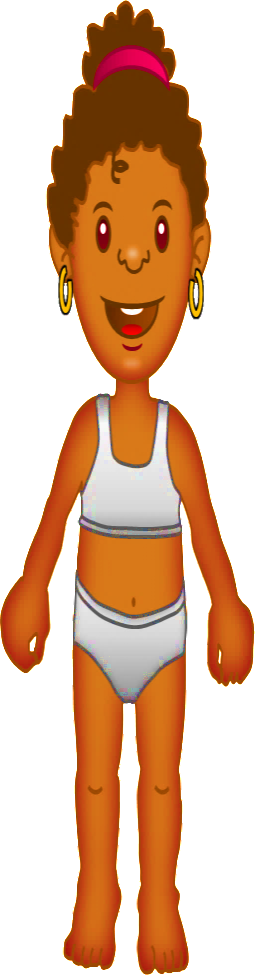 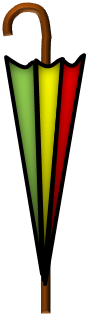 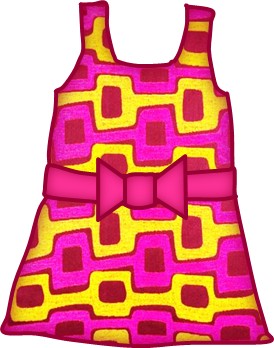 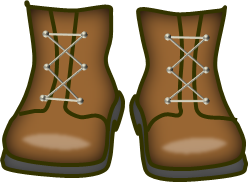 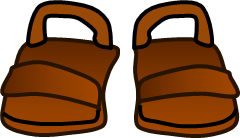 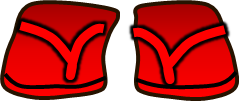 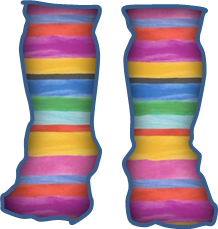 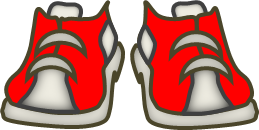 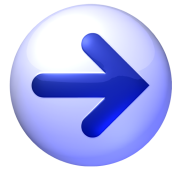 I need my jumper
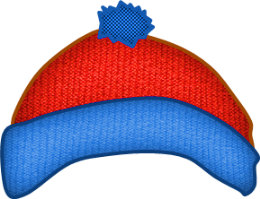 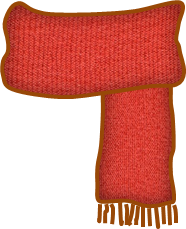 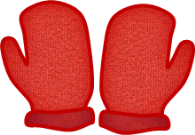 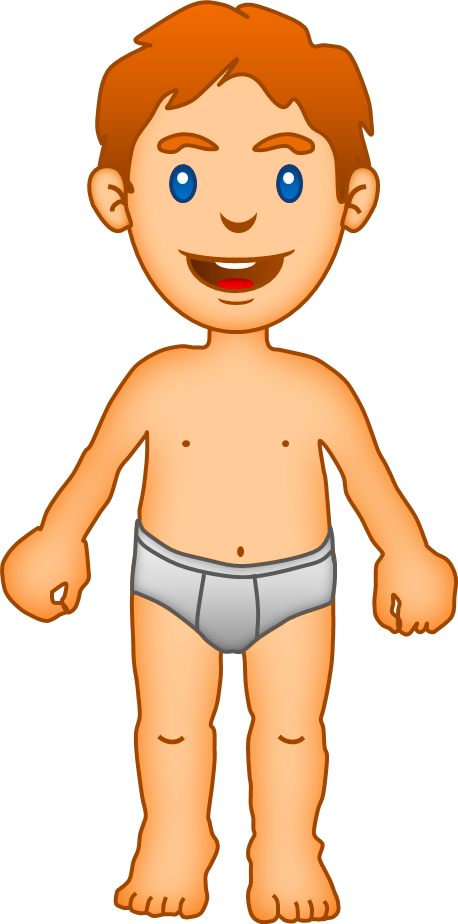 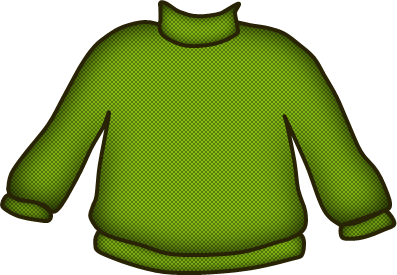 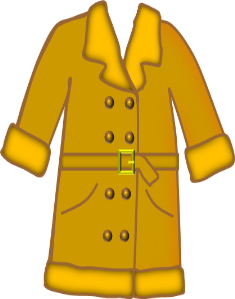 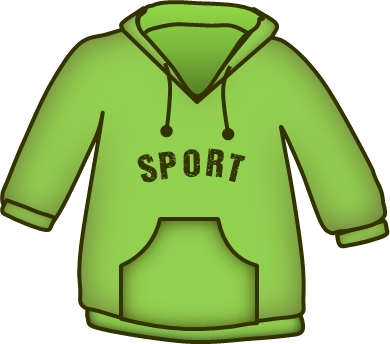 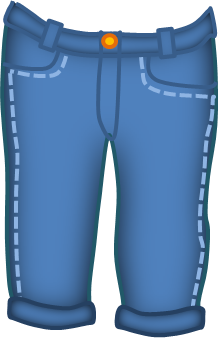 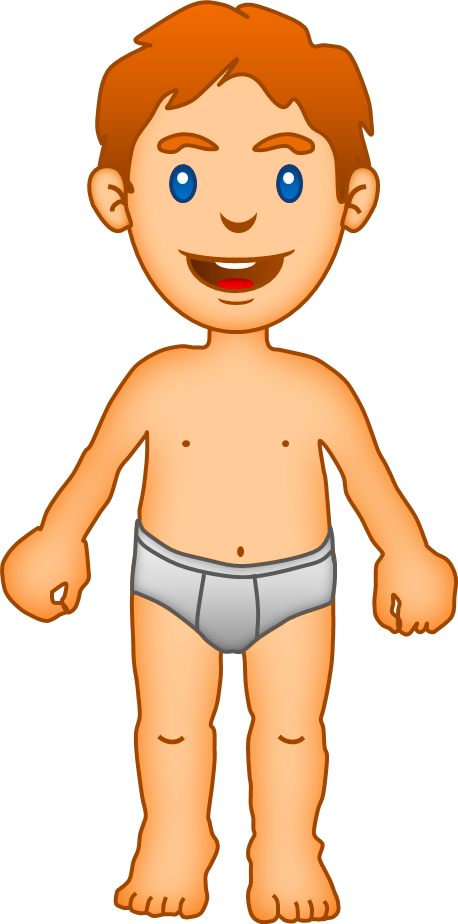 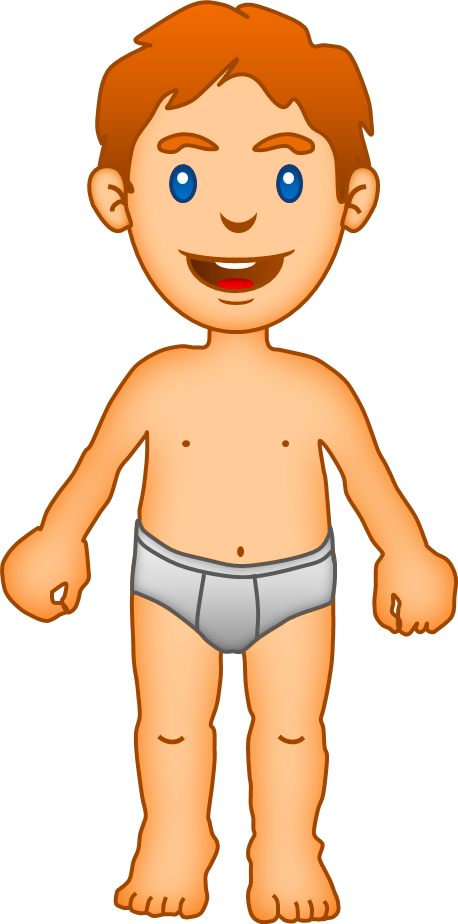 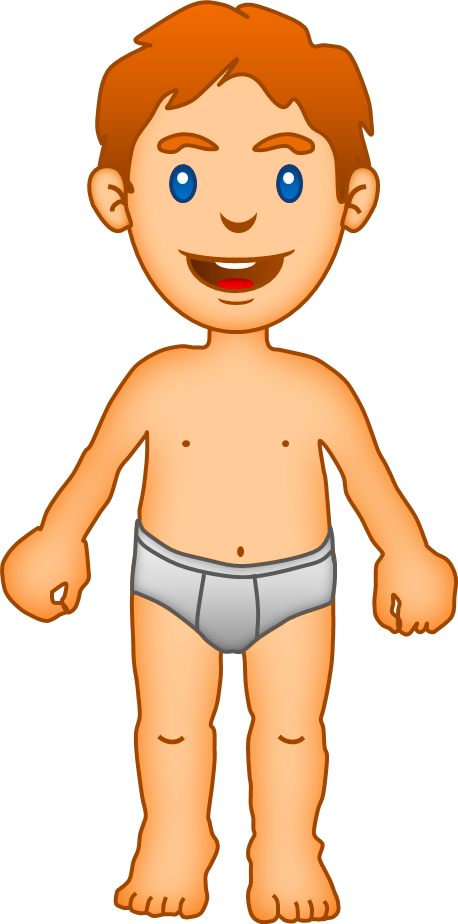 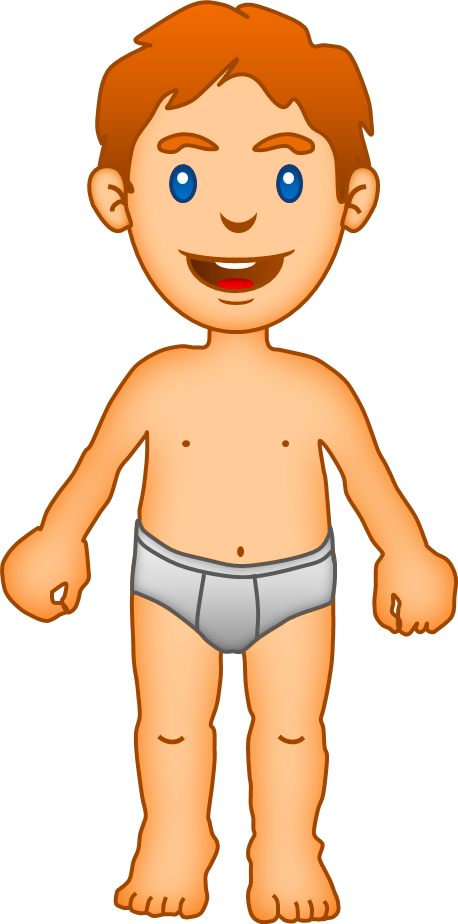 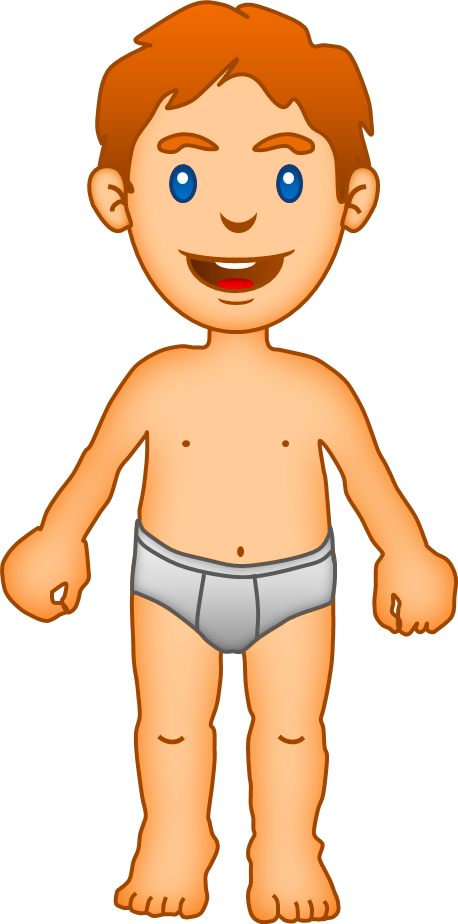 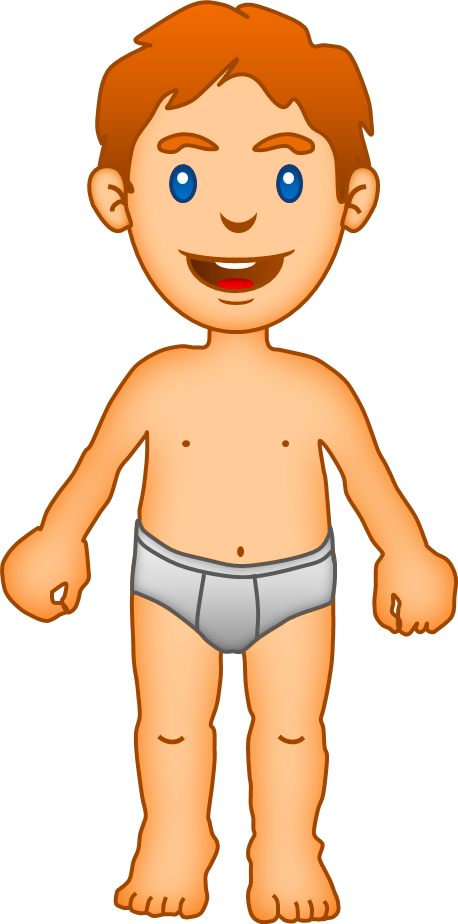 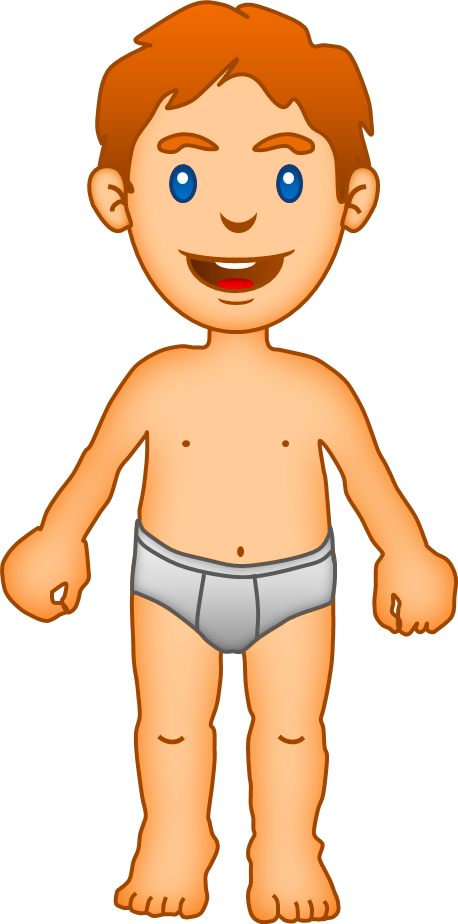 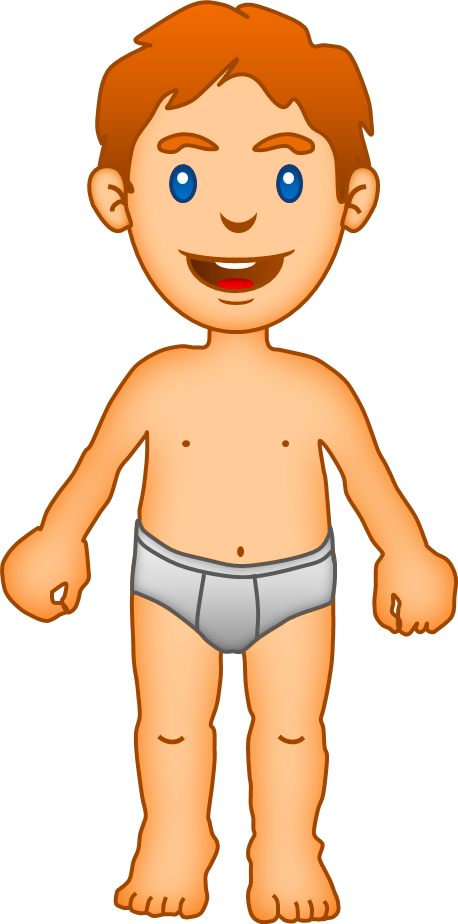 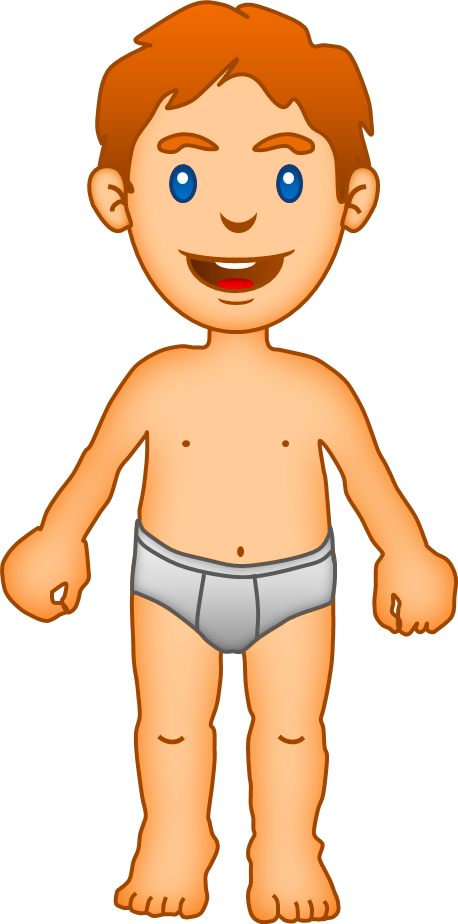 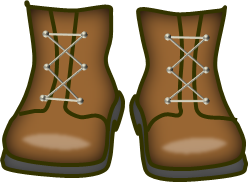 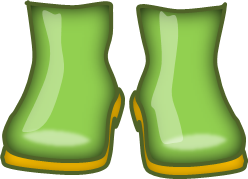 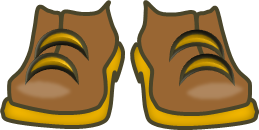 Click on the right picture
I need my jeans
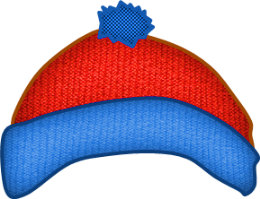 GOOOOOOD!
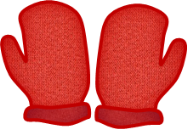 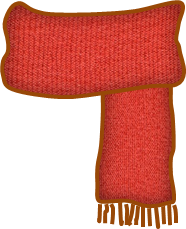 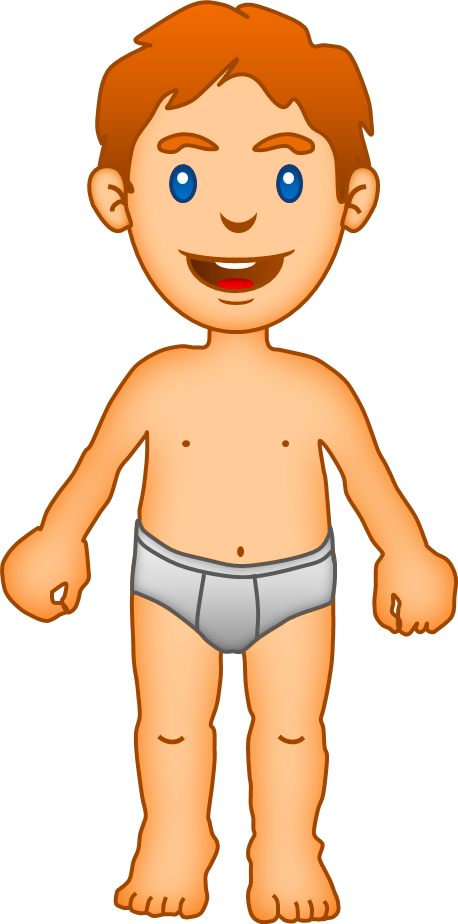 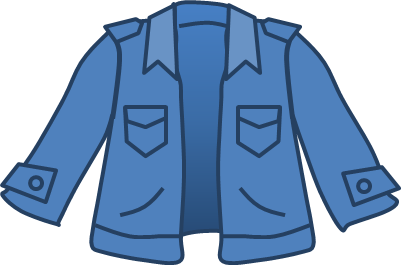 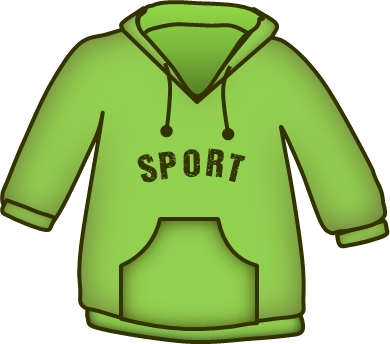 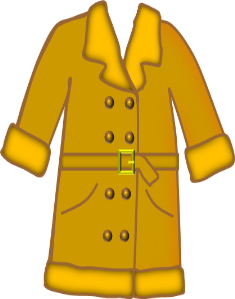 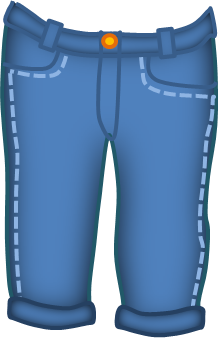 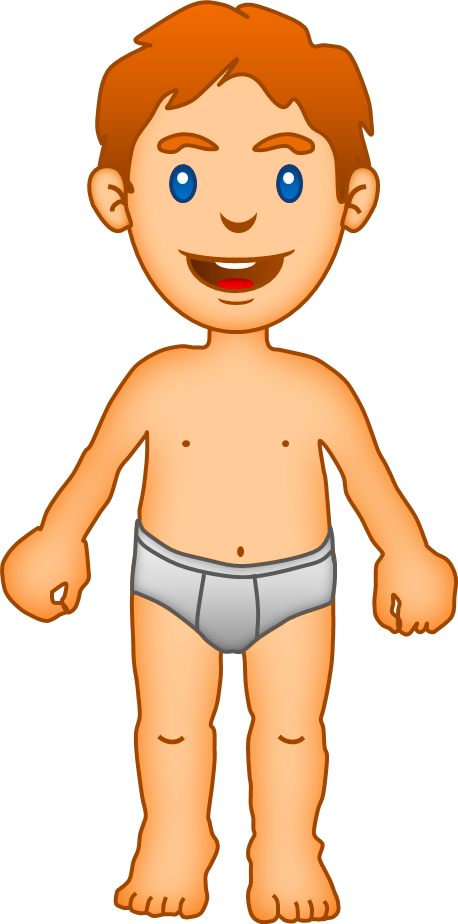 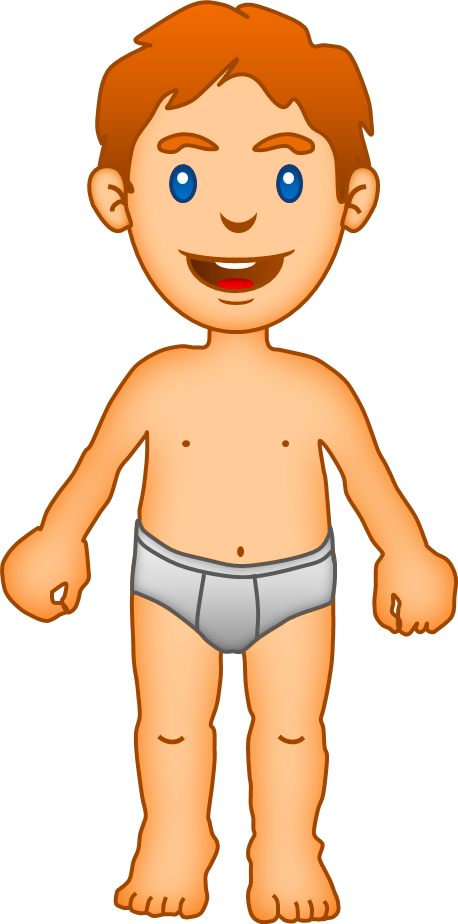 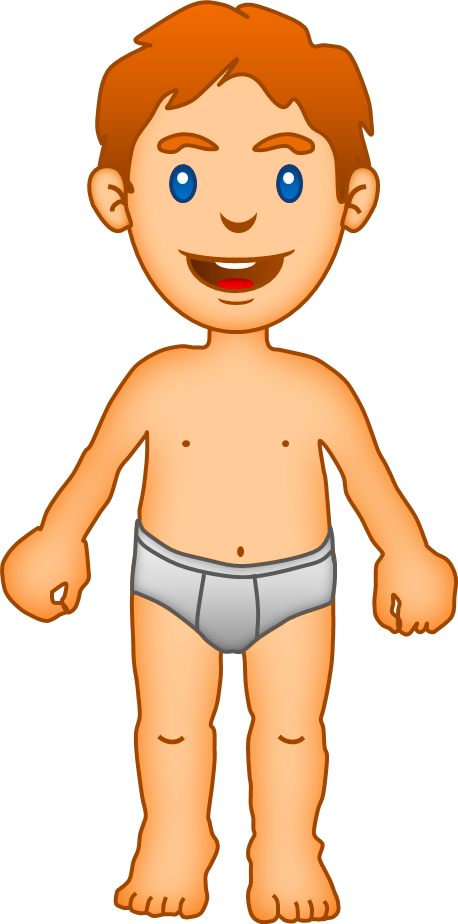 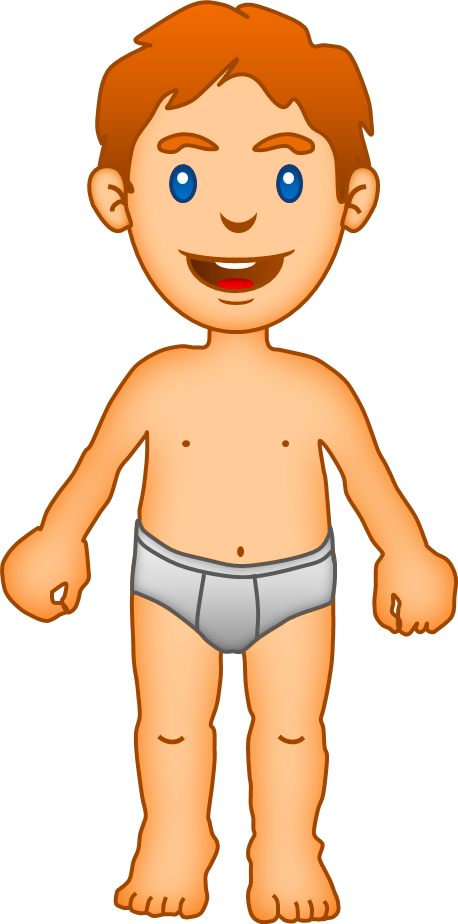 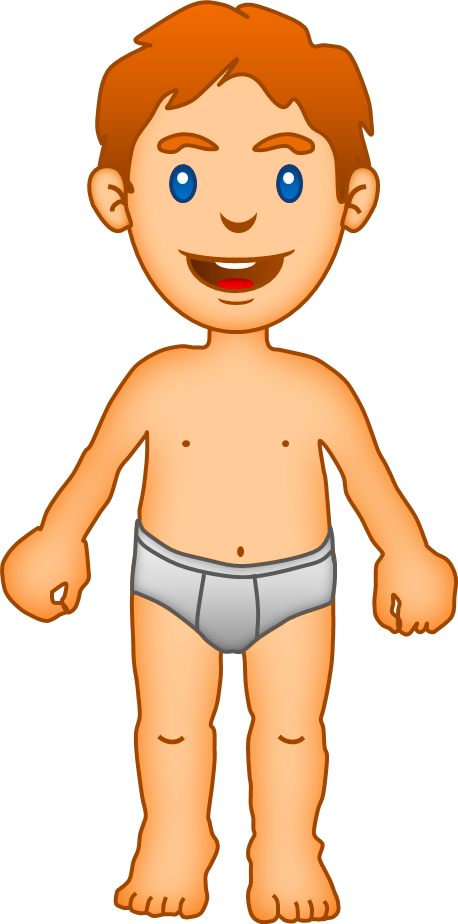 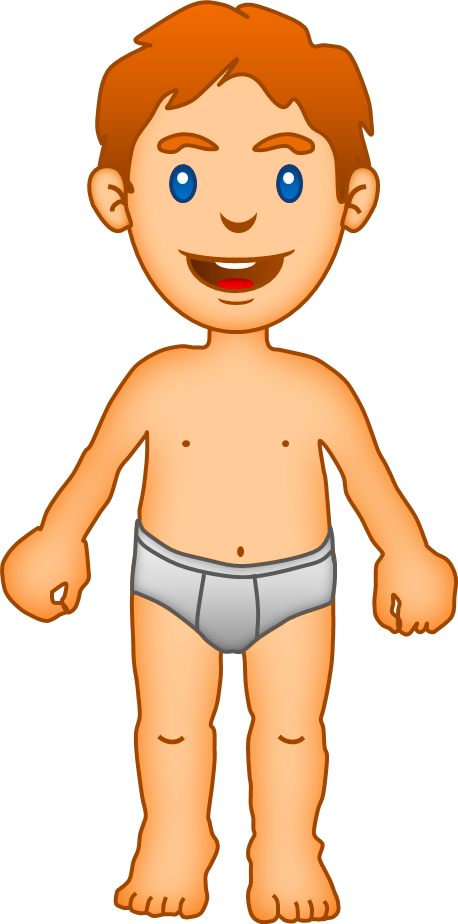 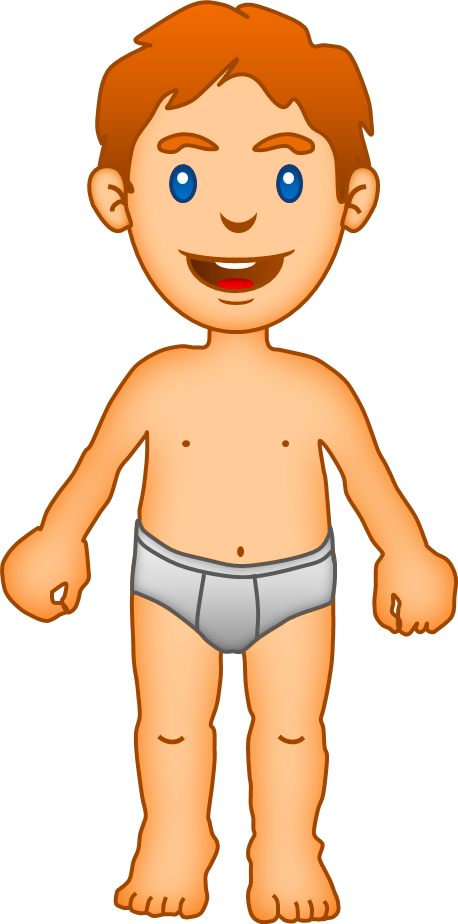 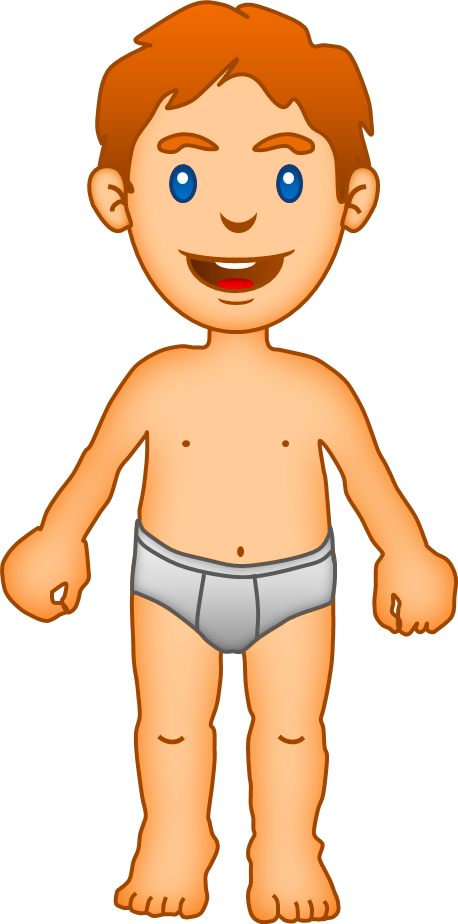 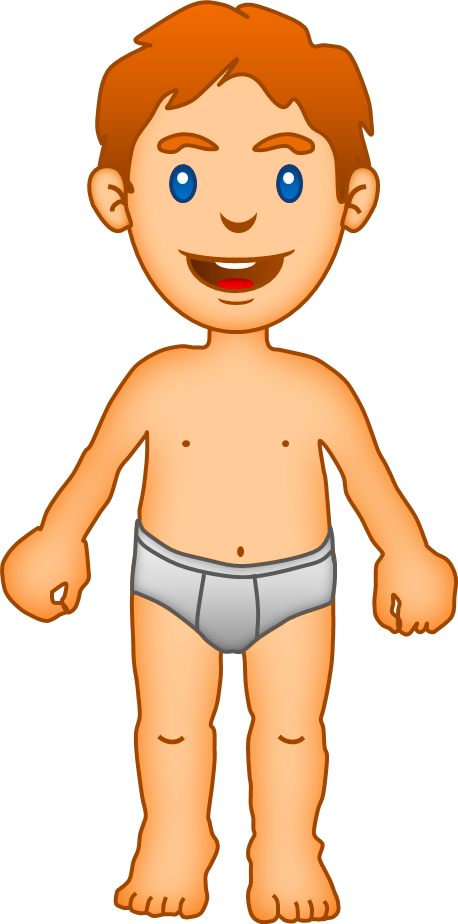 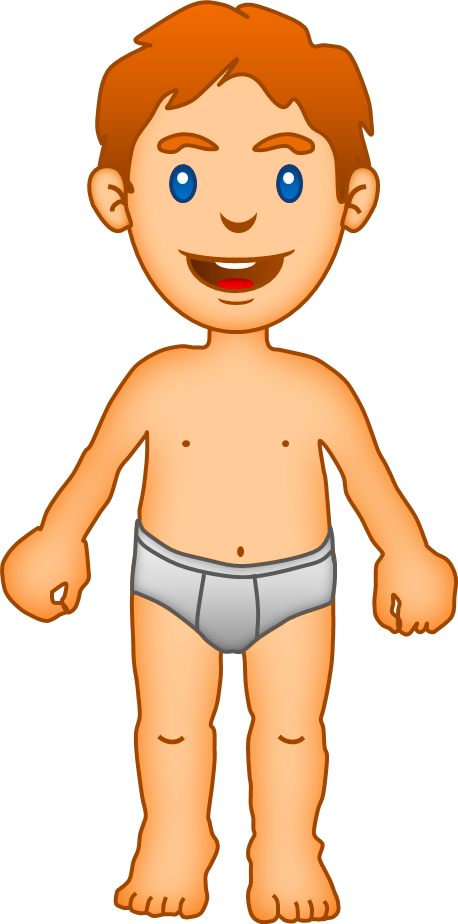 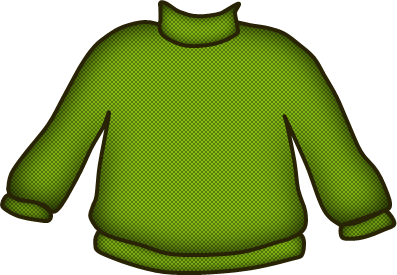 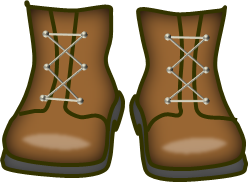 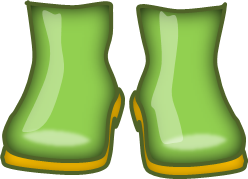 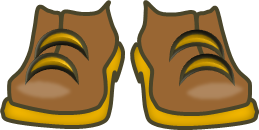 Click on the right picture
I need my boots
GOOOOOOD!
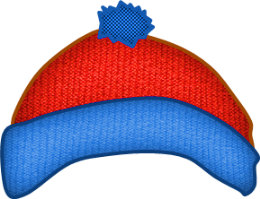 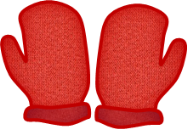 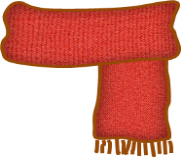 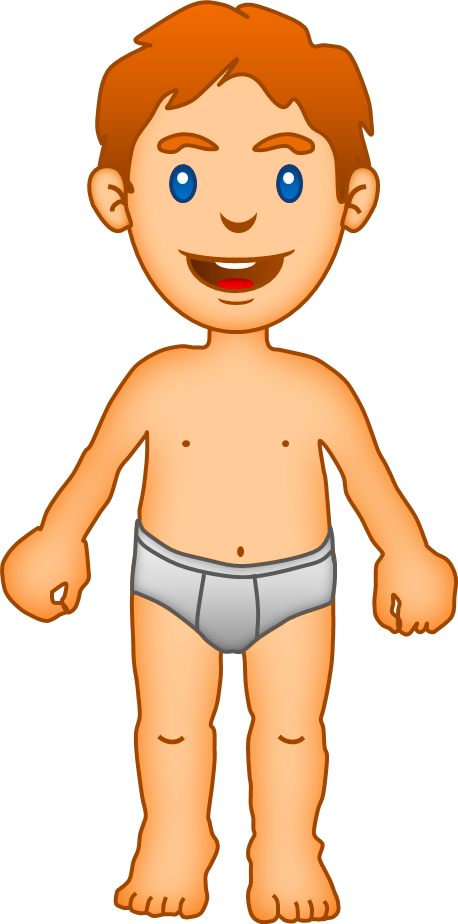 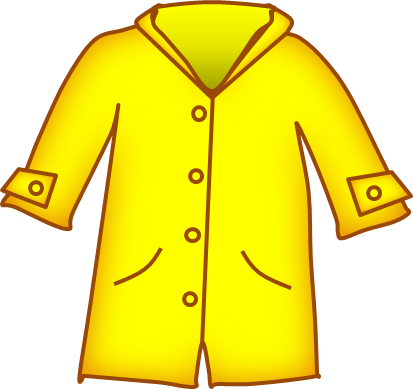 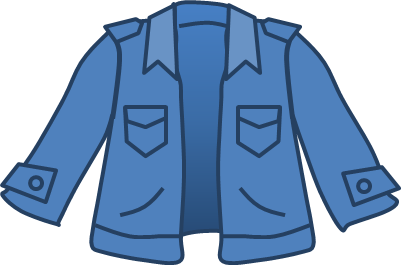 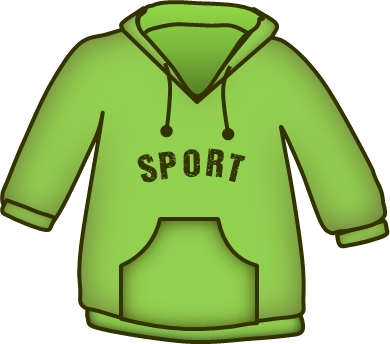 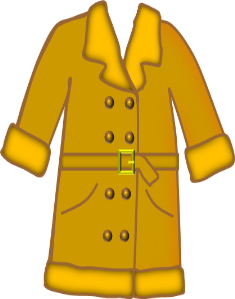 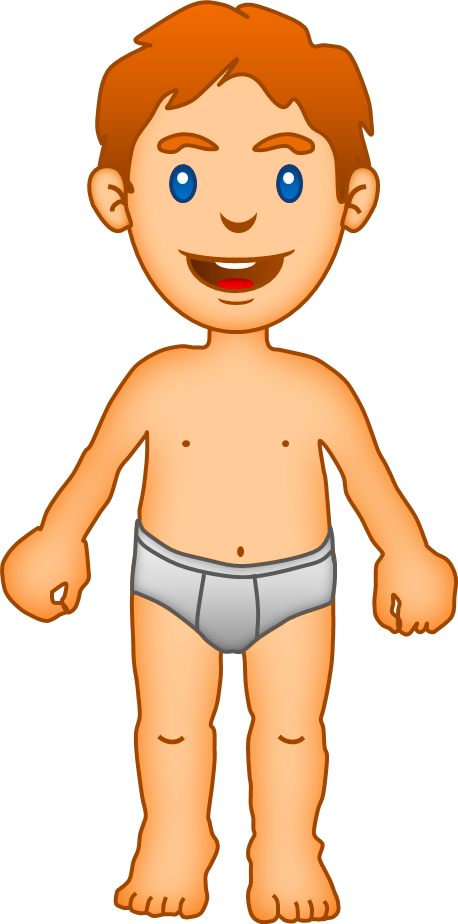 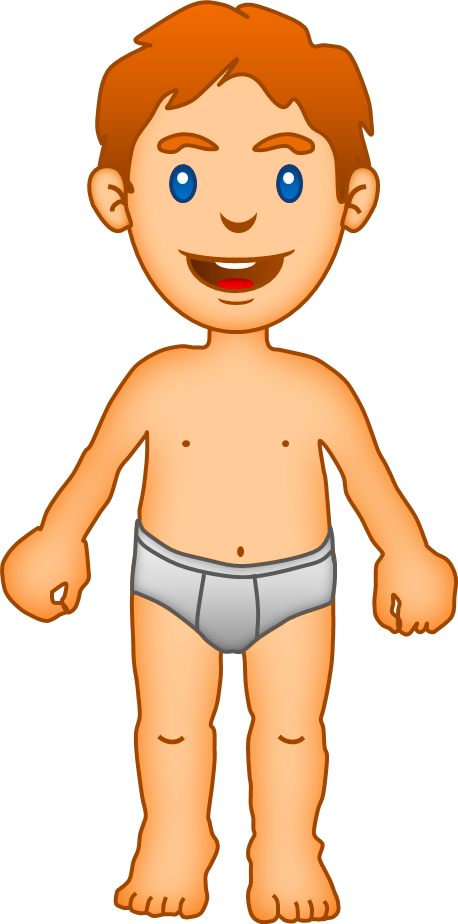 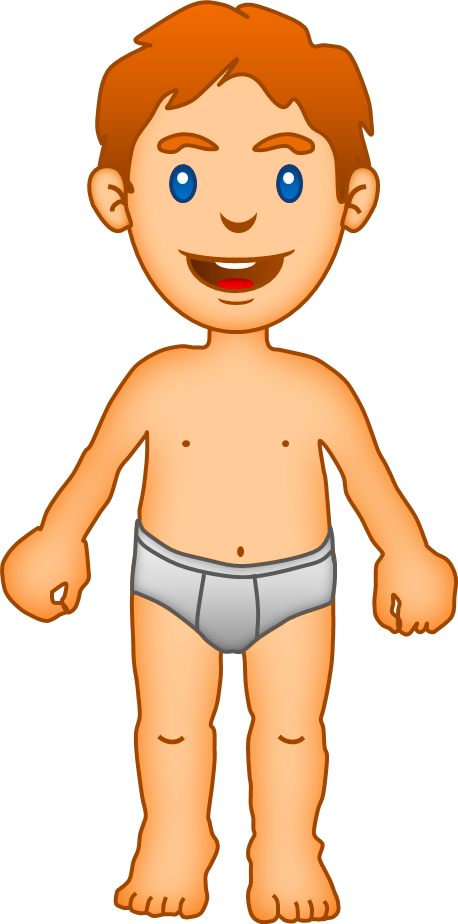 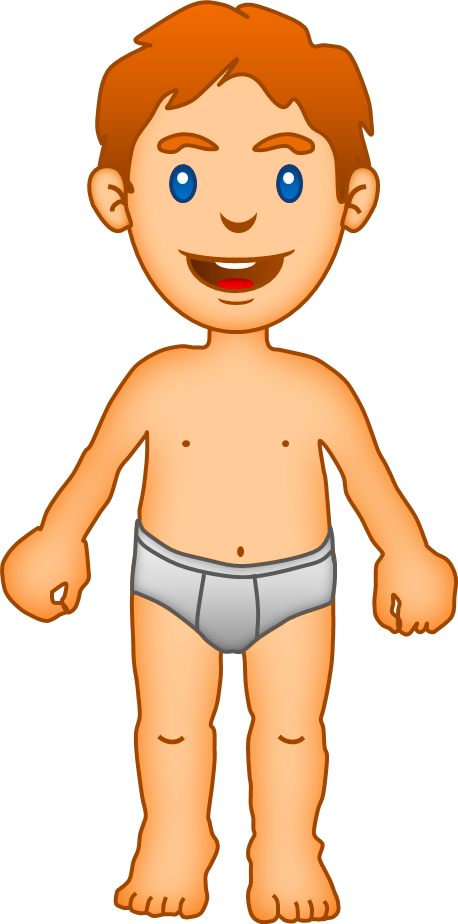 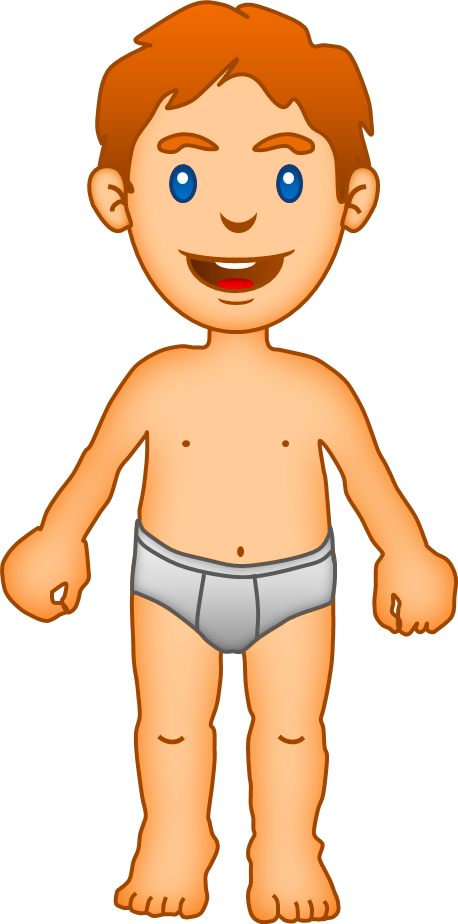 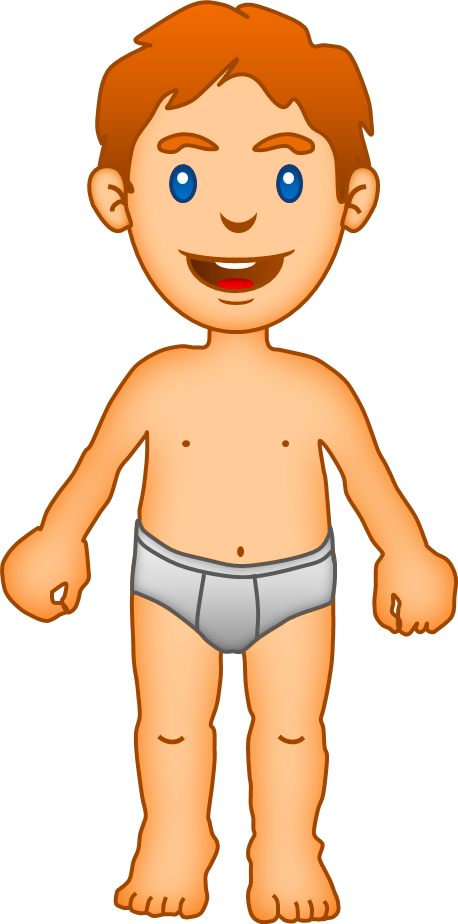 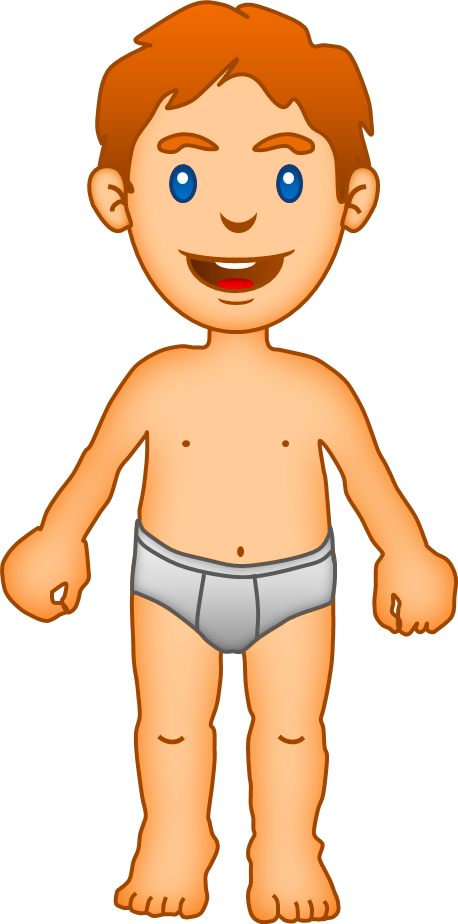 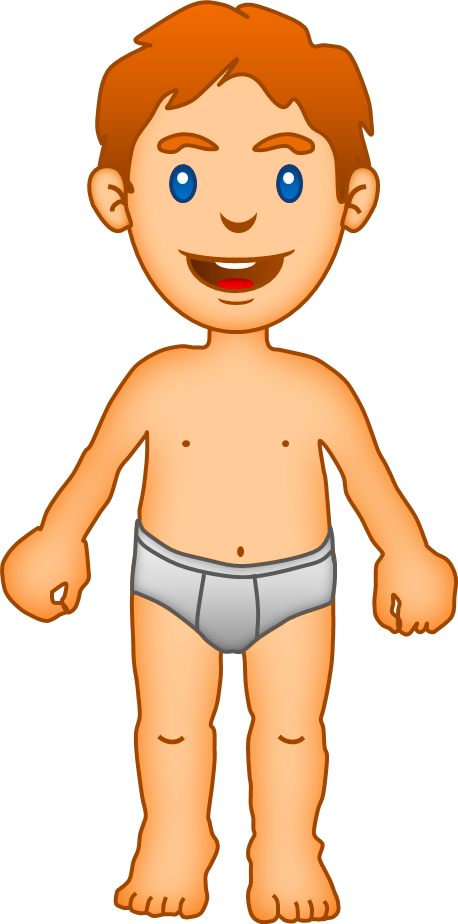 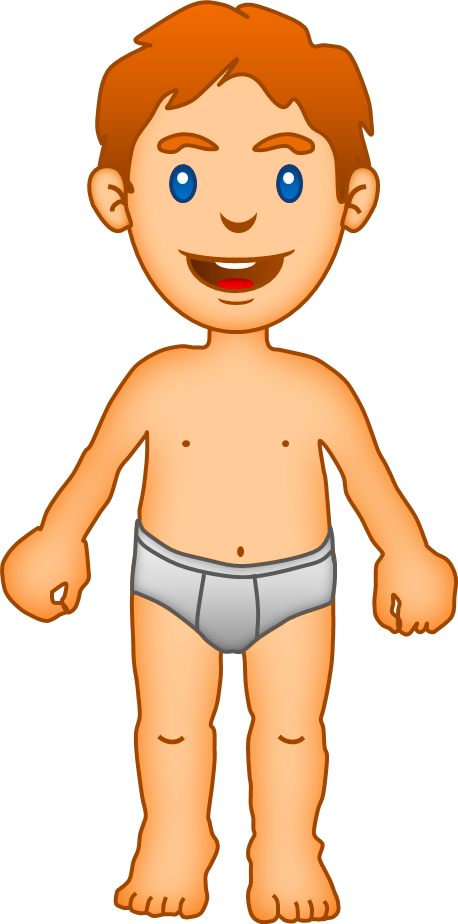 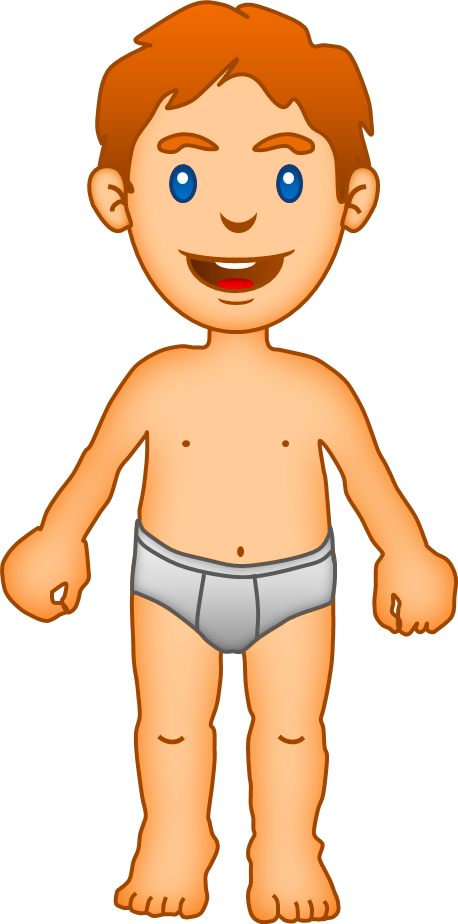 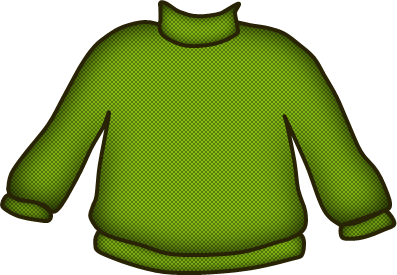 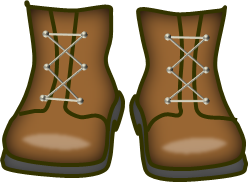 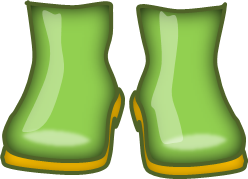 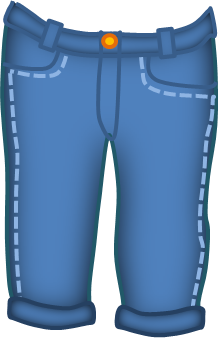 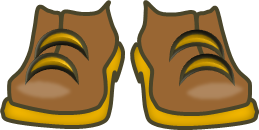 Click on the right picture
I need my 
wooly hat
GOOOOOOD!
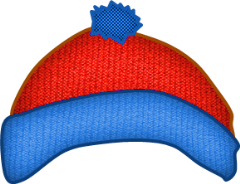 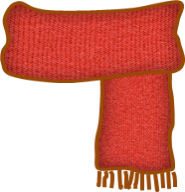 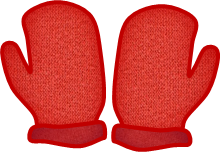 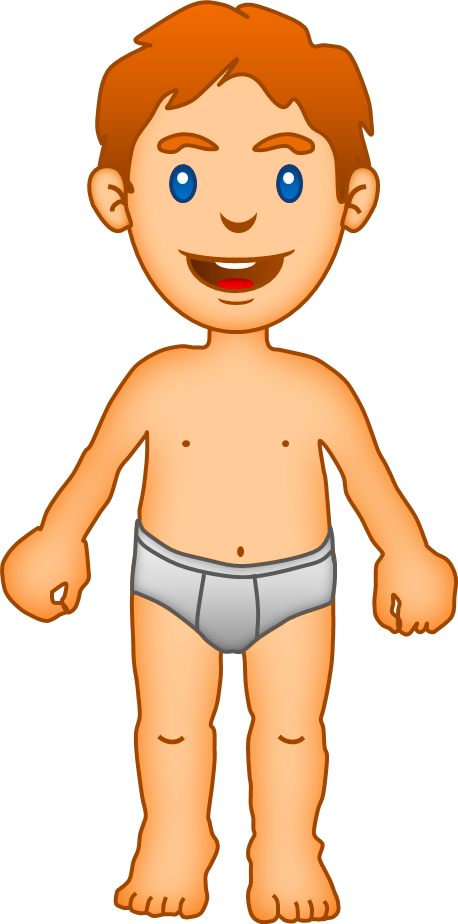 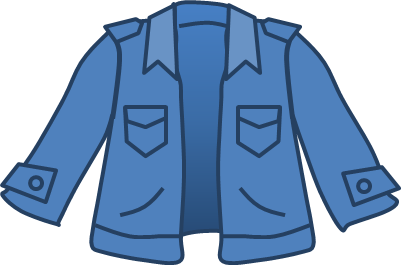 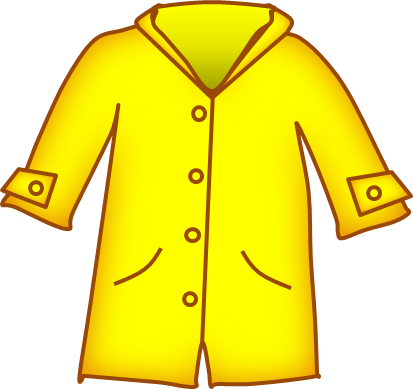 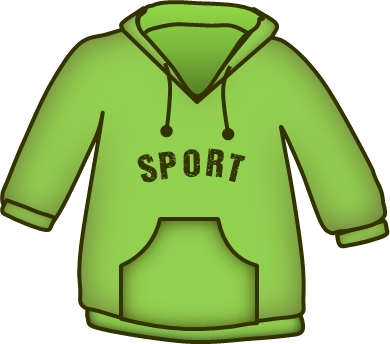 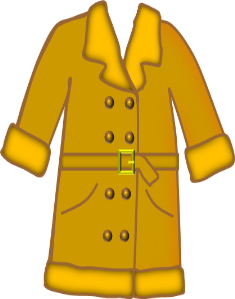 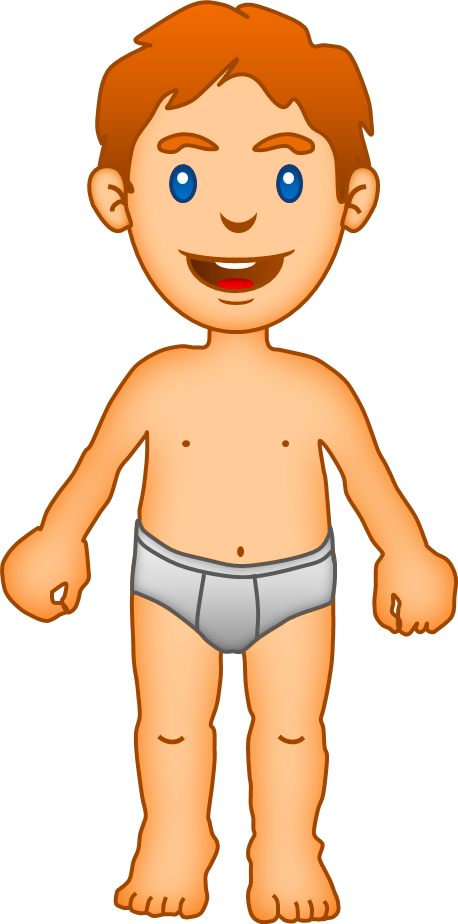 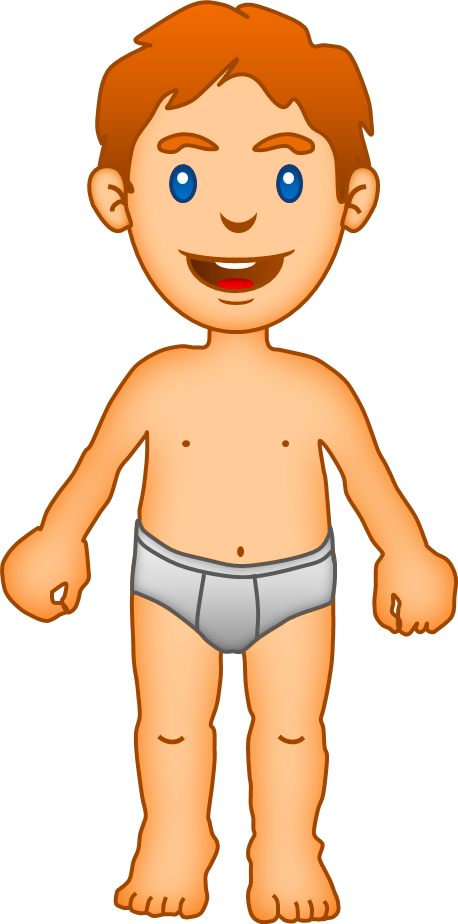 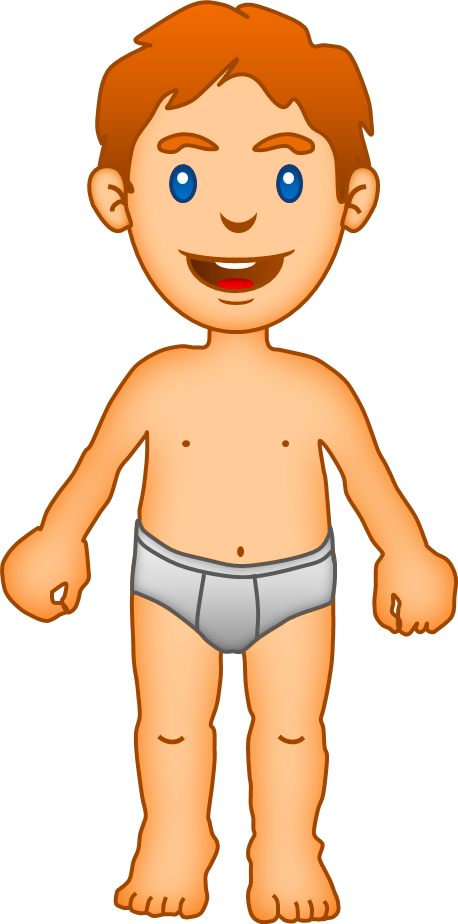 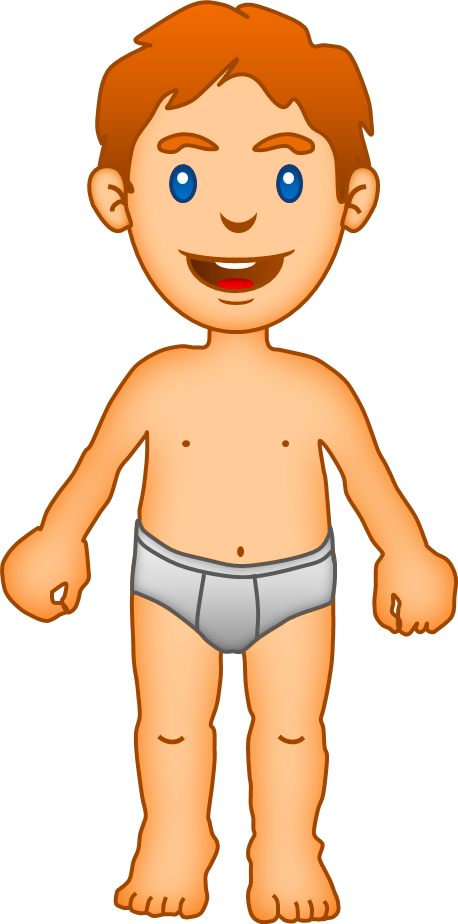 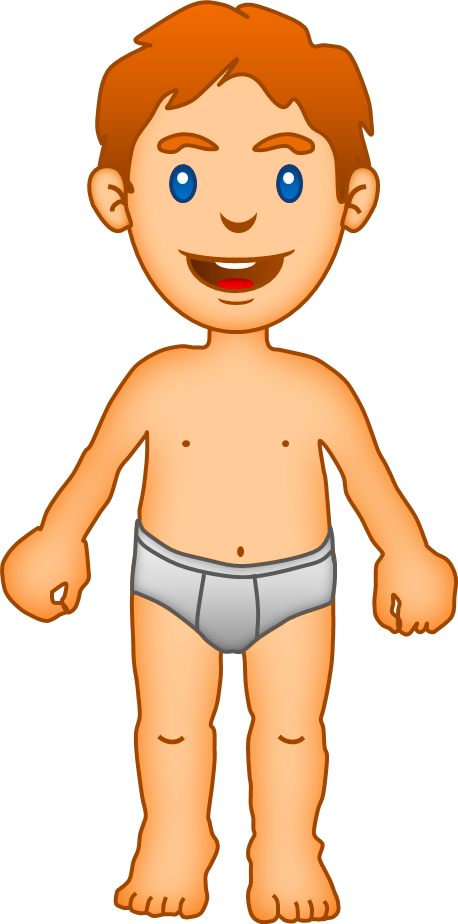 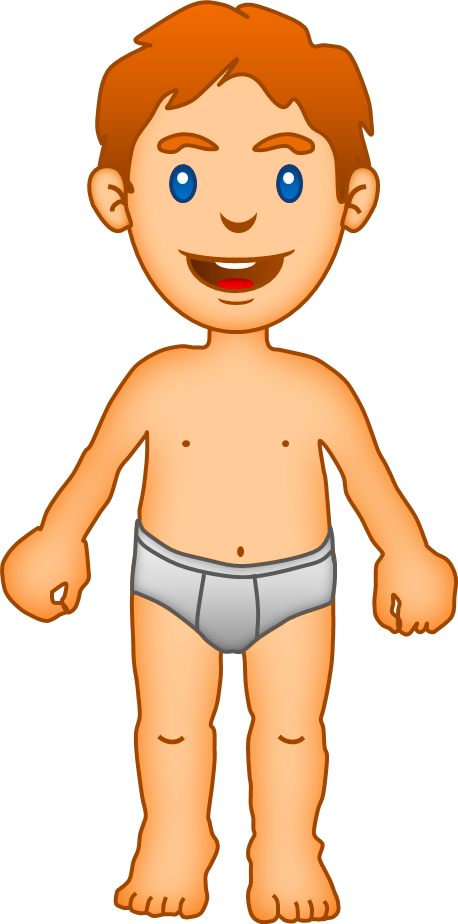 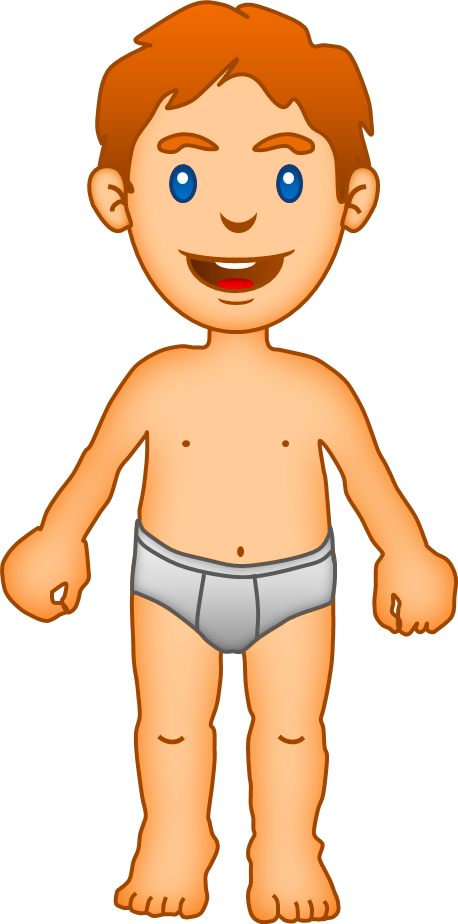 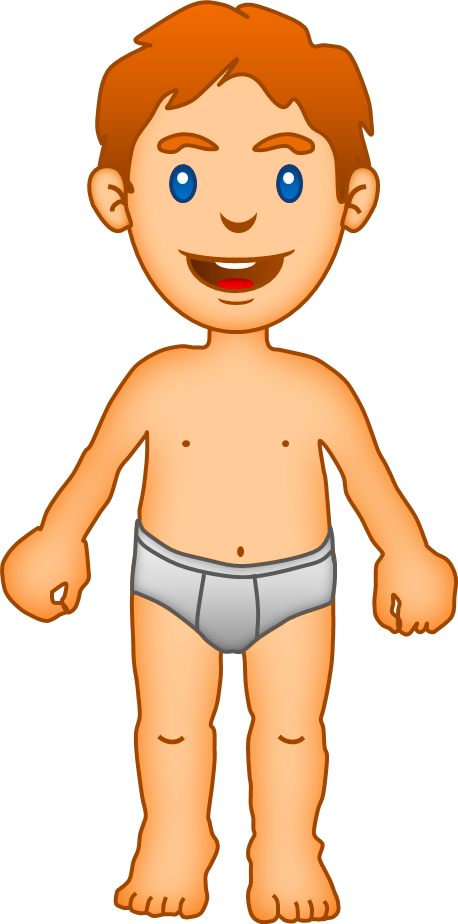 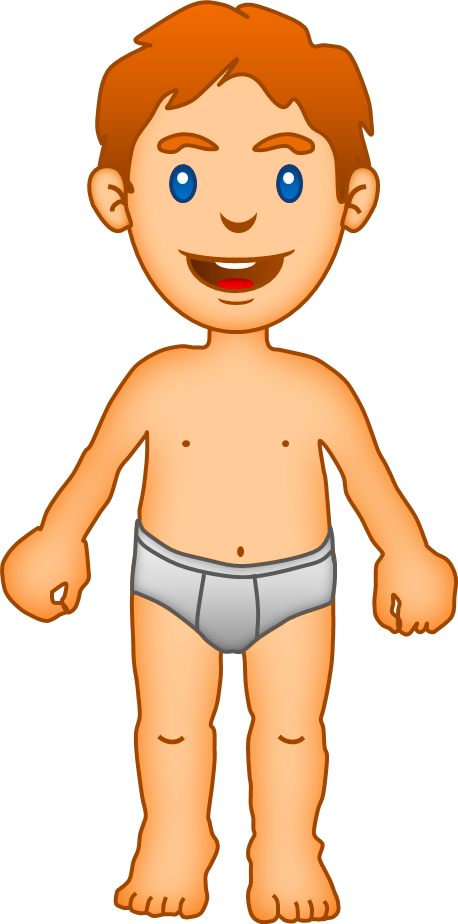 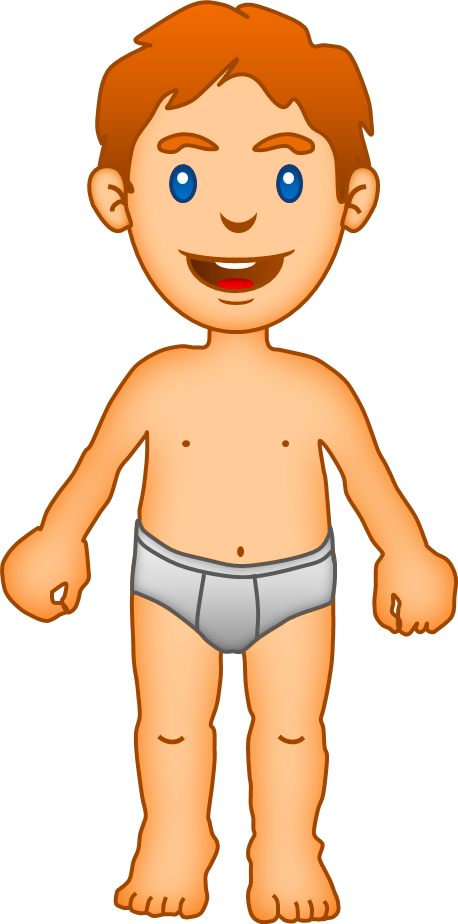 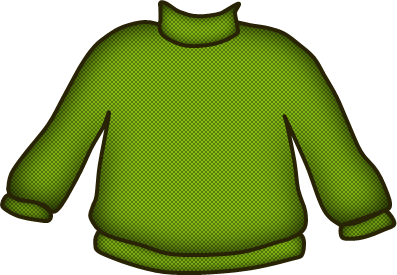 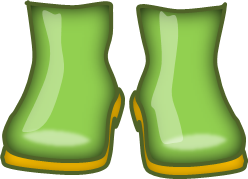 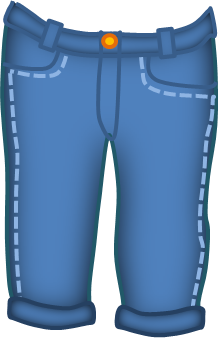 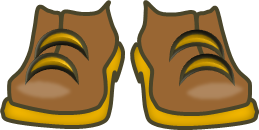 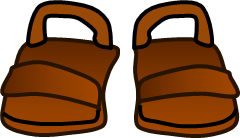 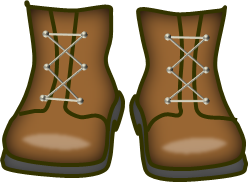 Click on the right picture
I need my coat
GOOOOOOD!
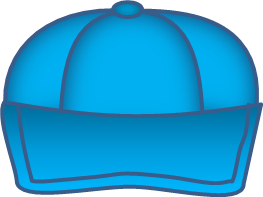 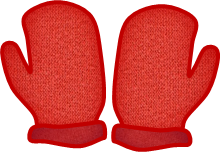 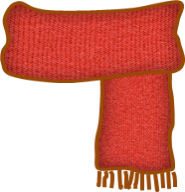 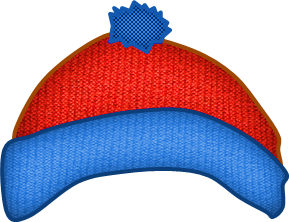 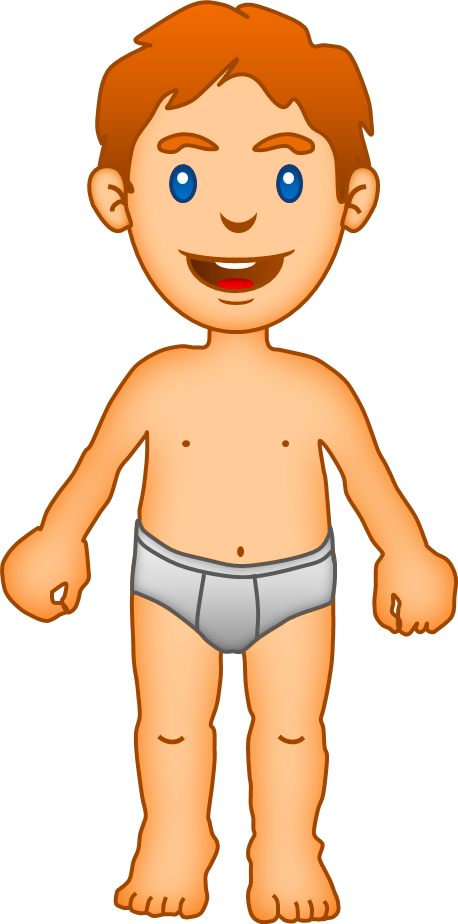 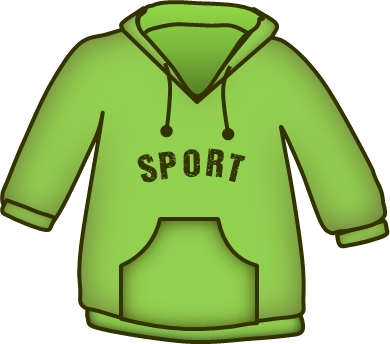 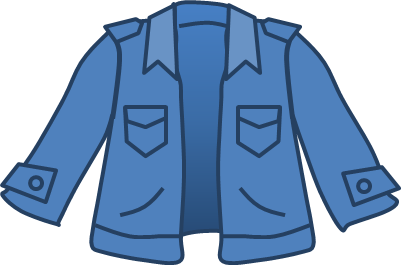 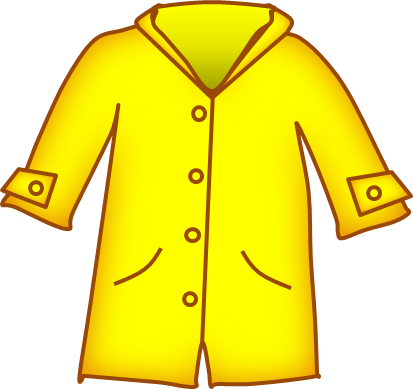 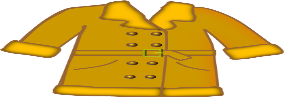 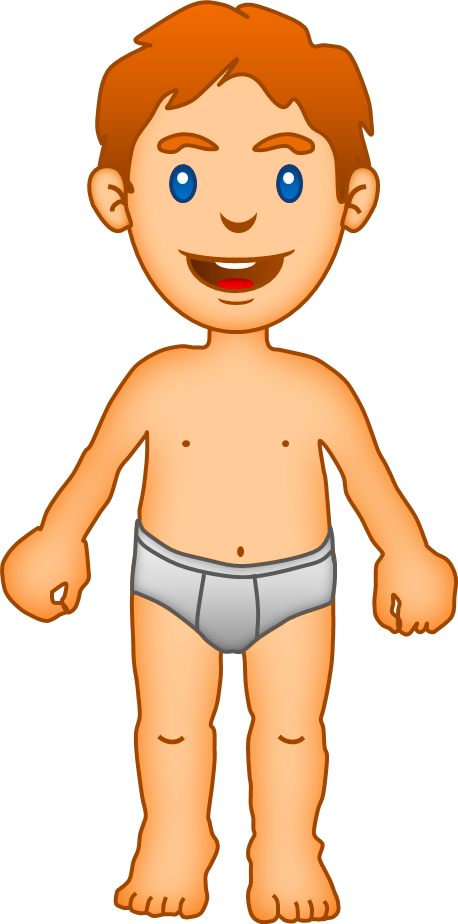 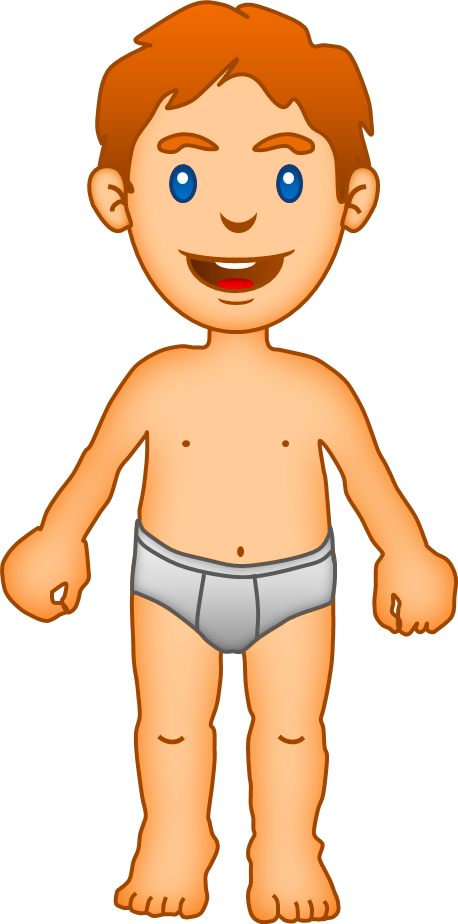 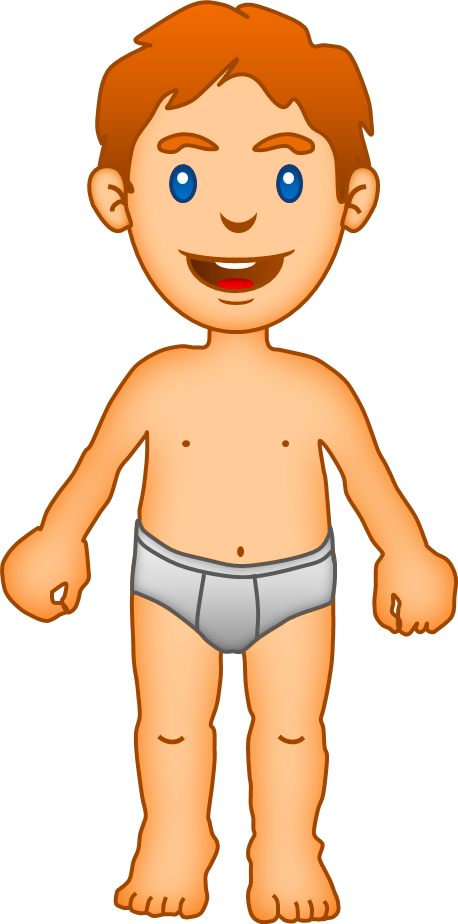 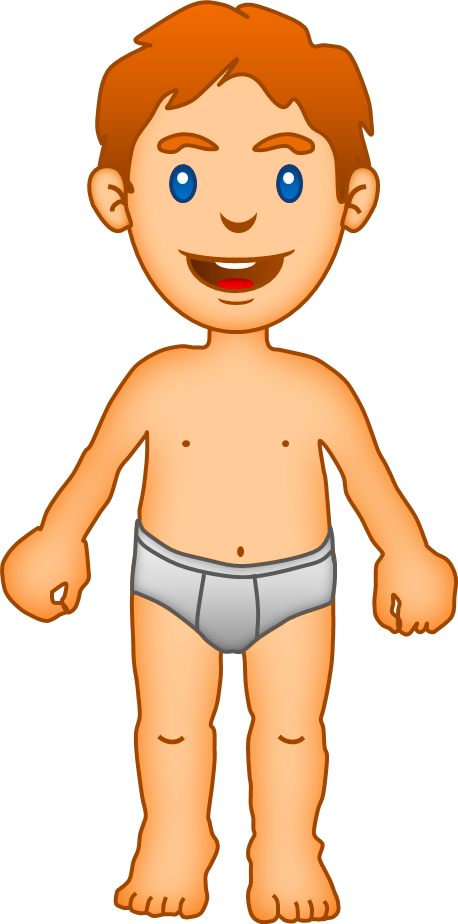 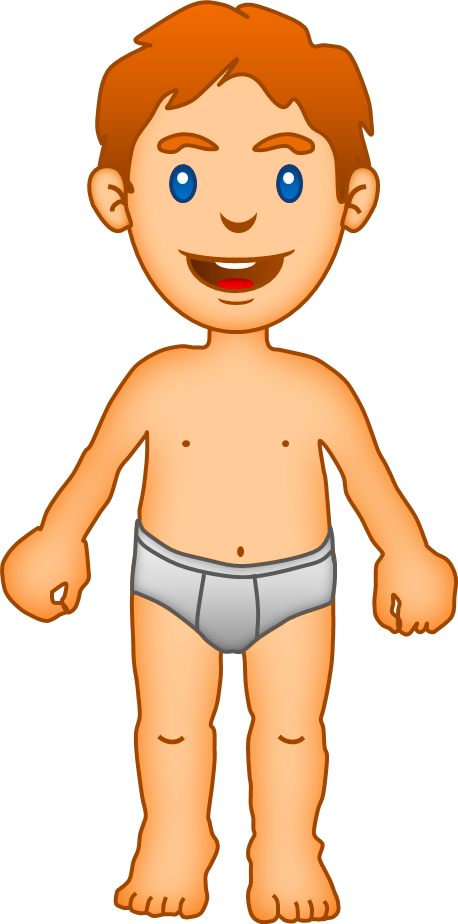 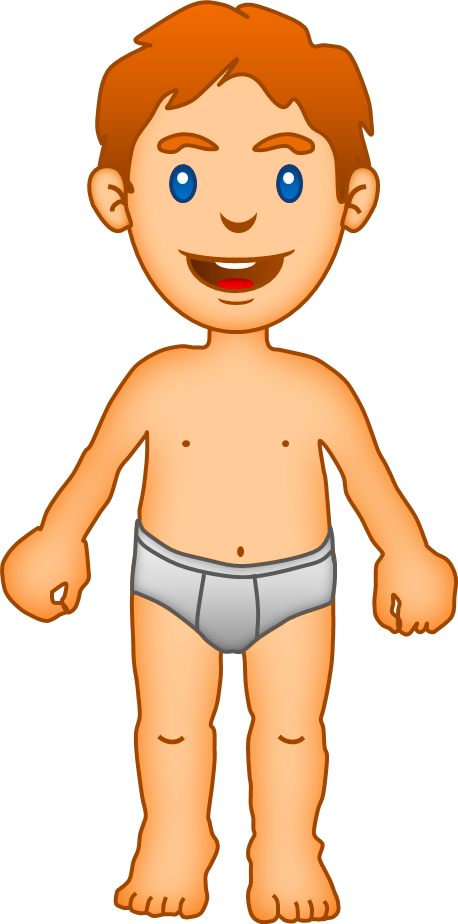 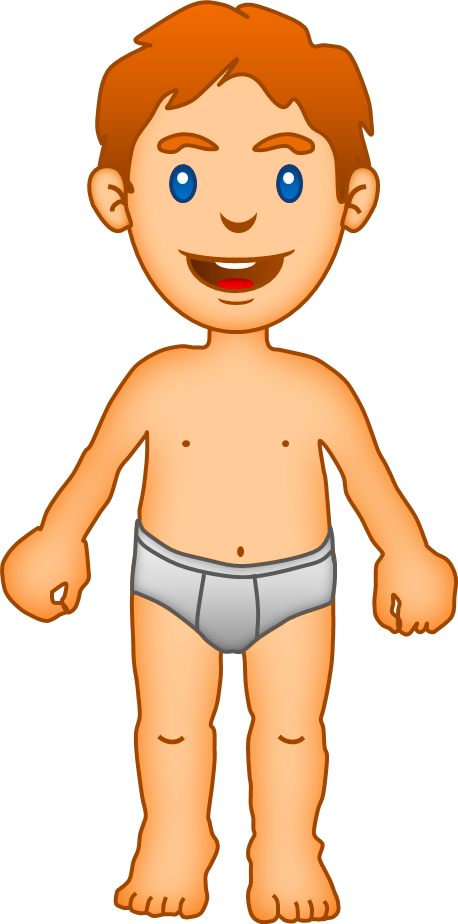 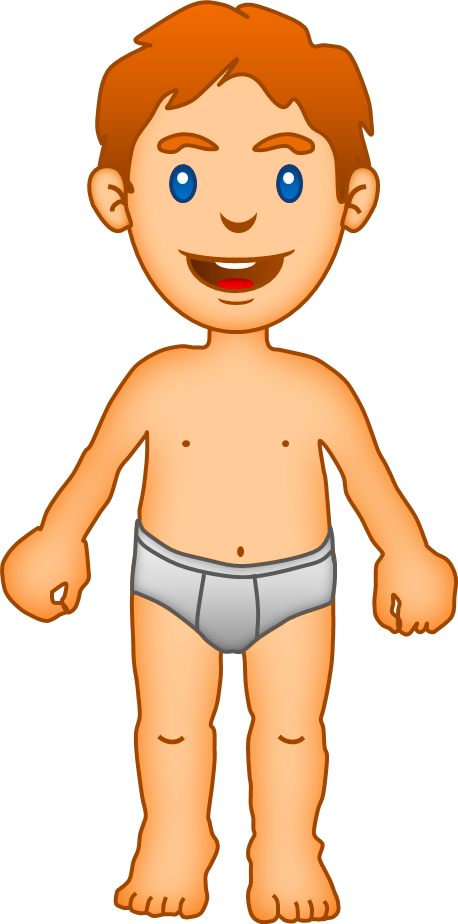 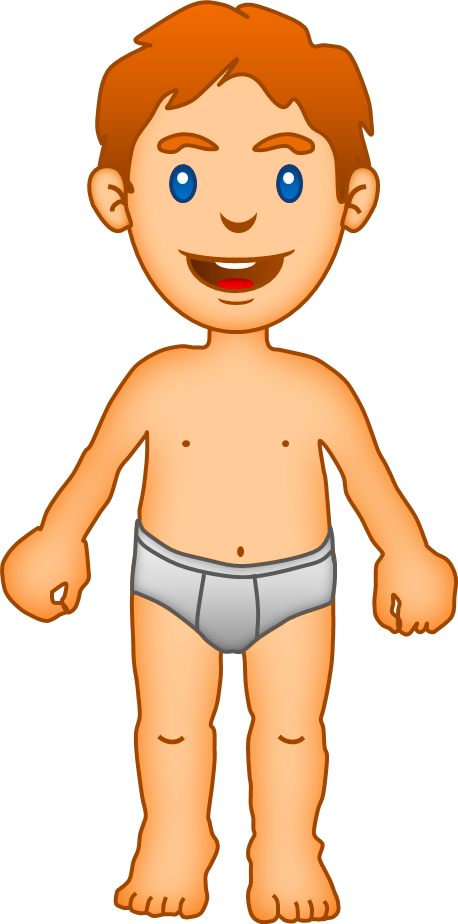 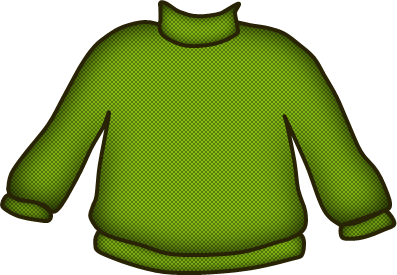 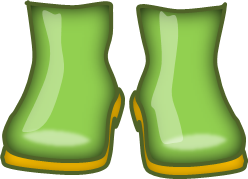 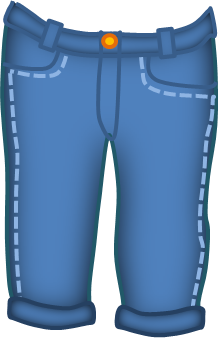 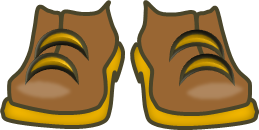 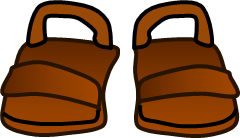 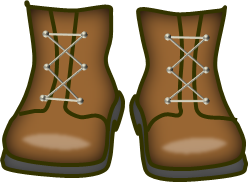 Click on the right picture
I need my scarf
GOOOOOOD!
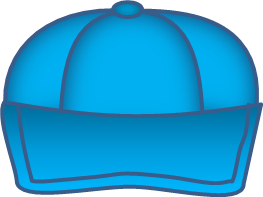 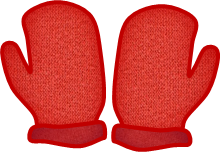 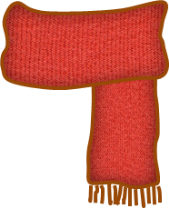 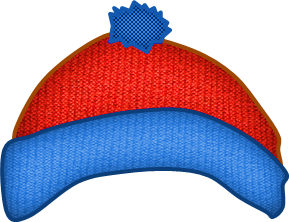 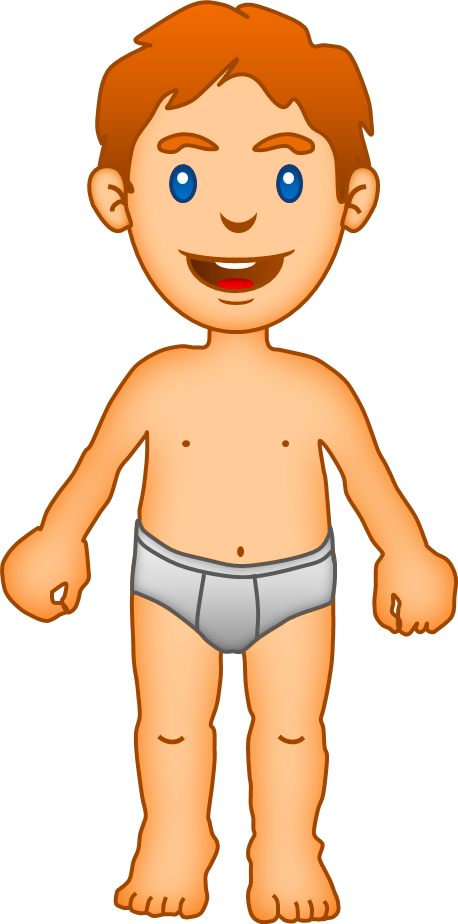 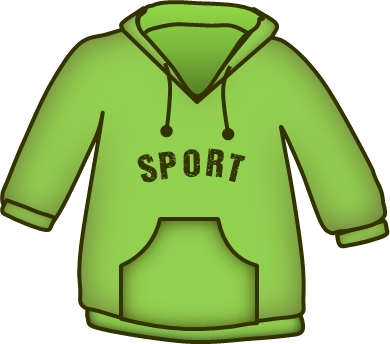 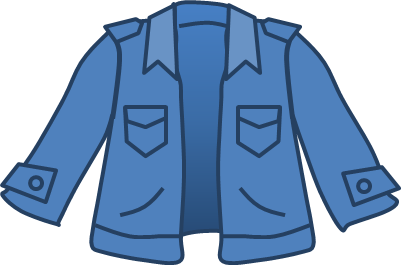 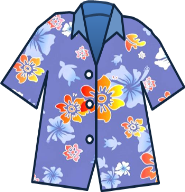 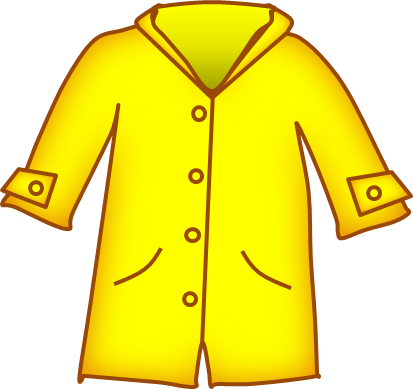 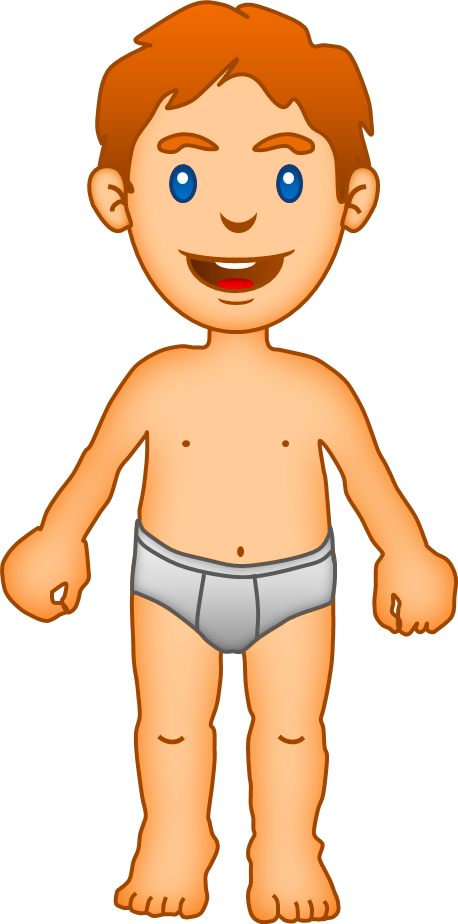 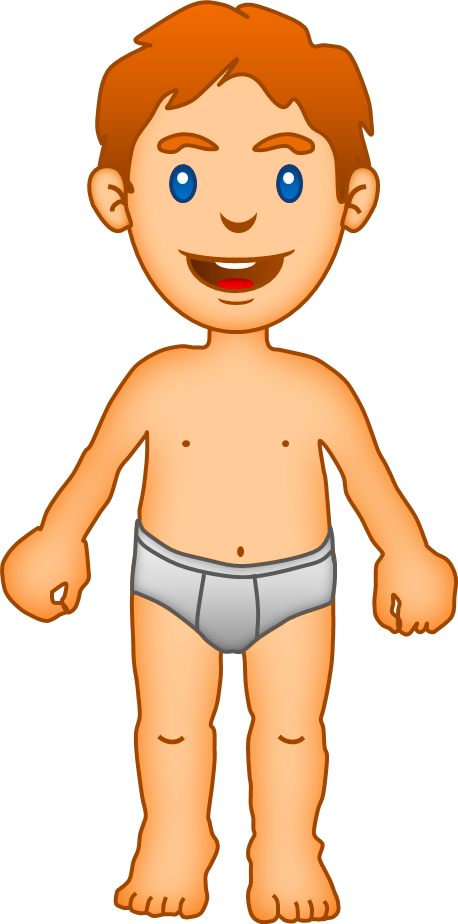 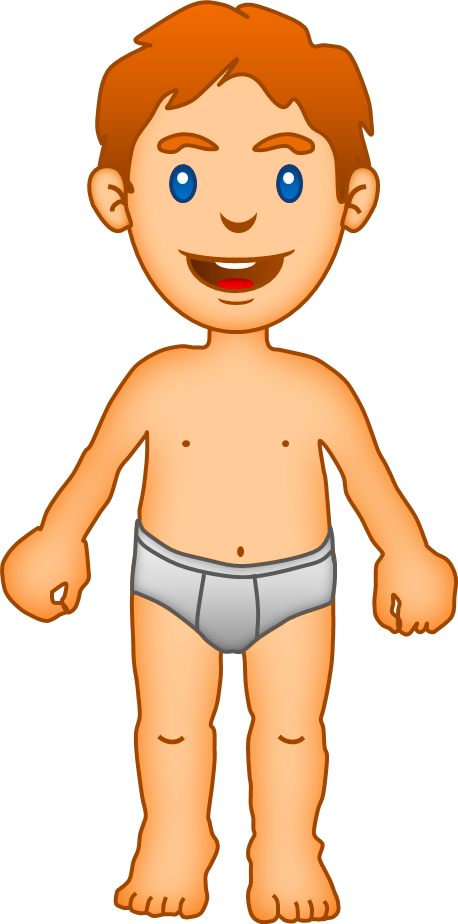 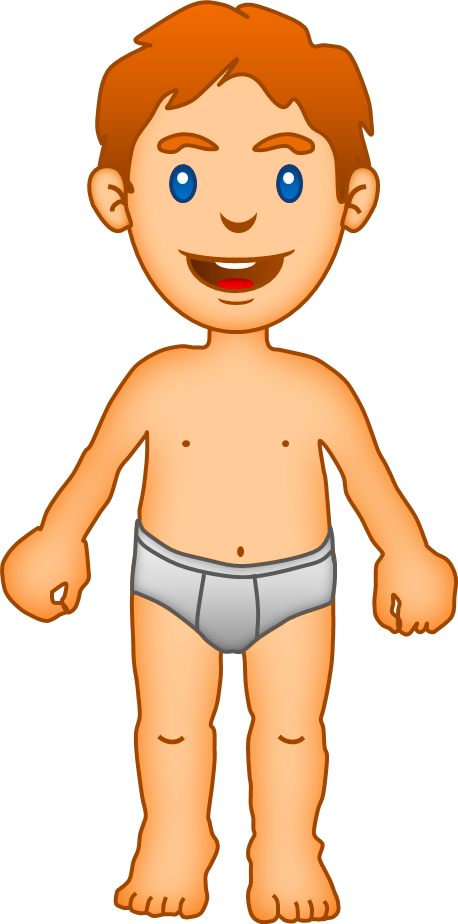 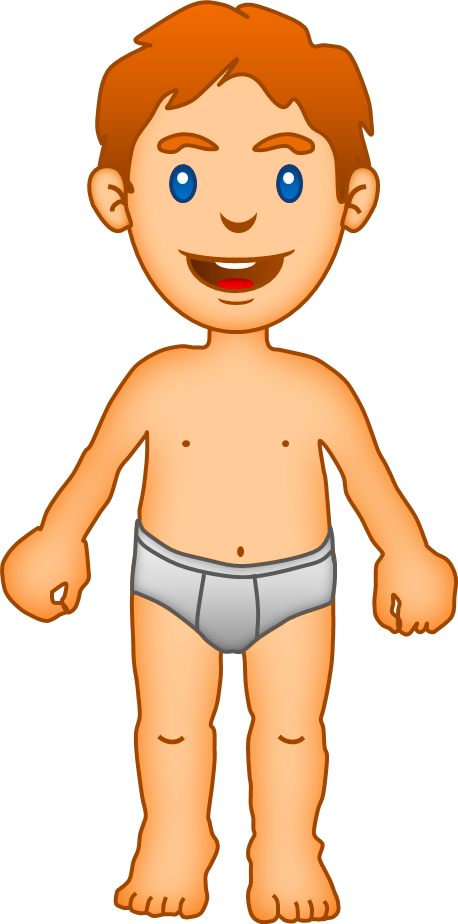 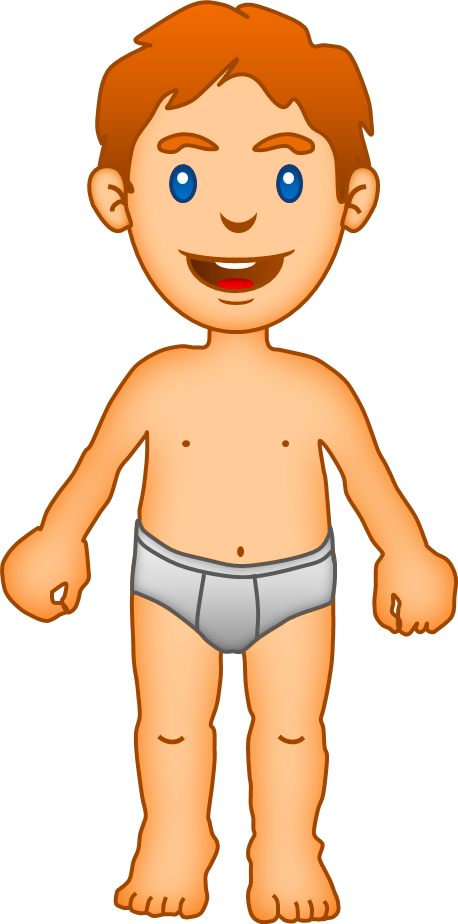 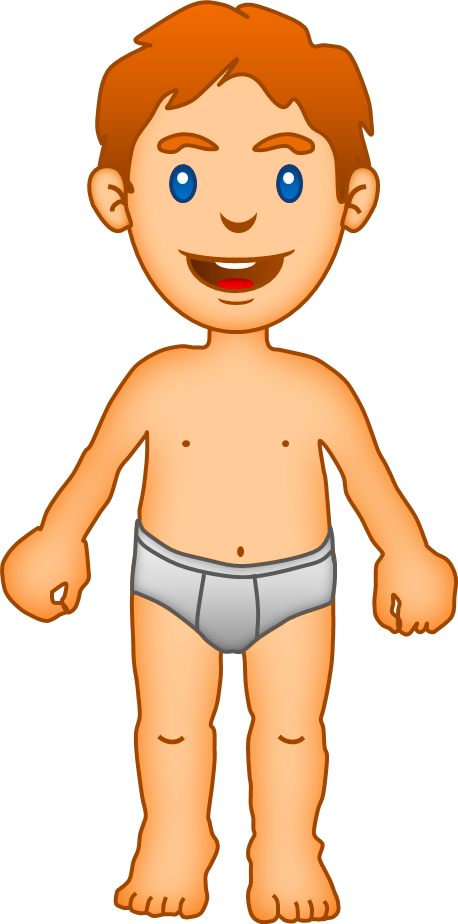 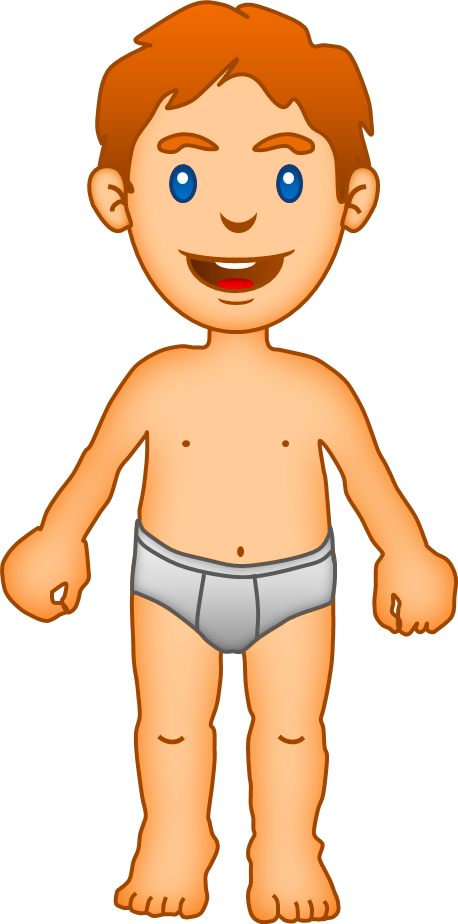 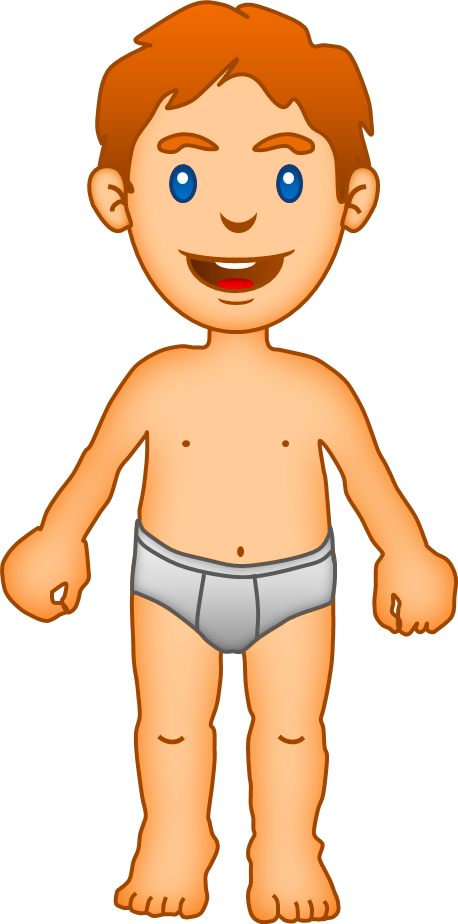 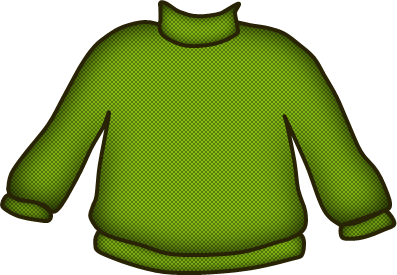 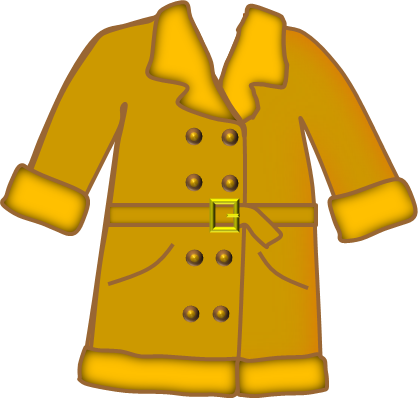 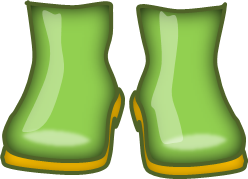 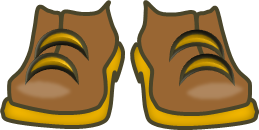 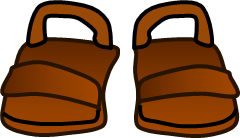 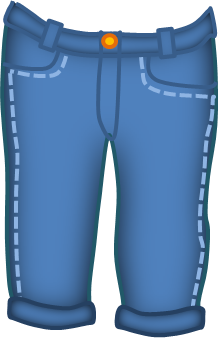 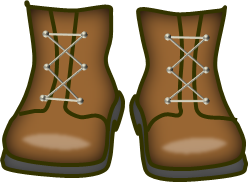 Click on the right picture
I need my mittens
GOOOOOOD!
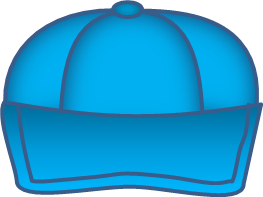 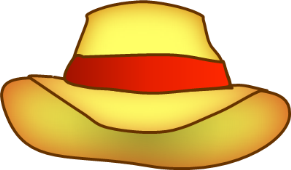 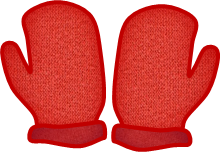 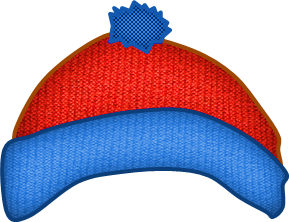 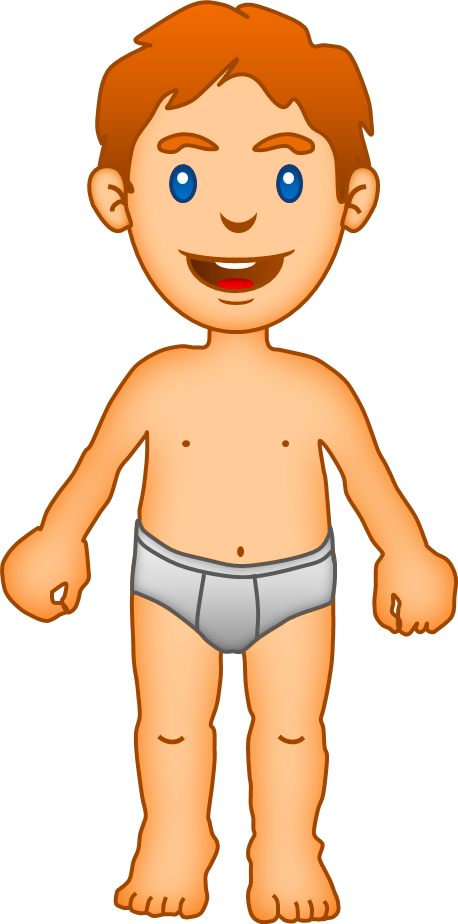 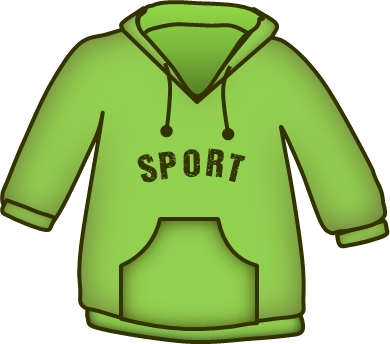 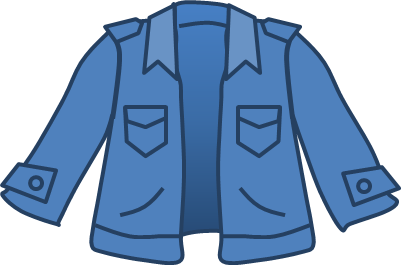 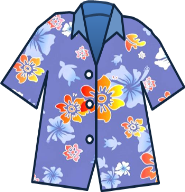 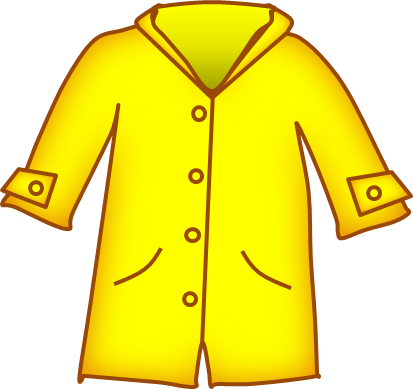 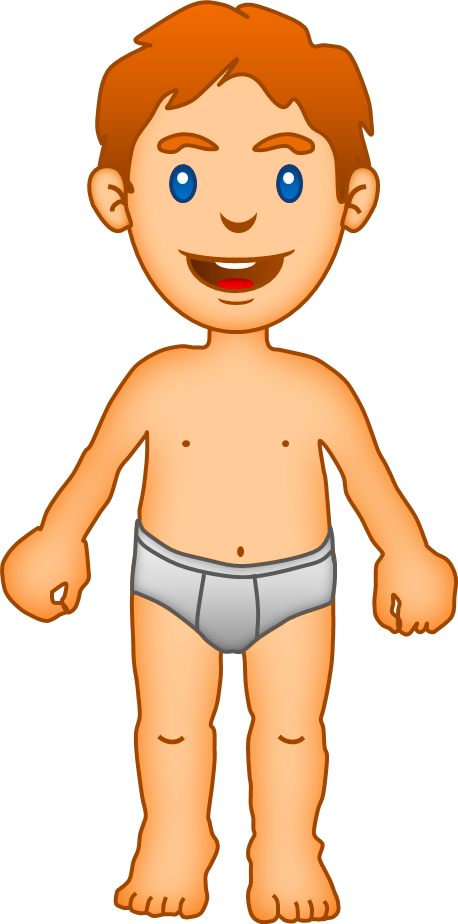 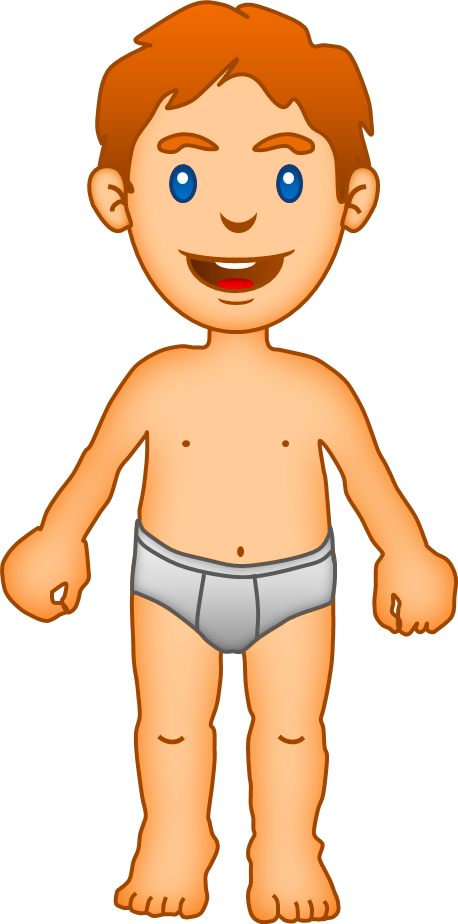 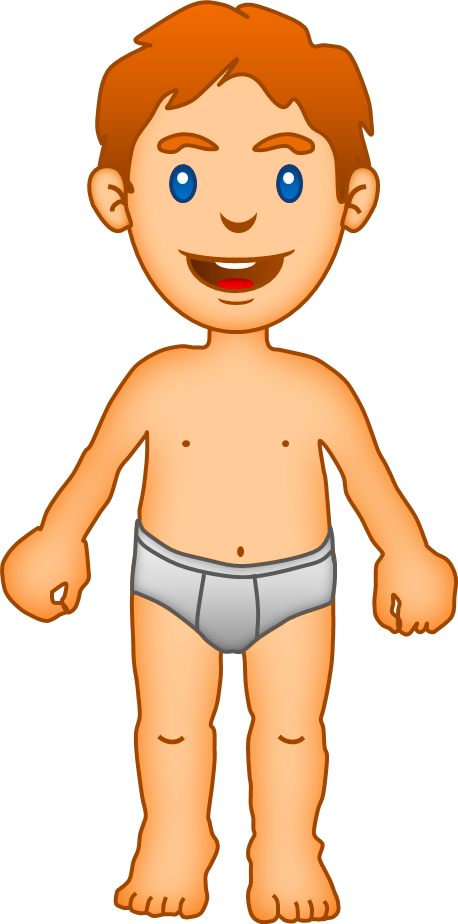 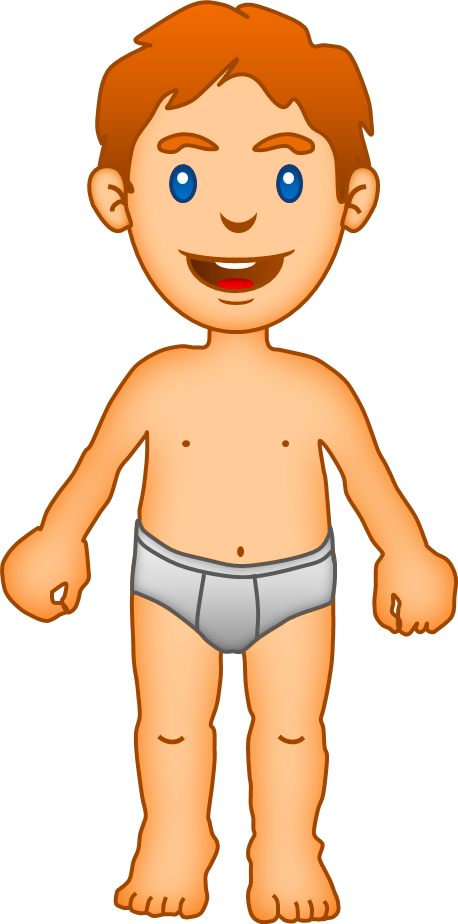 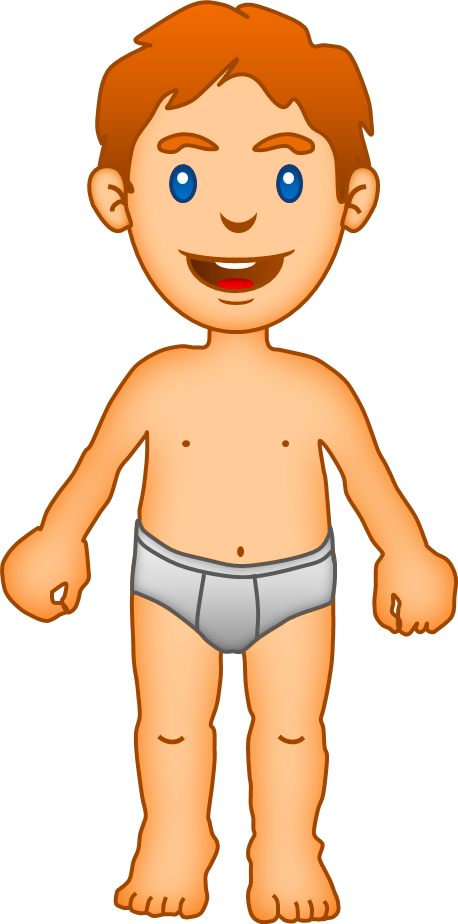 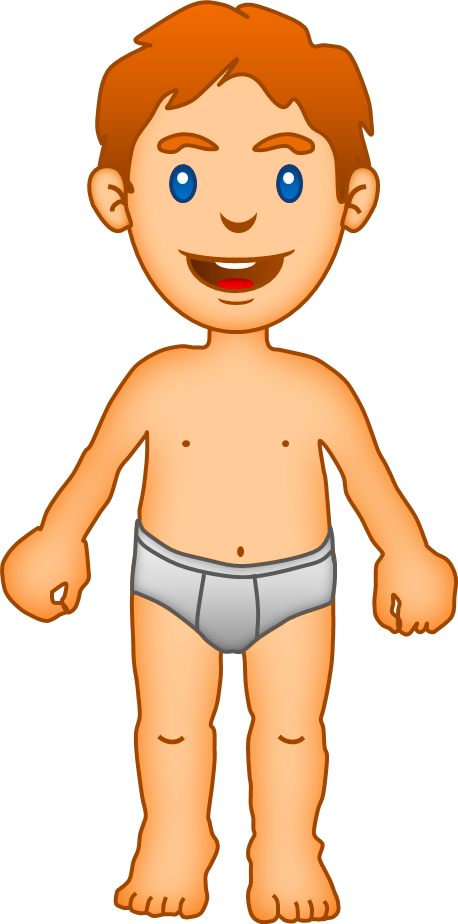 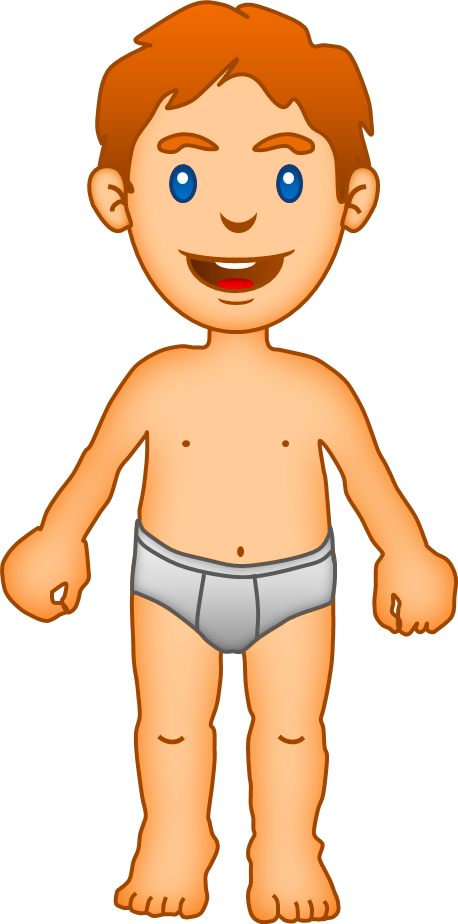 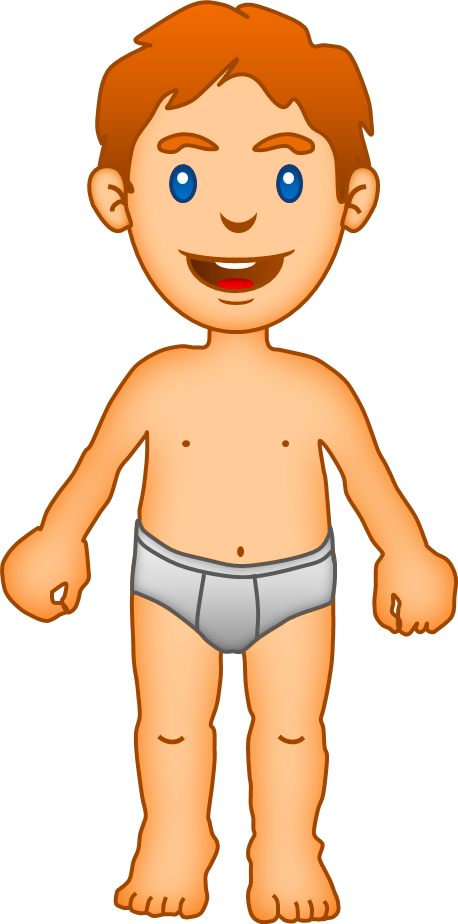 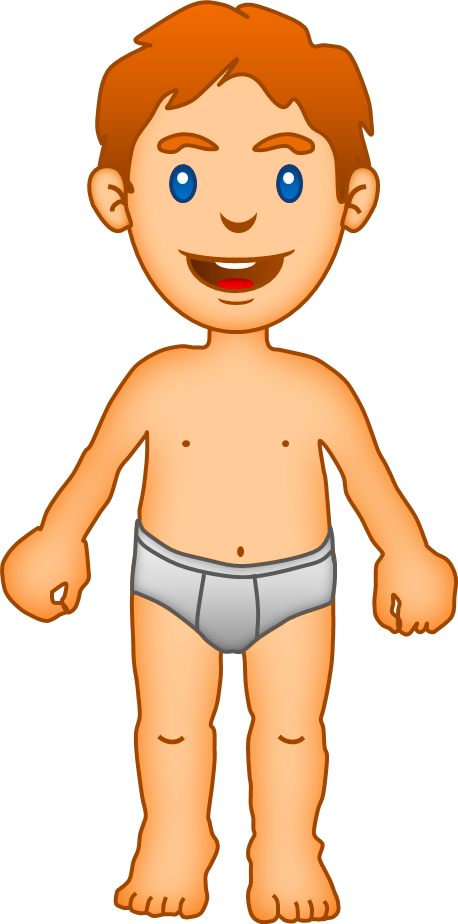 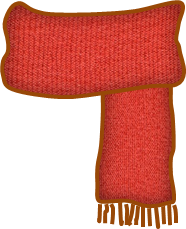 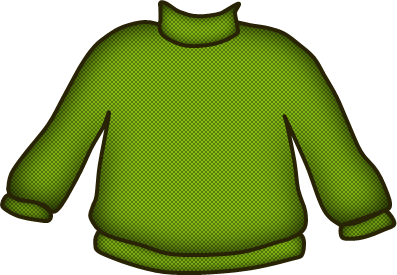 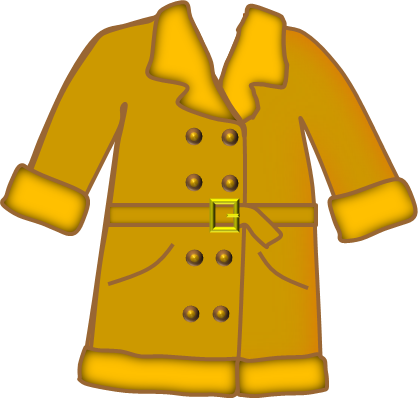 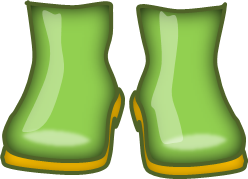 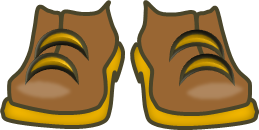 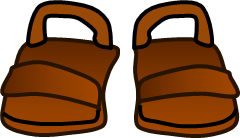 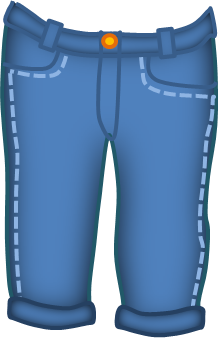 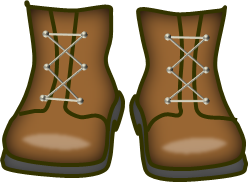 Click on the right picture
THANK YOU!
GOOOOOOD!
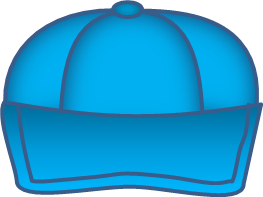 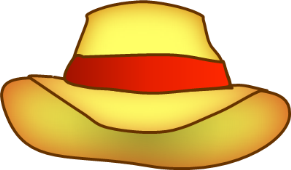 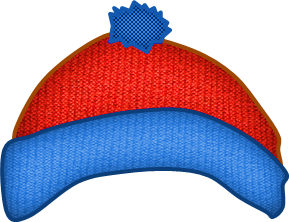 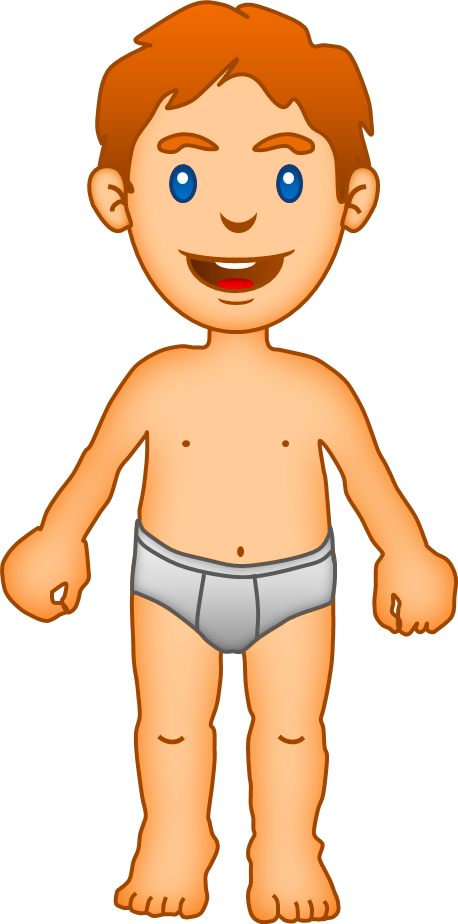 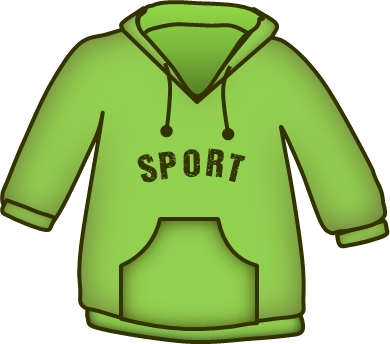 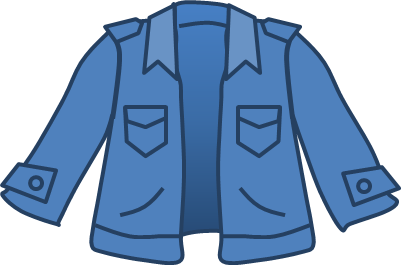 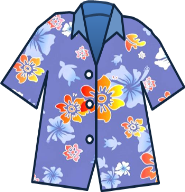 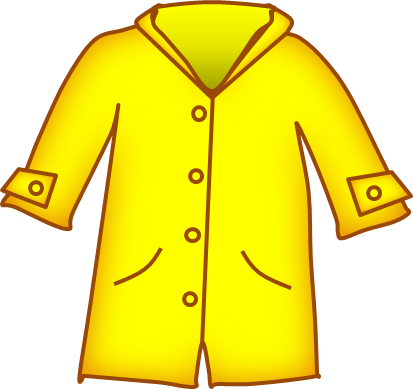 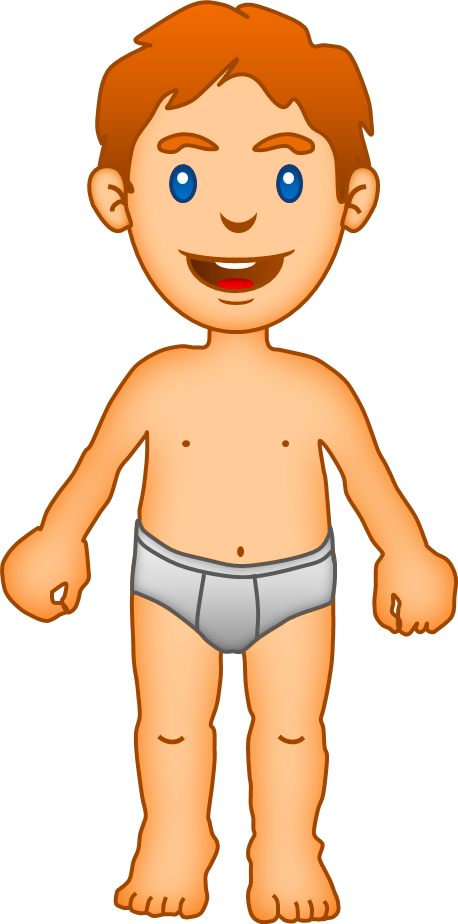 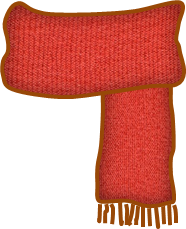 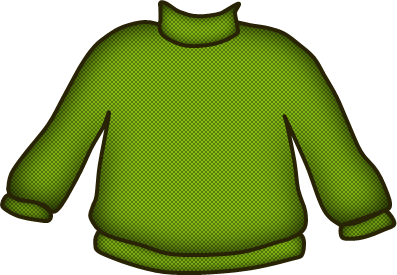 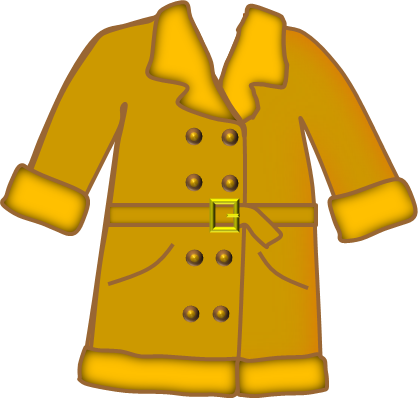 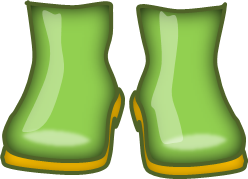 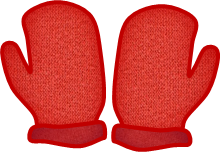 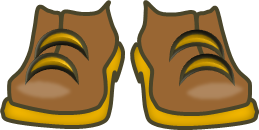 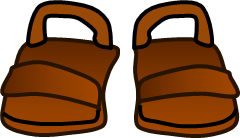 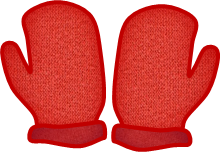 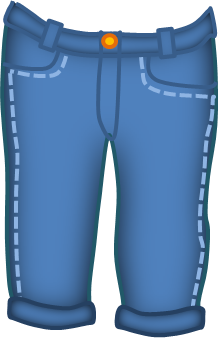 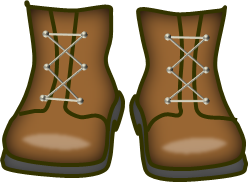 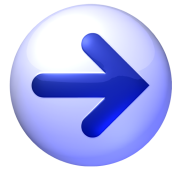 I need my blouse
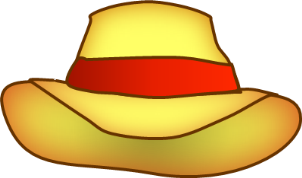 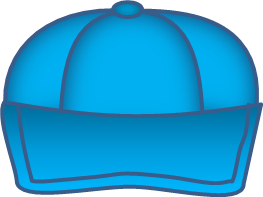 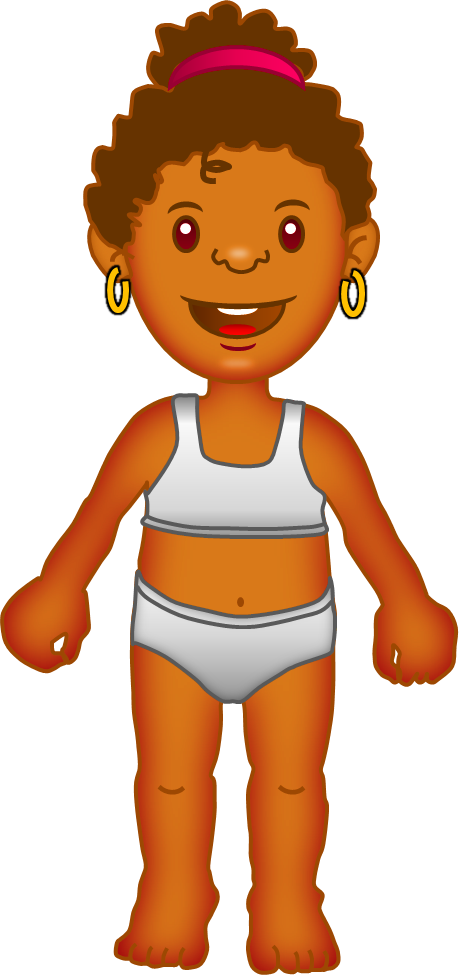 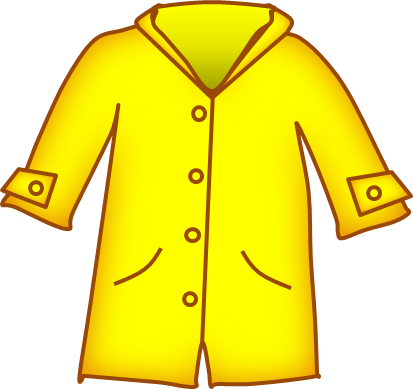 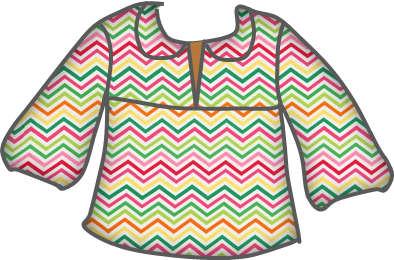 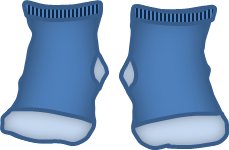 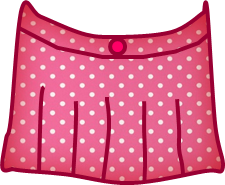 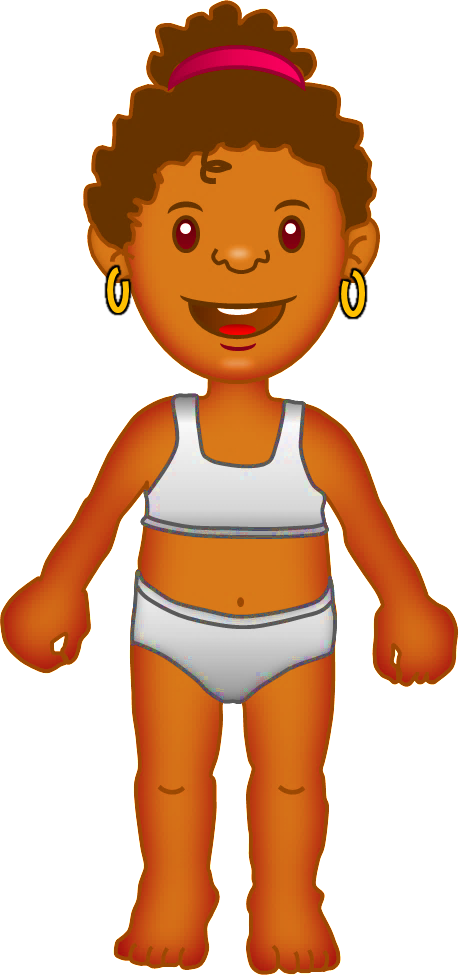 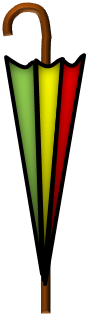 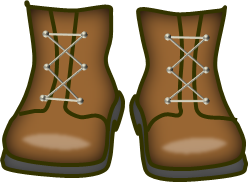 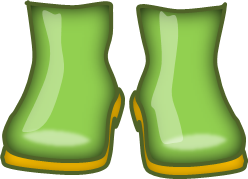 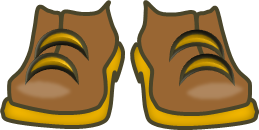 Click on the right picture
I need my skirt
GOOOOOOD!
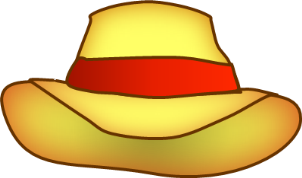 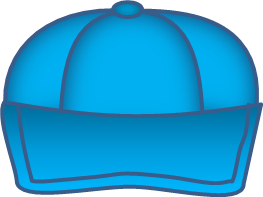 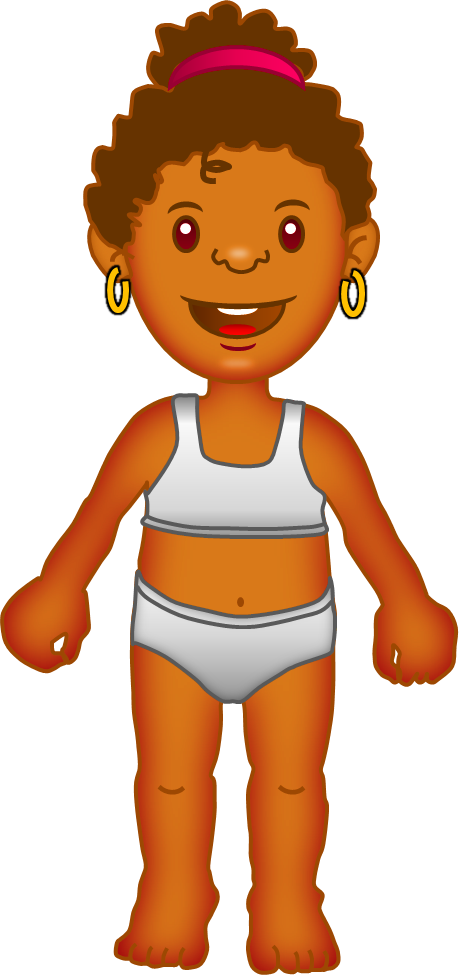 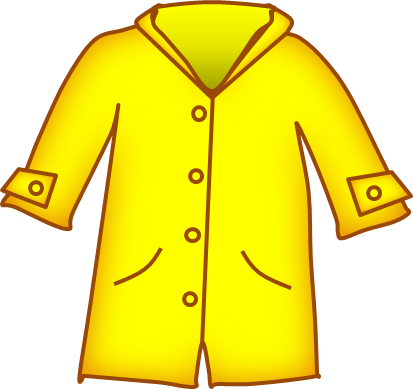 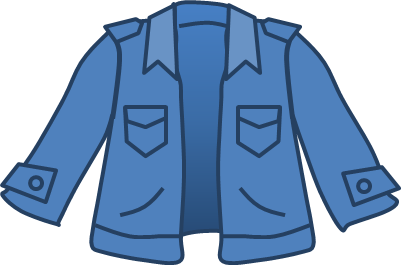 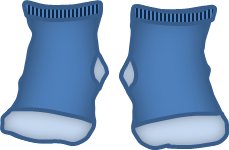 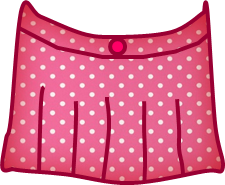 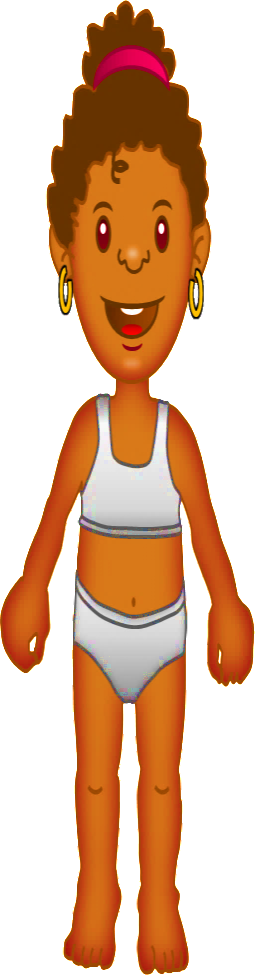 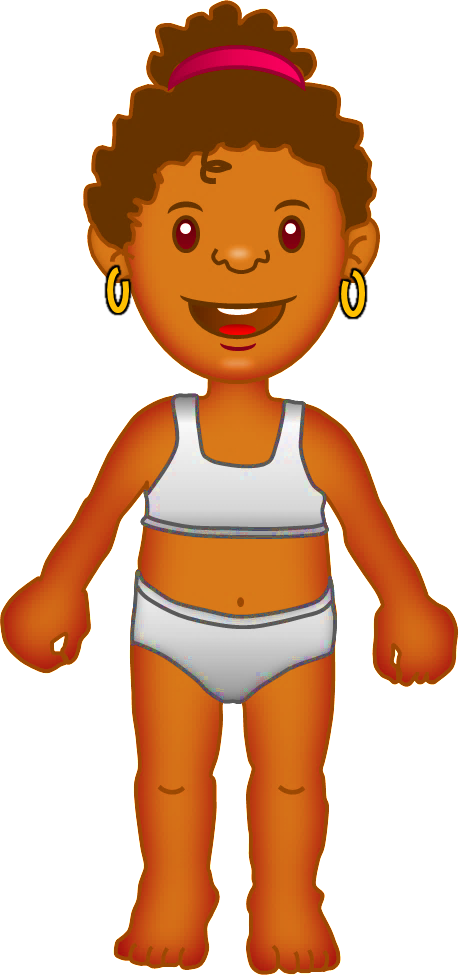 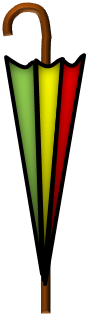 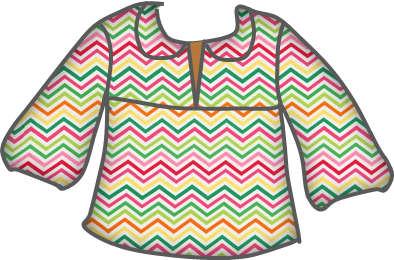 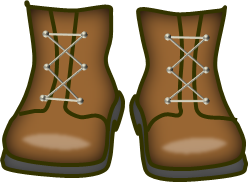 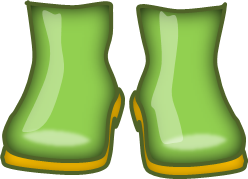 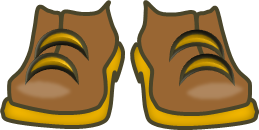 Click on the right picture
I need my socks
GOOOOOOD!
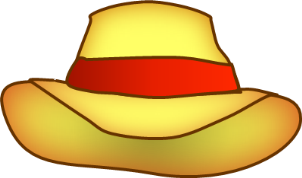 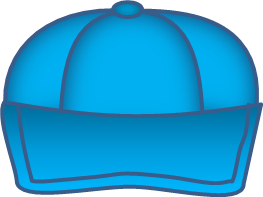 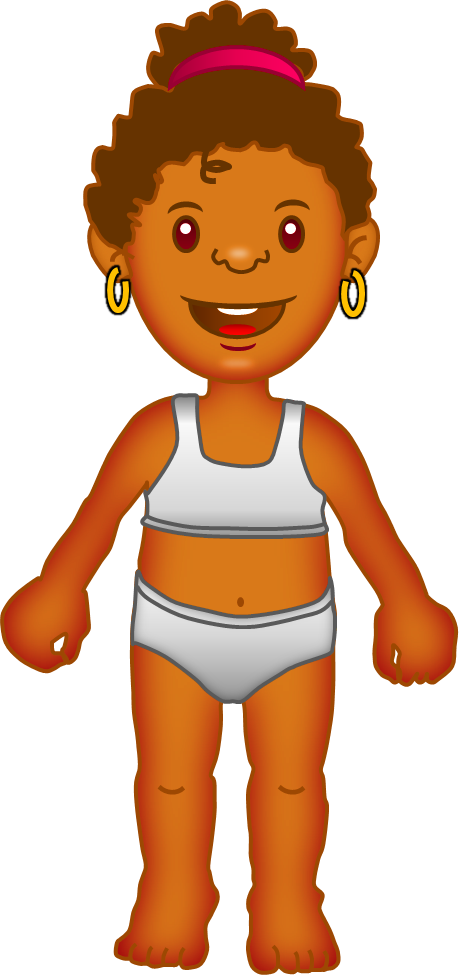 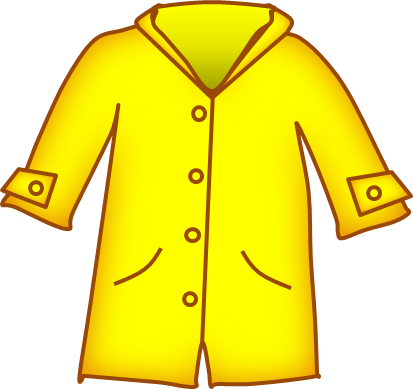 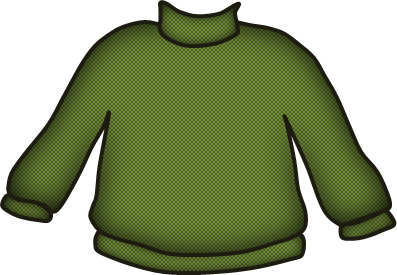 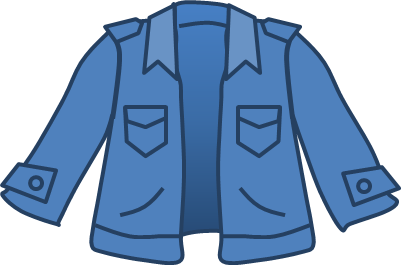 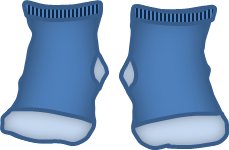 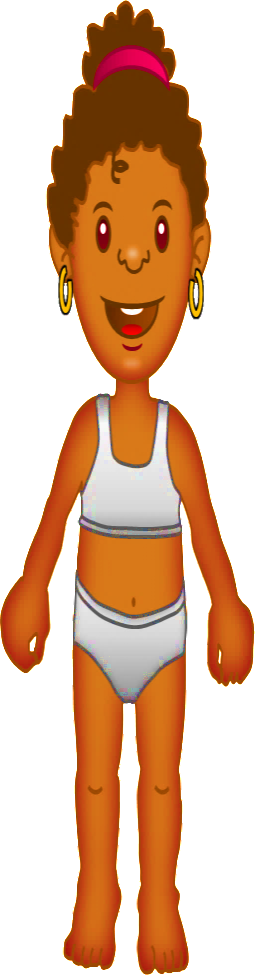 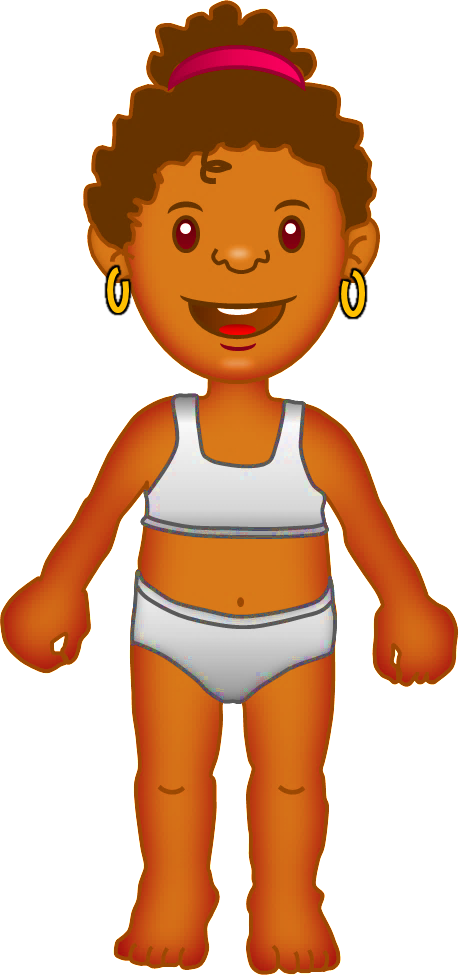 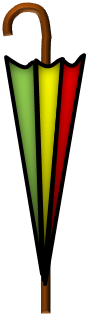 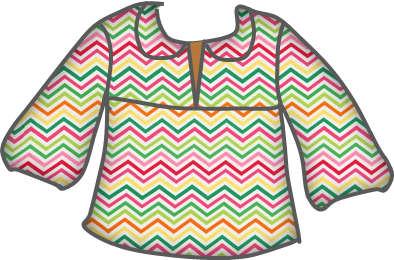 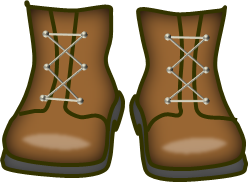 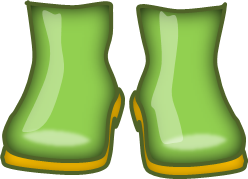 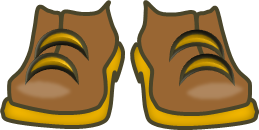 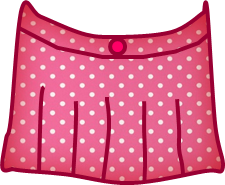 Click on the right picture
I need my wellies
GOOOOOOD!
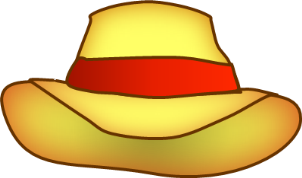 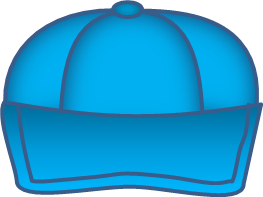 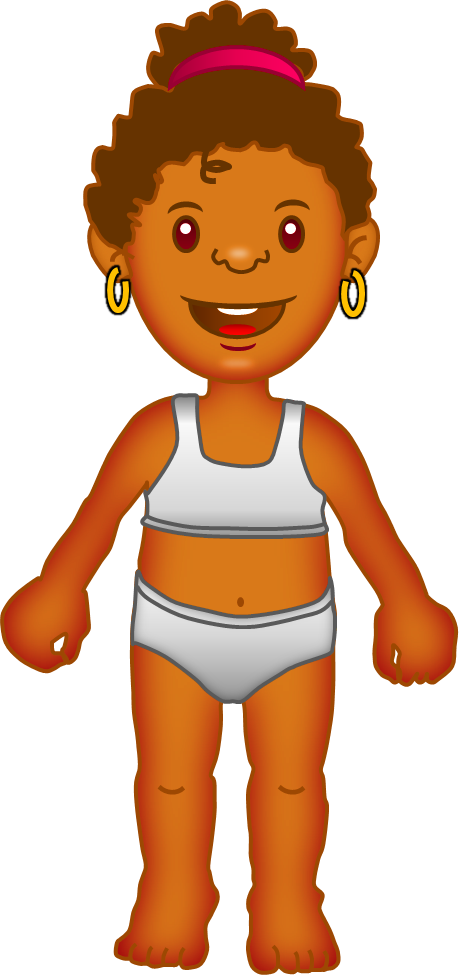 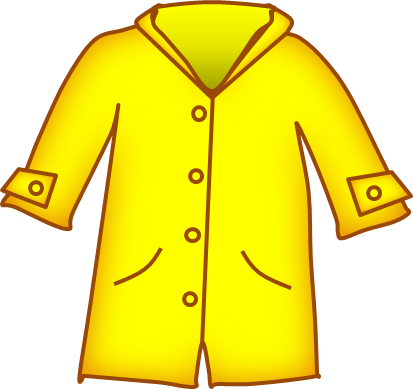 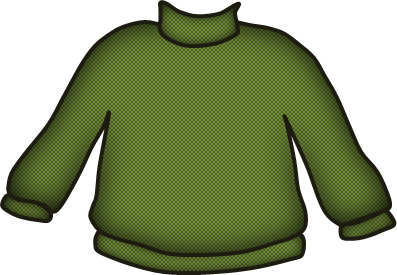 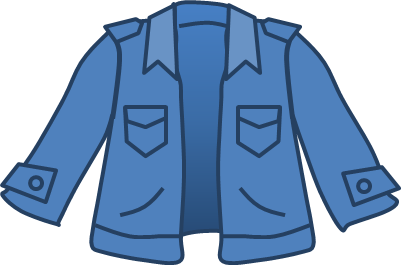 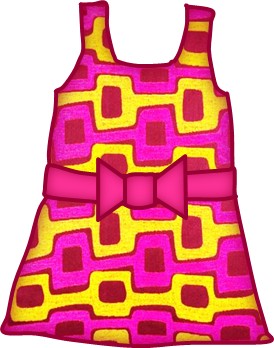 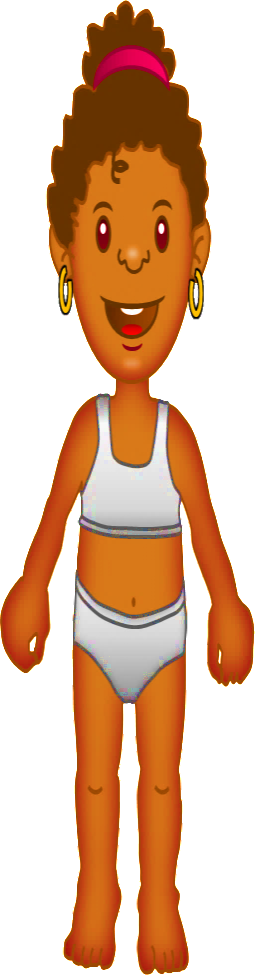 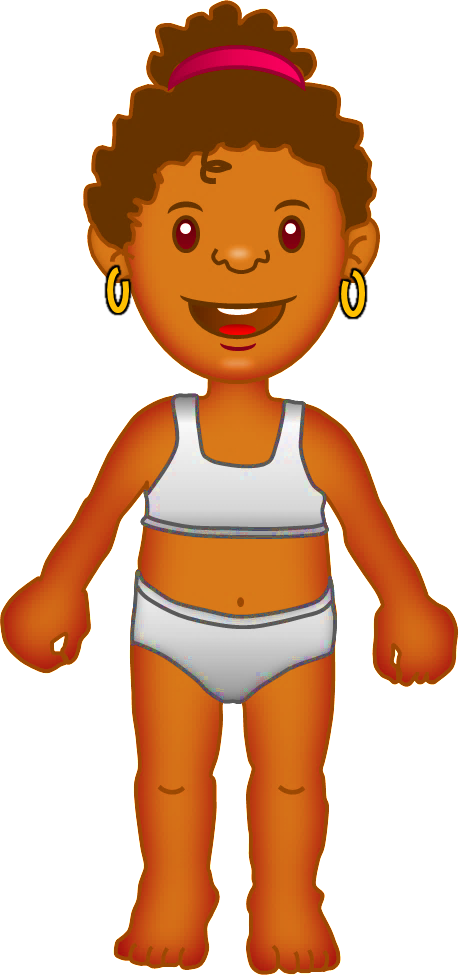 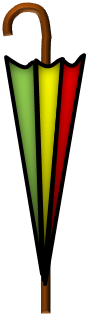 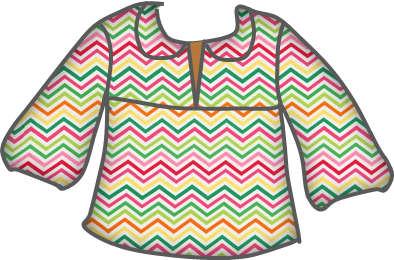 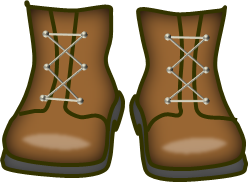 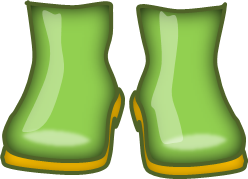 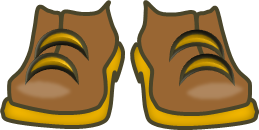 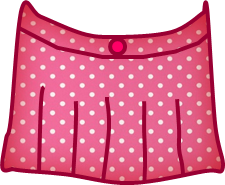 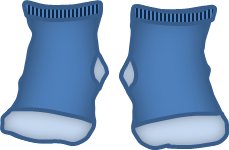 Click on the right picture
I need my raincoat
GOOOOOOD!
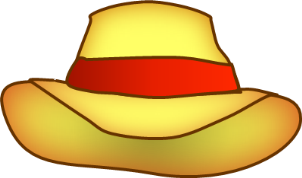 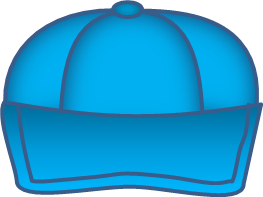 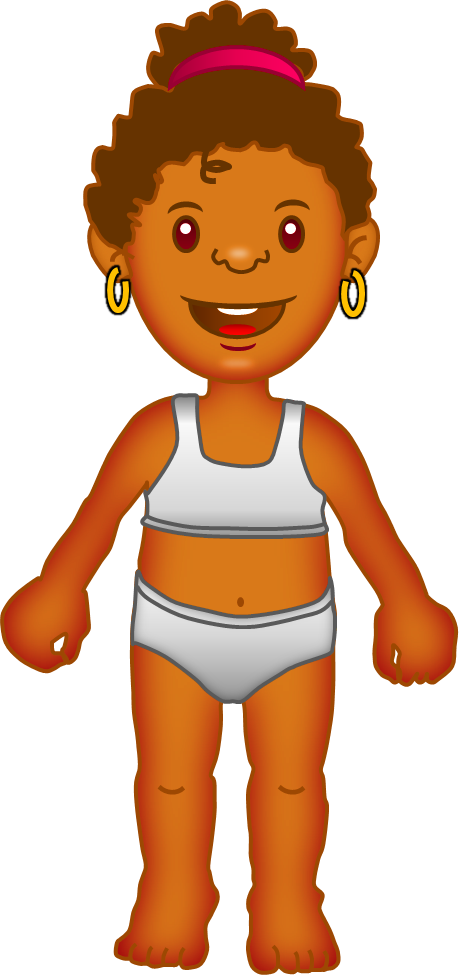 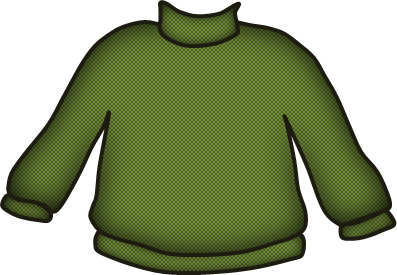 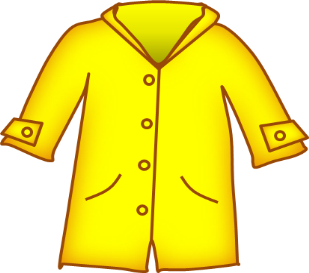 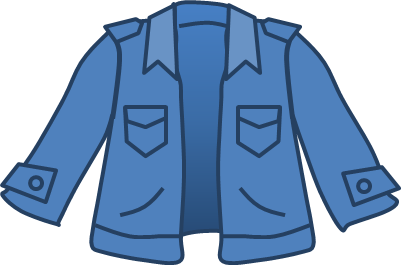 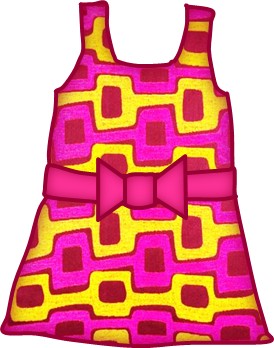 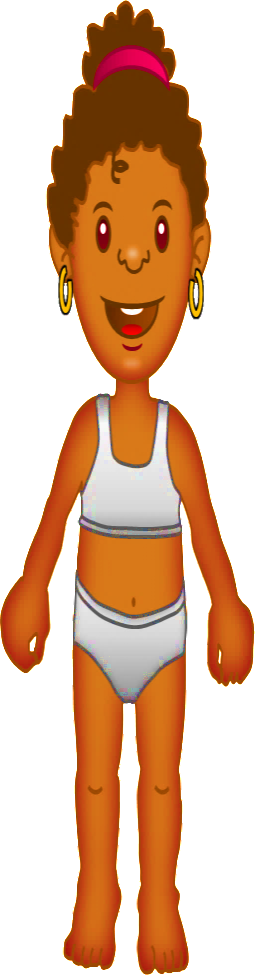 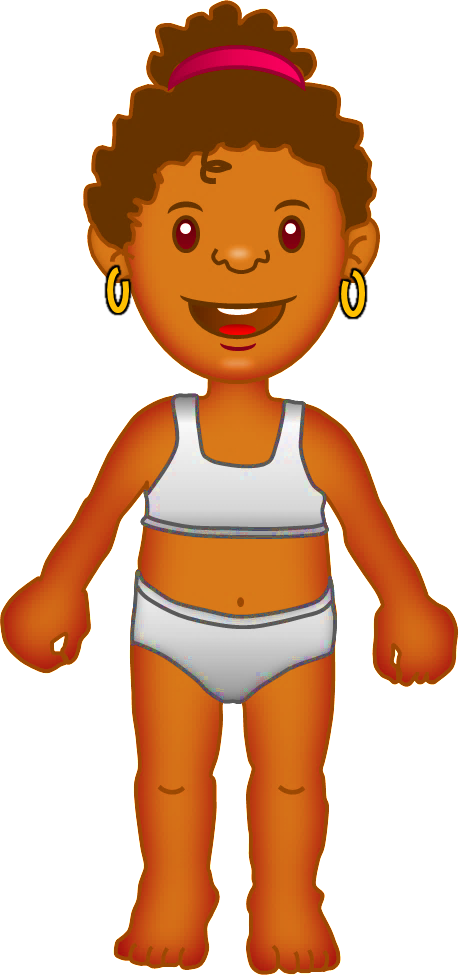 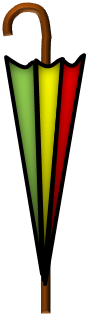 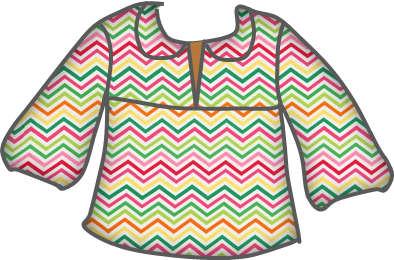 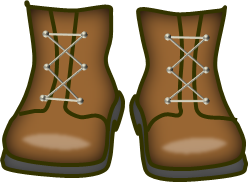 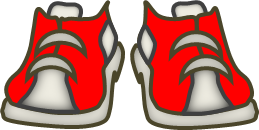 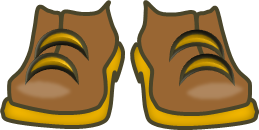 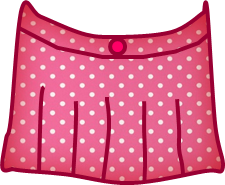 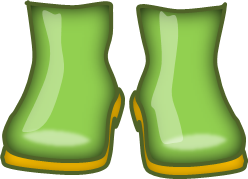 Click on the right picture
I need my umbrella
GOOOOOOD!
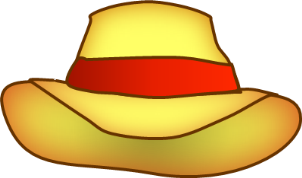 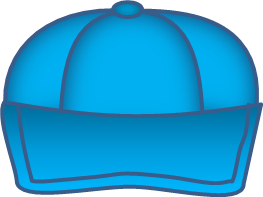 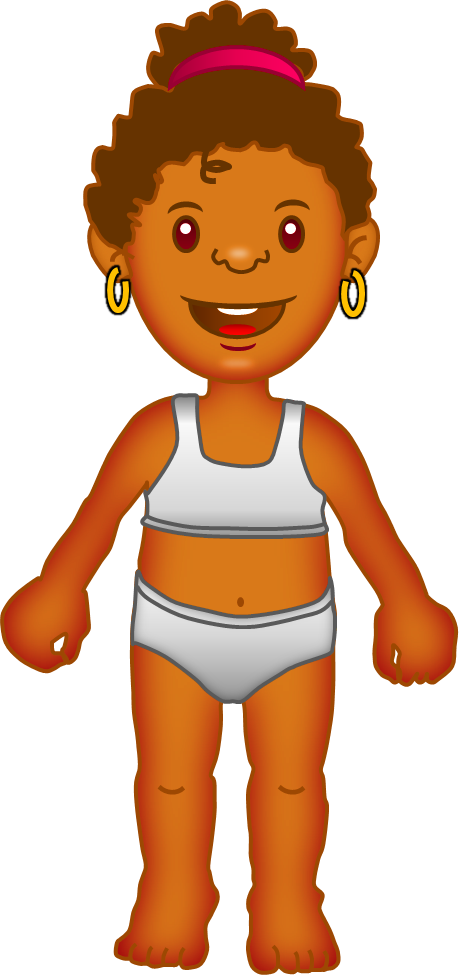 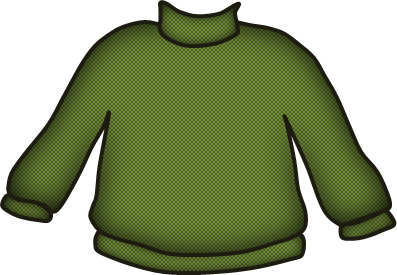 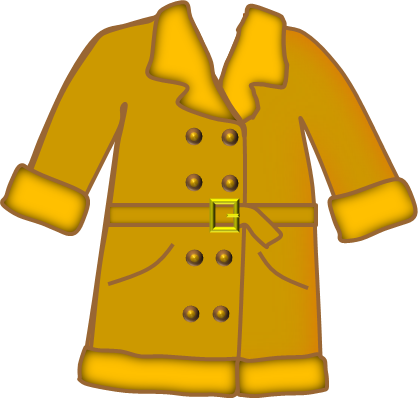 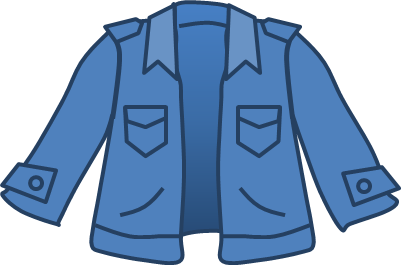 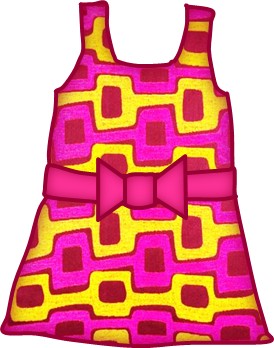 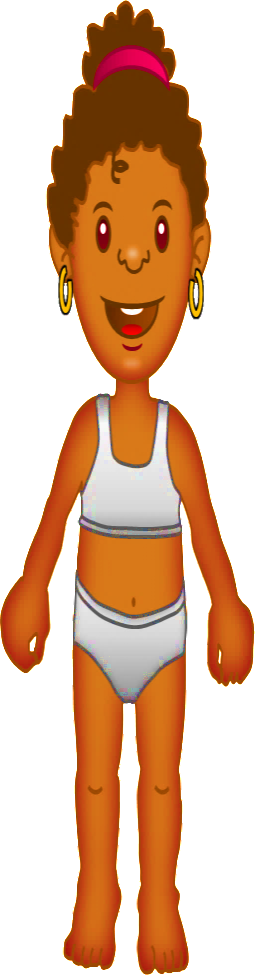 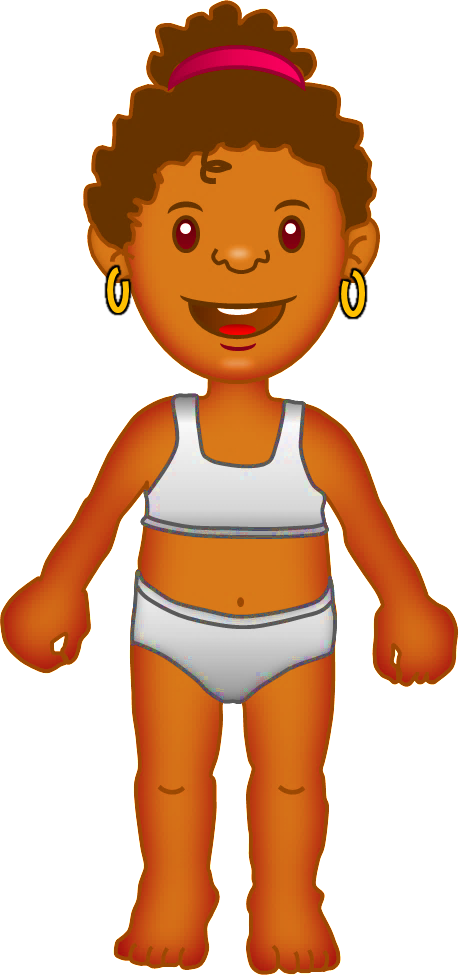 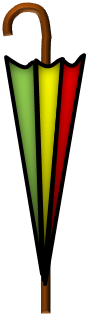 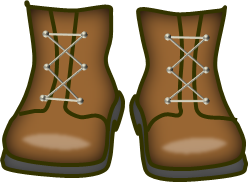 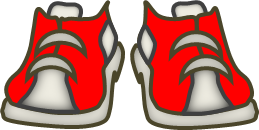 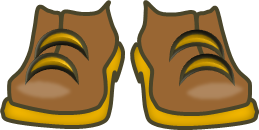 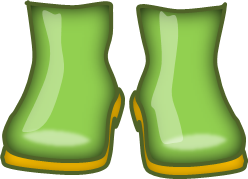 Click on the right picture
THANK YOU!
GOOOOOOD!
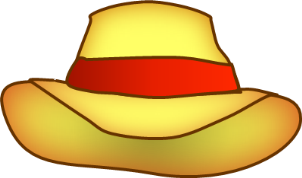 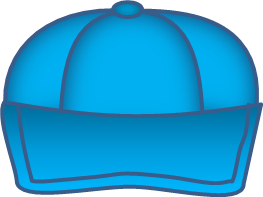 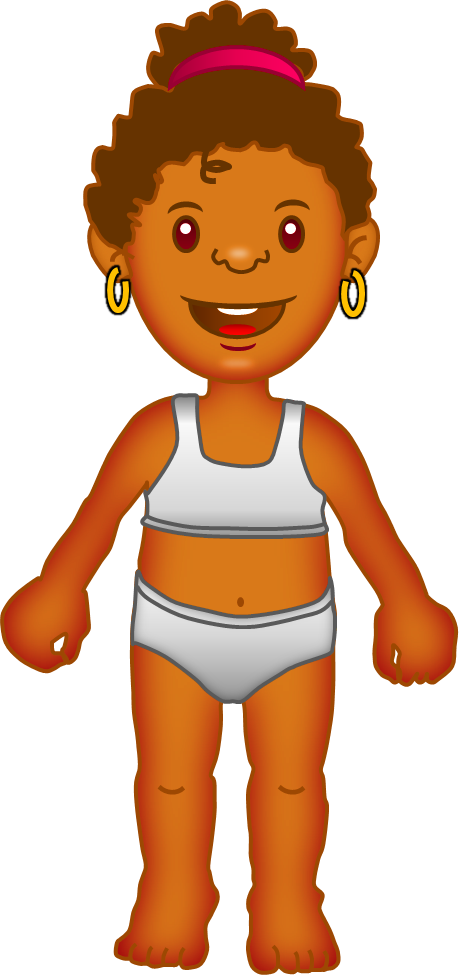 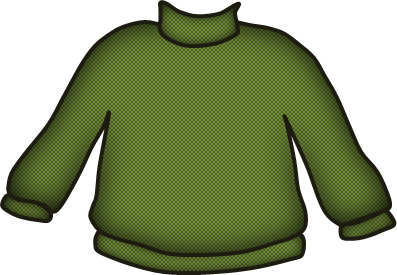 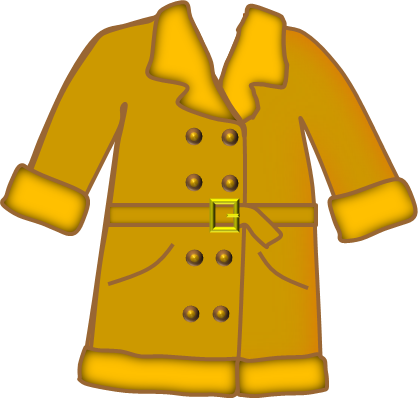 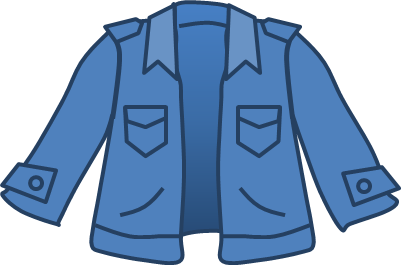 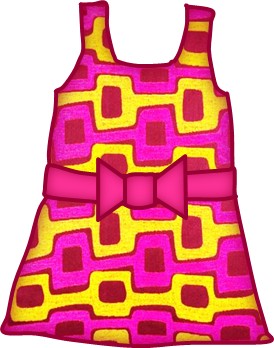 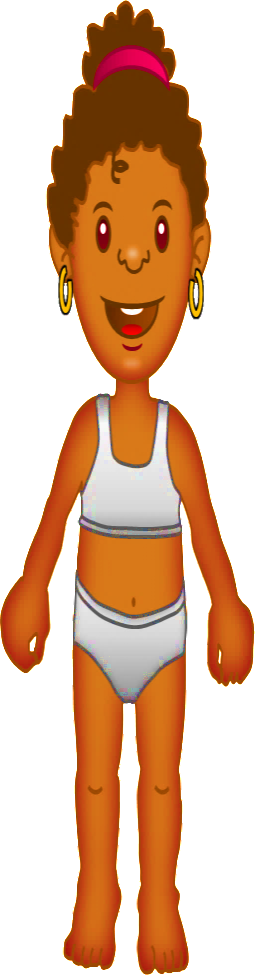 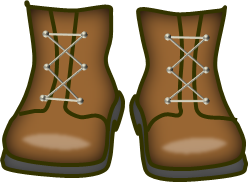 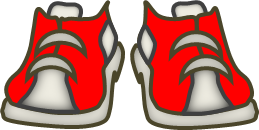 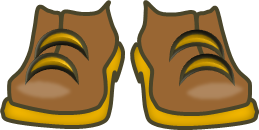 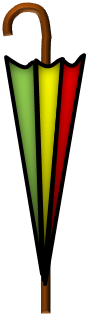 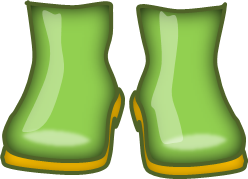 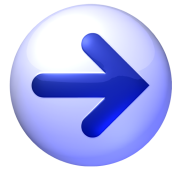 I need my trunks
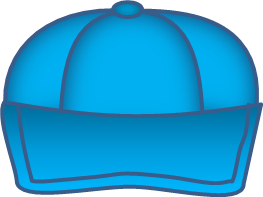 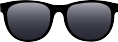 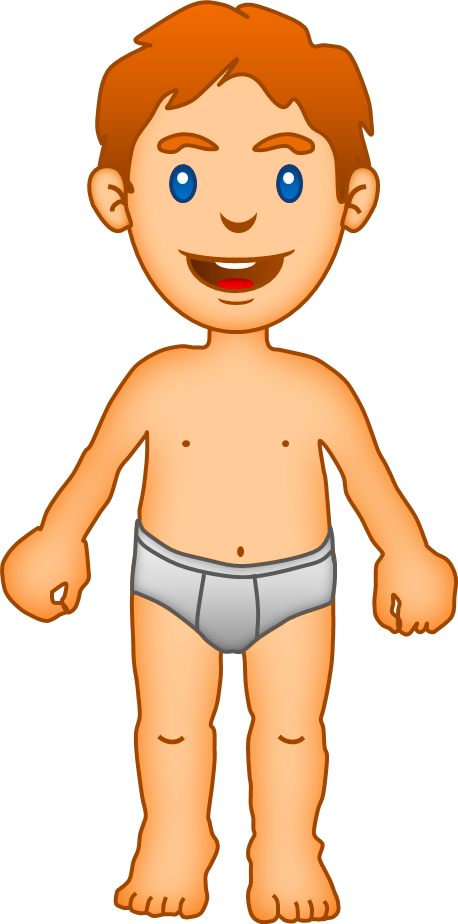 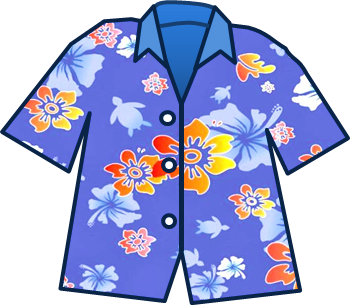 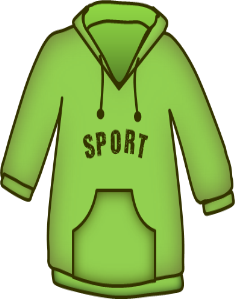 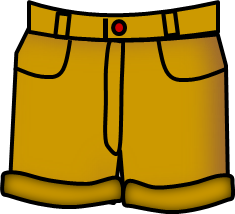 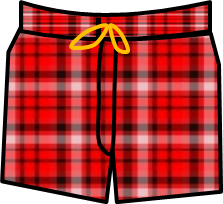 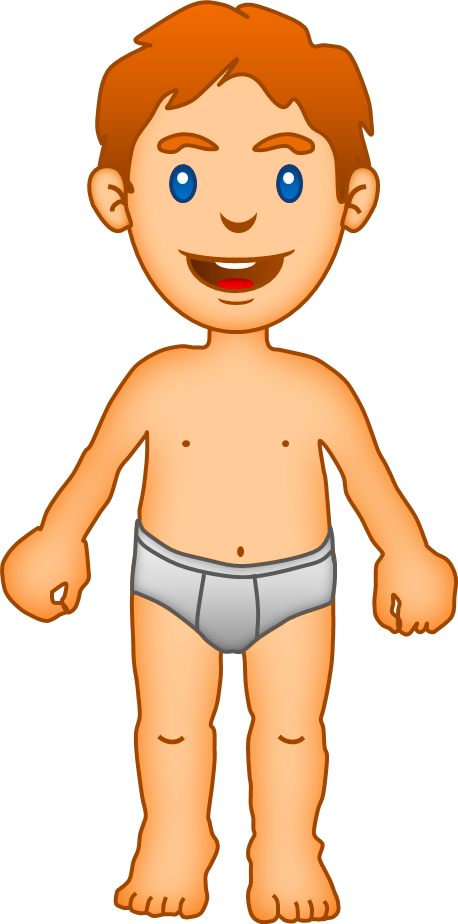 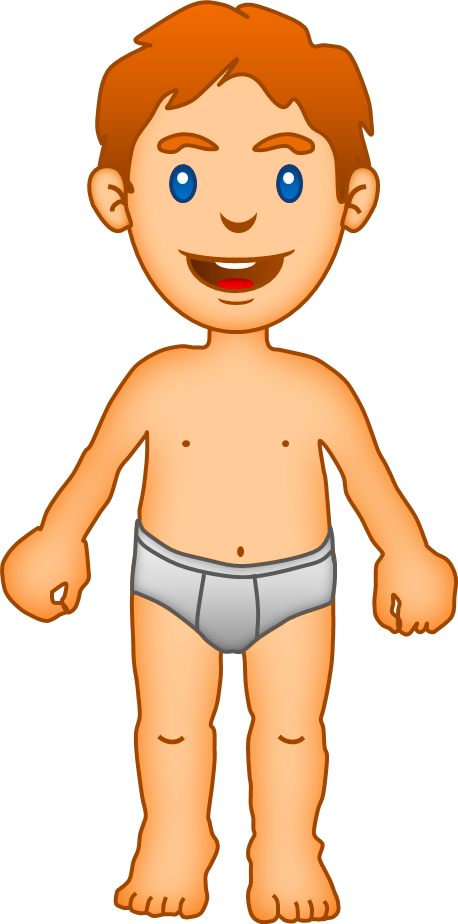 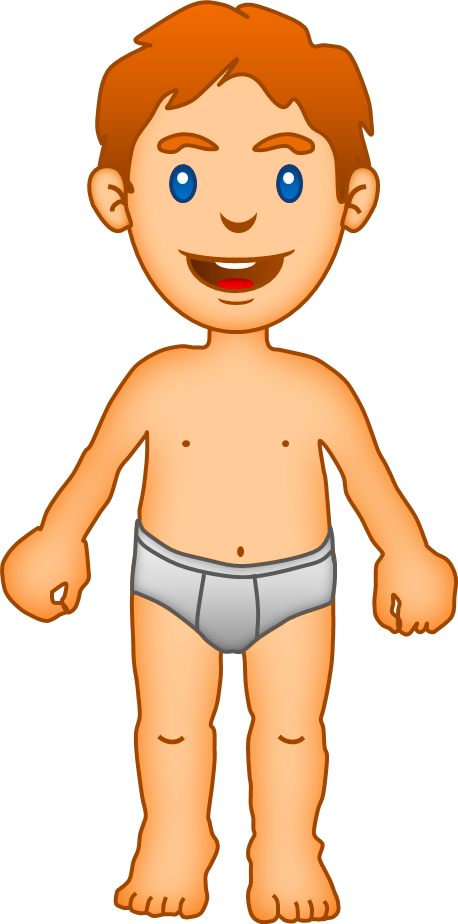 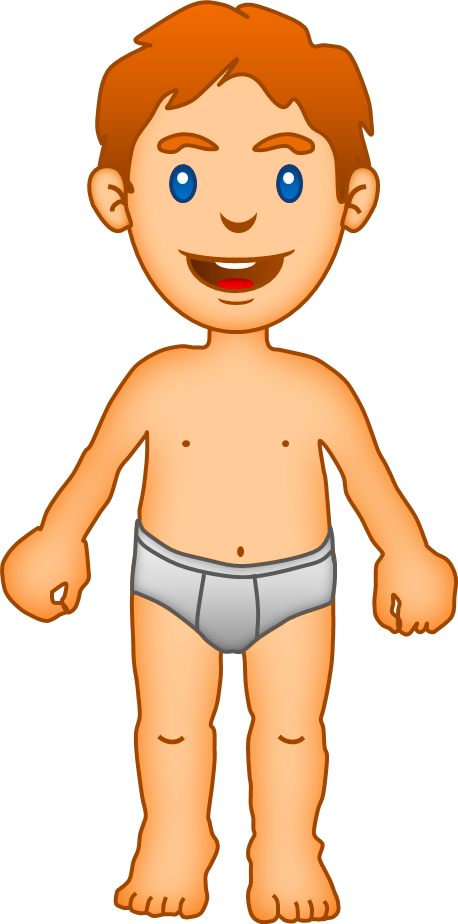 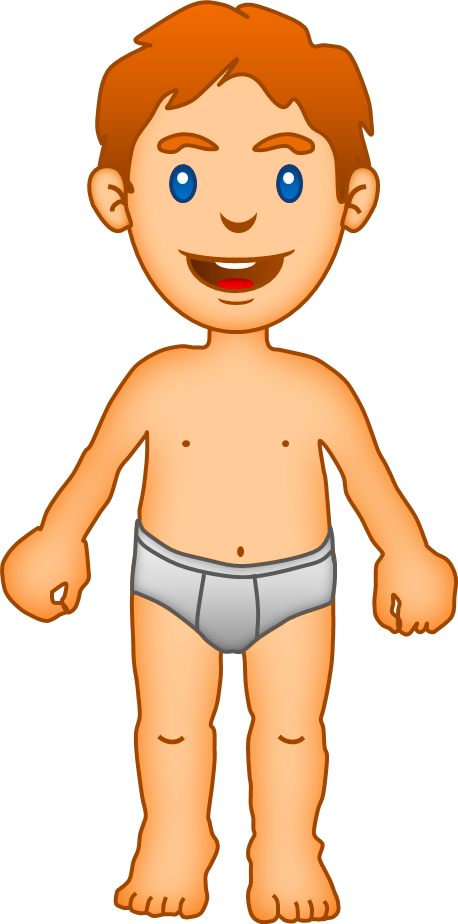 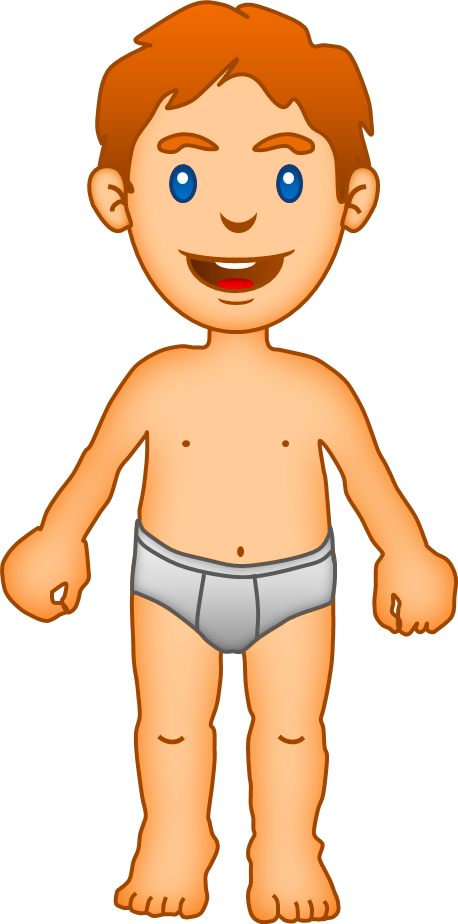 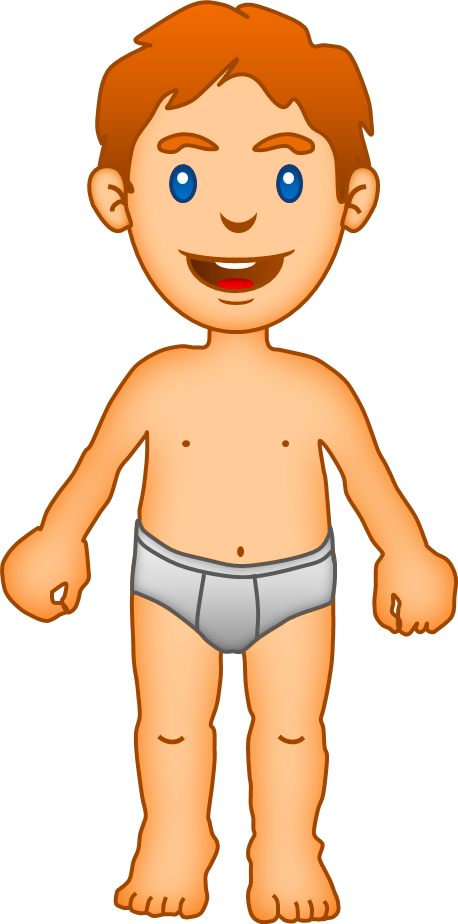 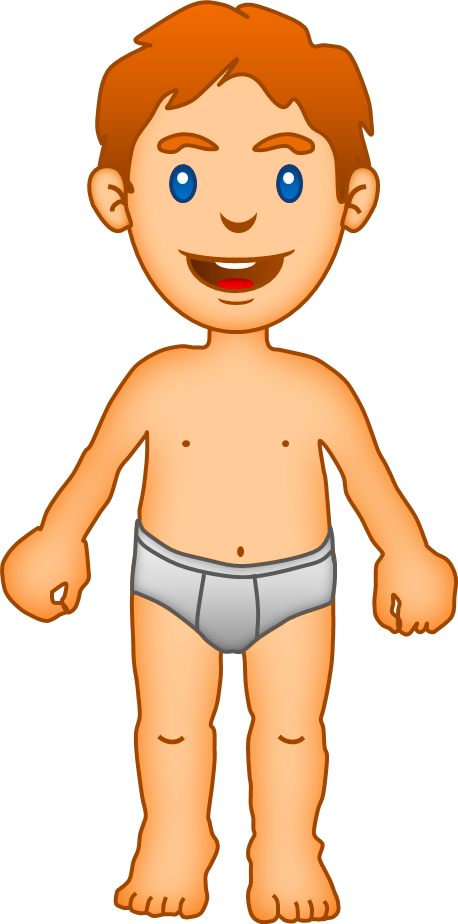 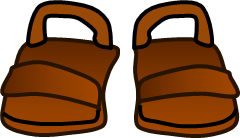 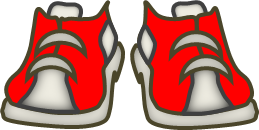 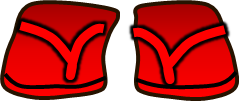 Click on the right picture
I need my shirt
GOOOOOOD!
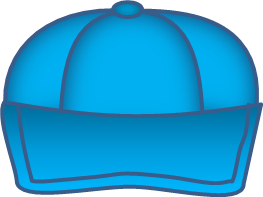 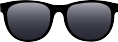 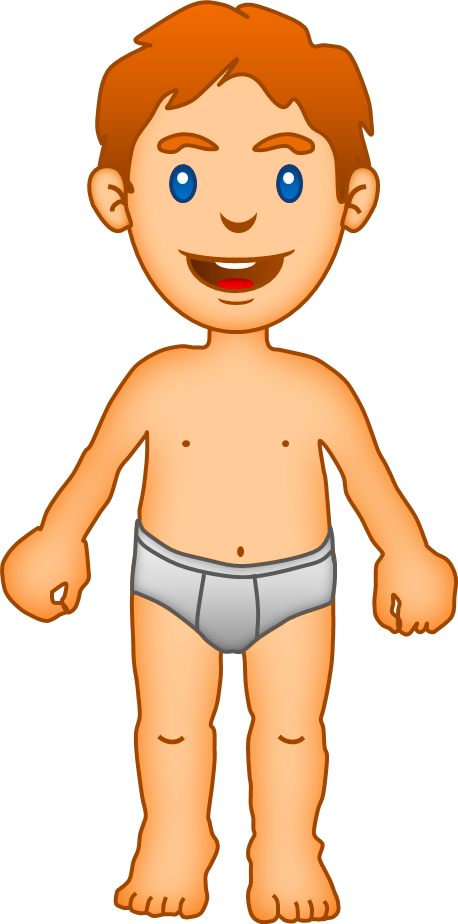 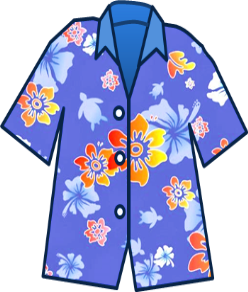 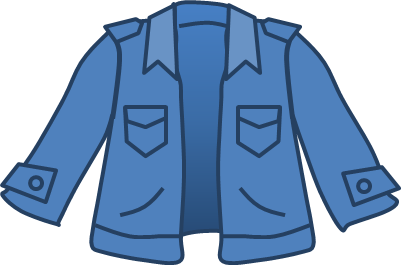 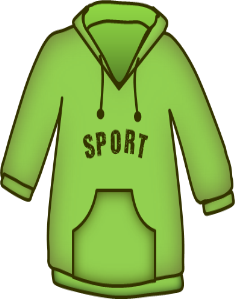 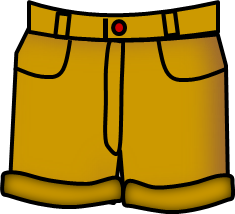 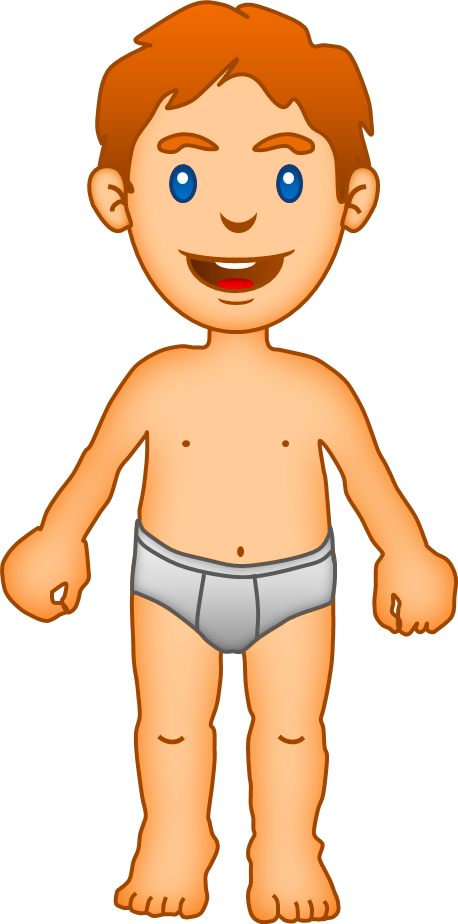 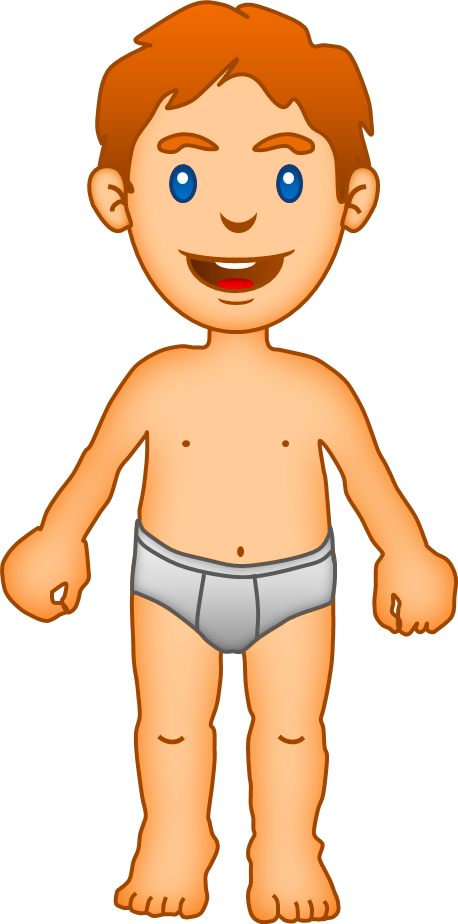 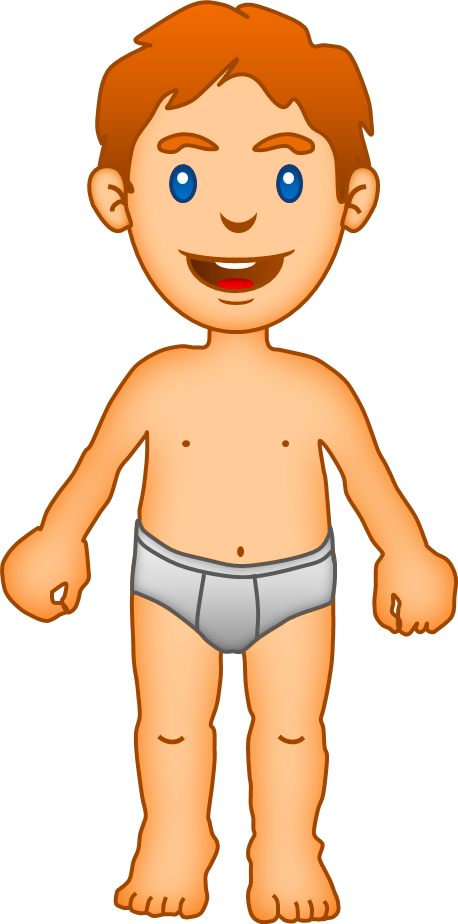 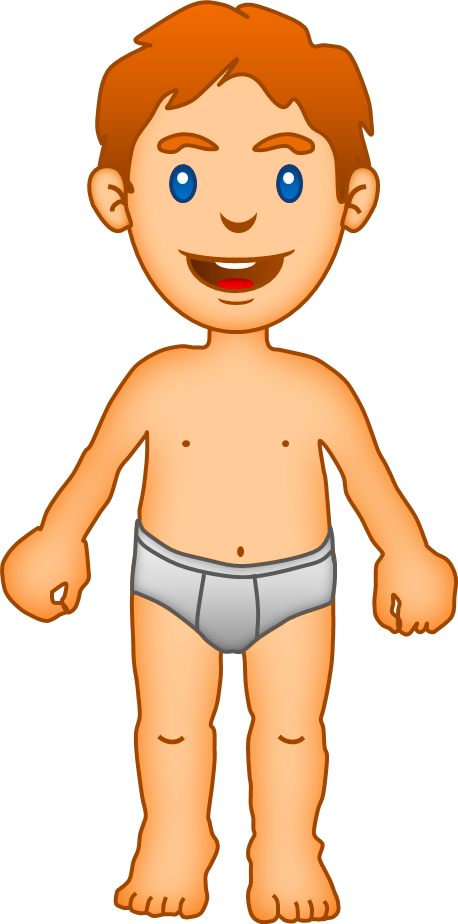 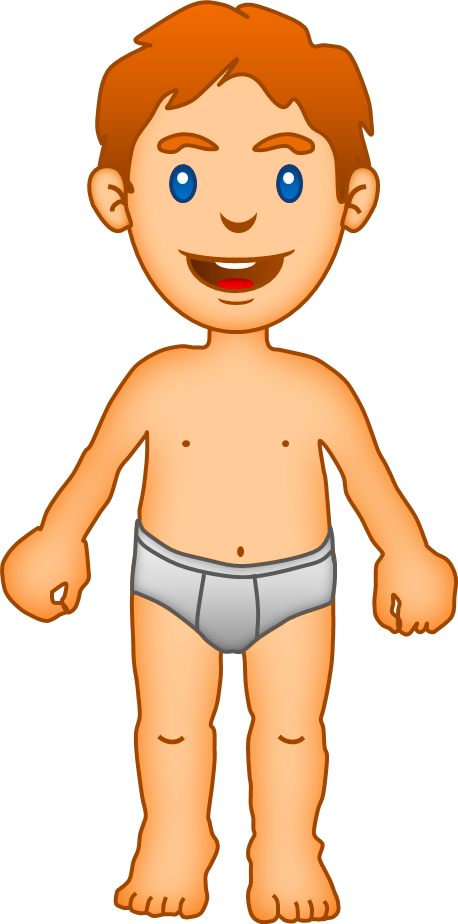 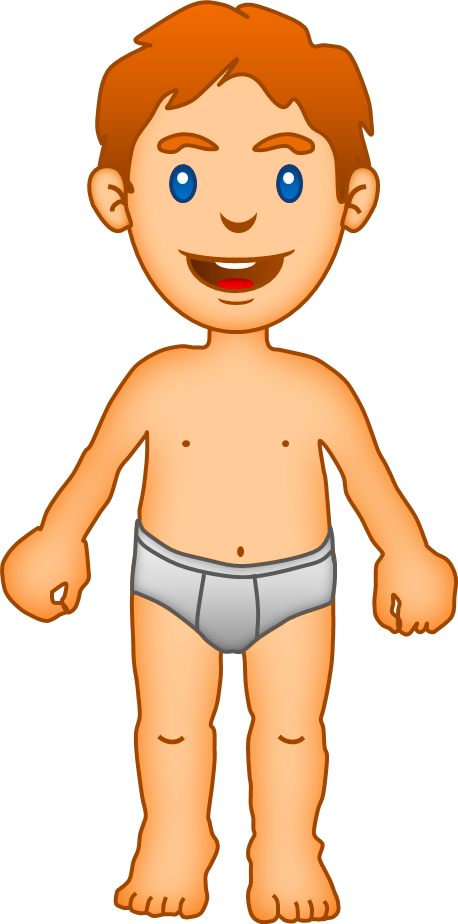 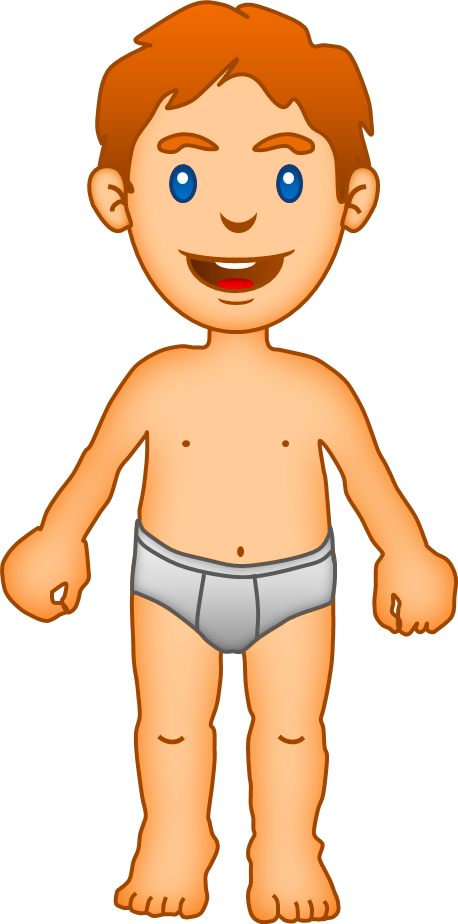 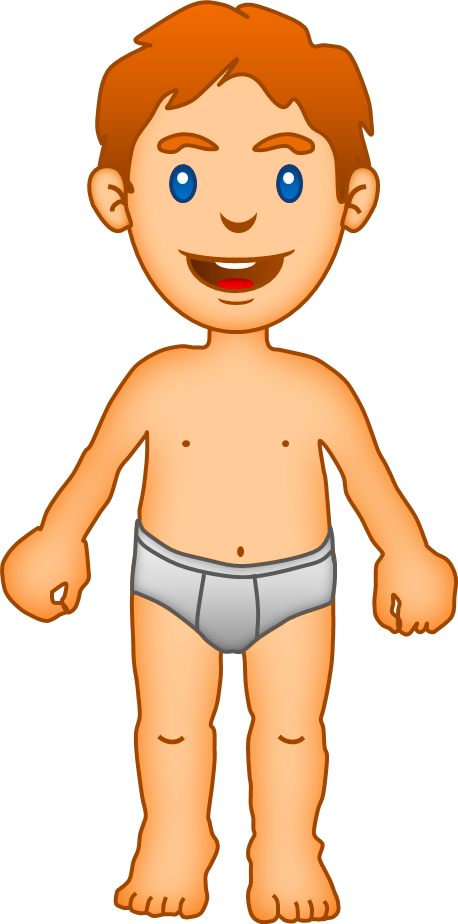 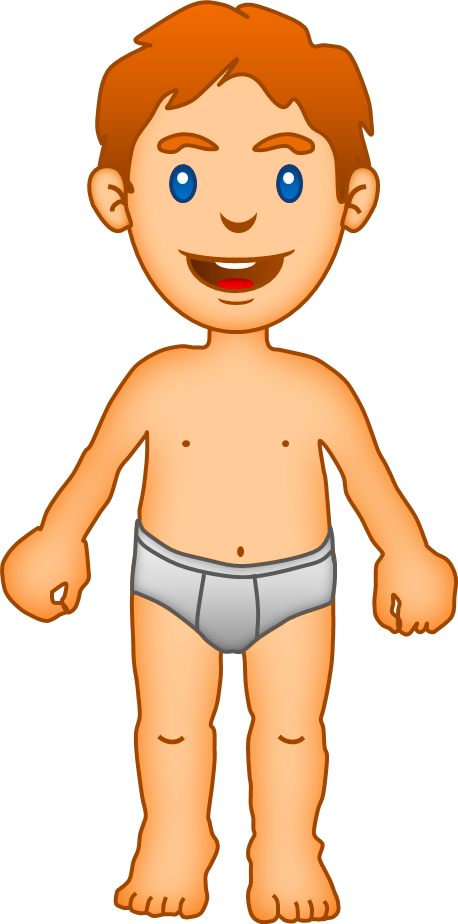 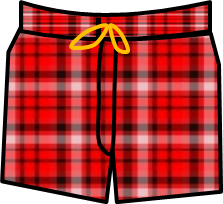 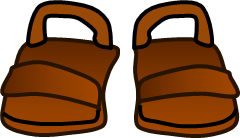 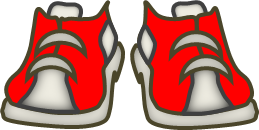 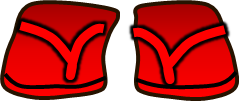 Click on the right picture
I need my flip-flops
GOOOOOOD!
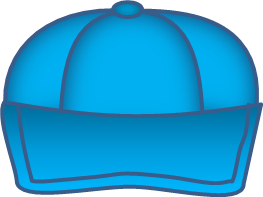 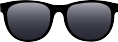 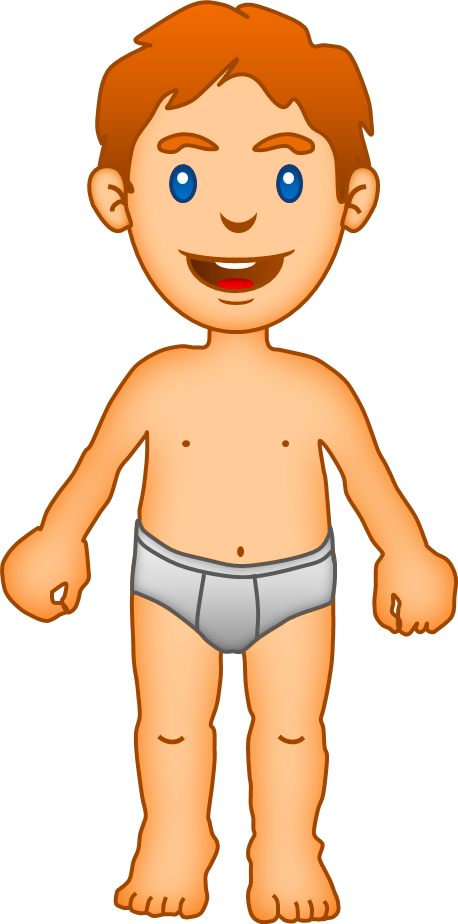 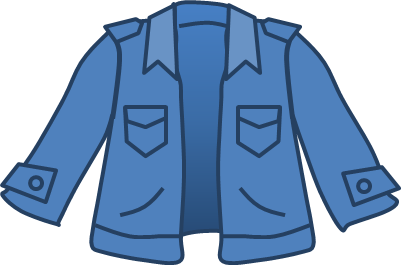 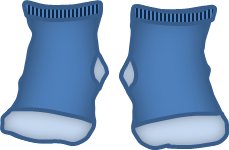 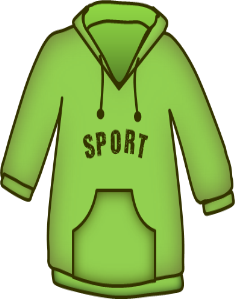 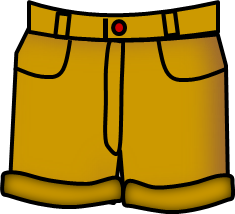 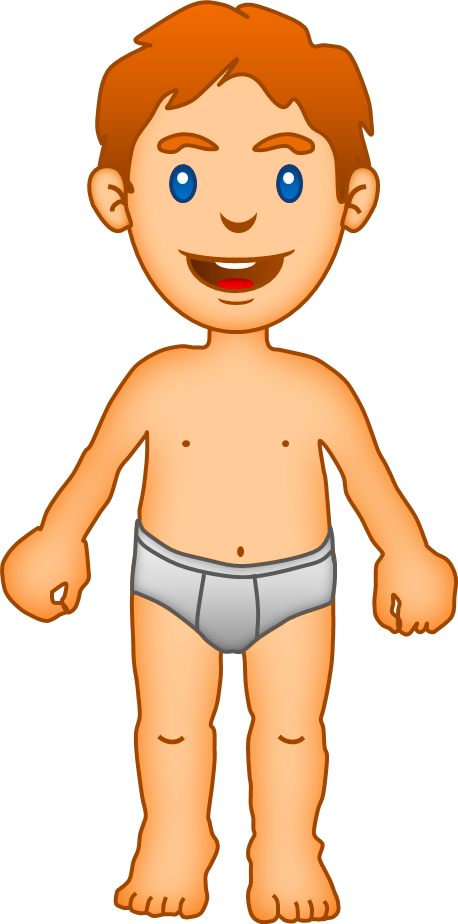 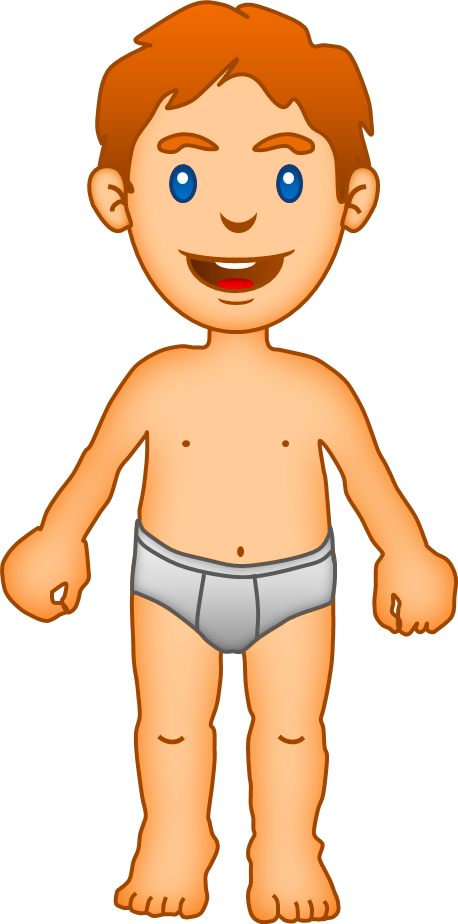 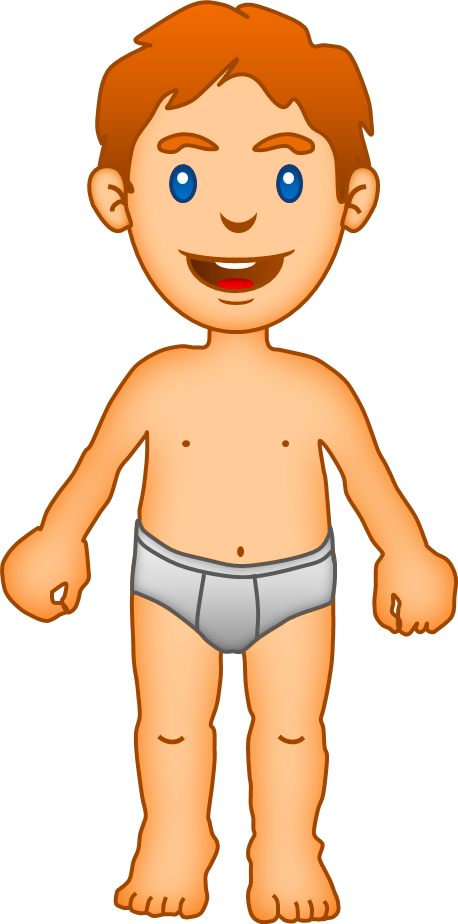 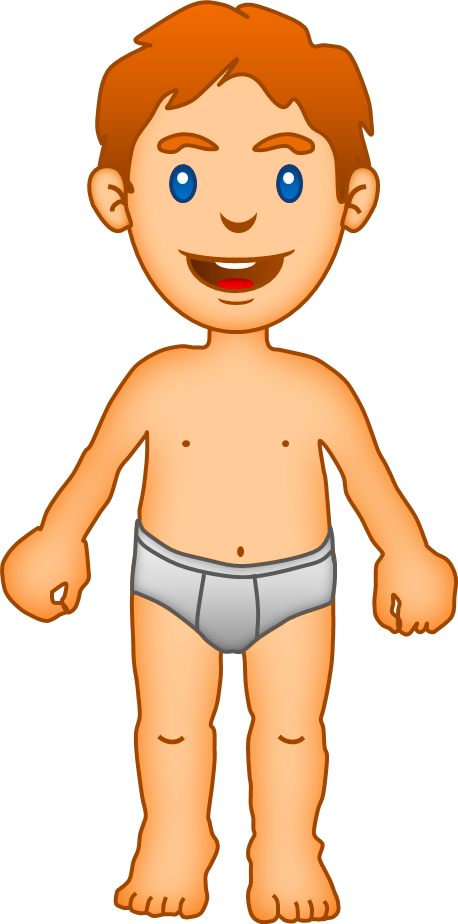 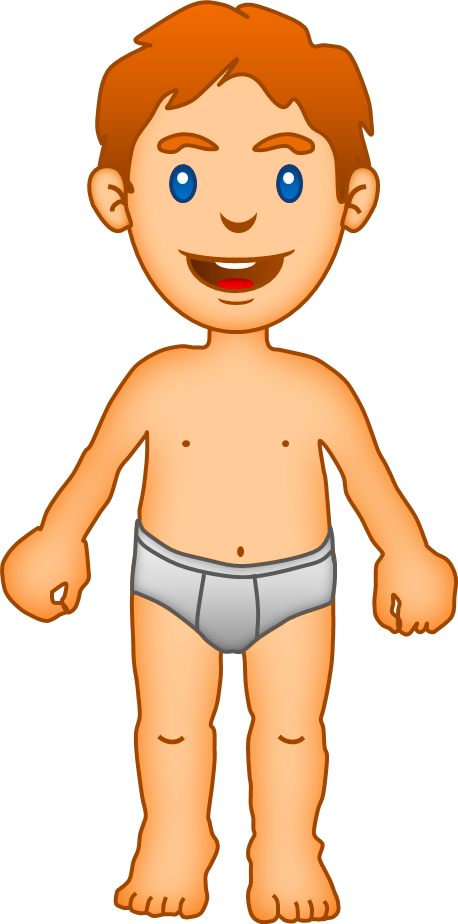 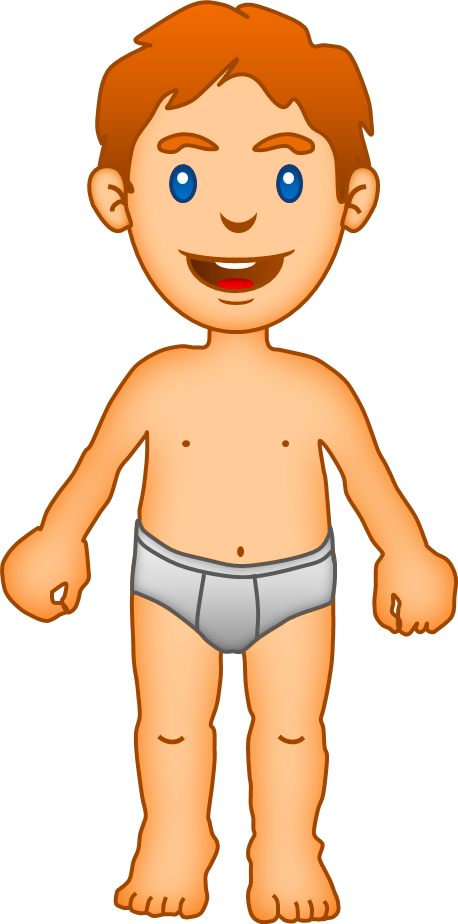 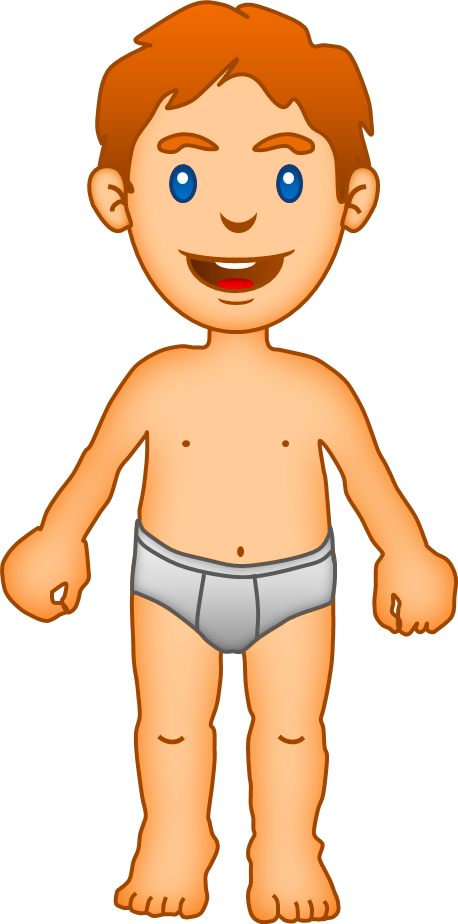 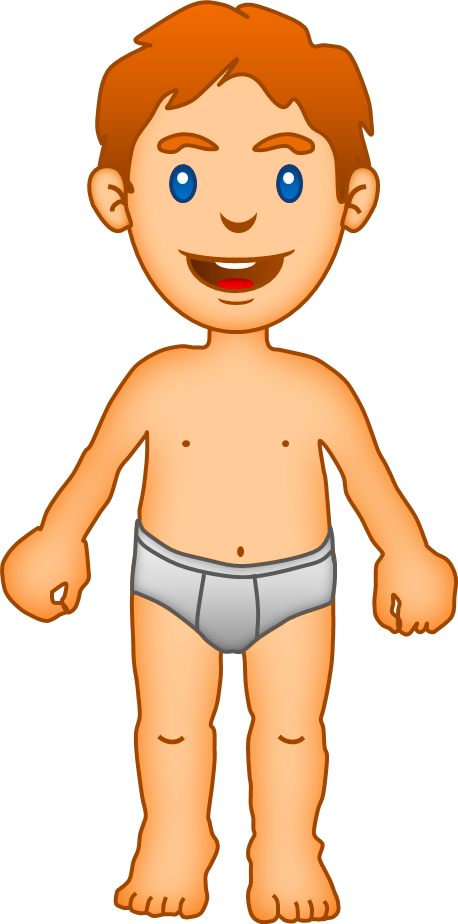 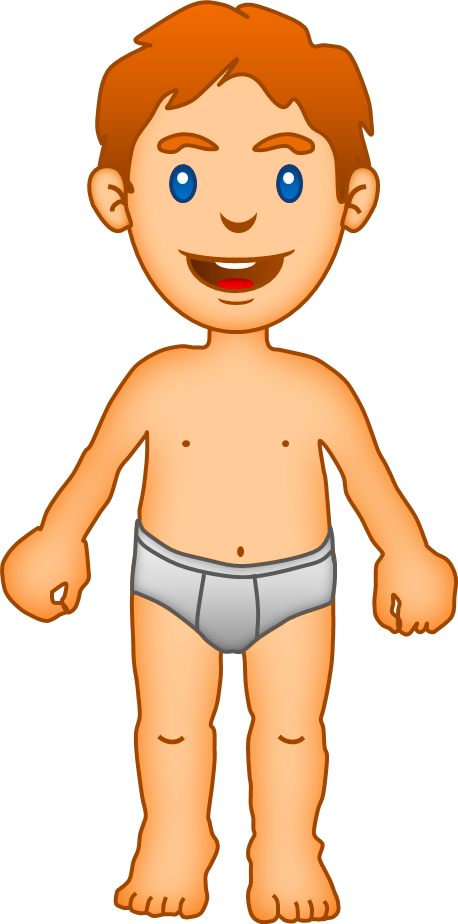 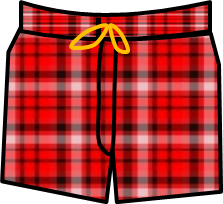 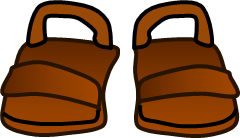 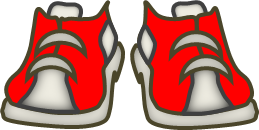 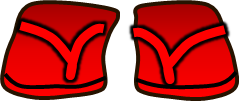 Click on the right picture
I need my sunglasses
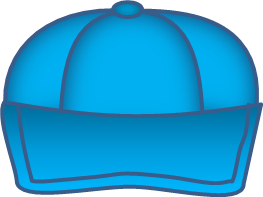 GOOOOOOD!
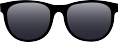 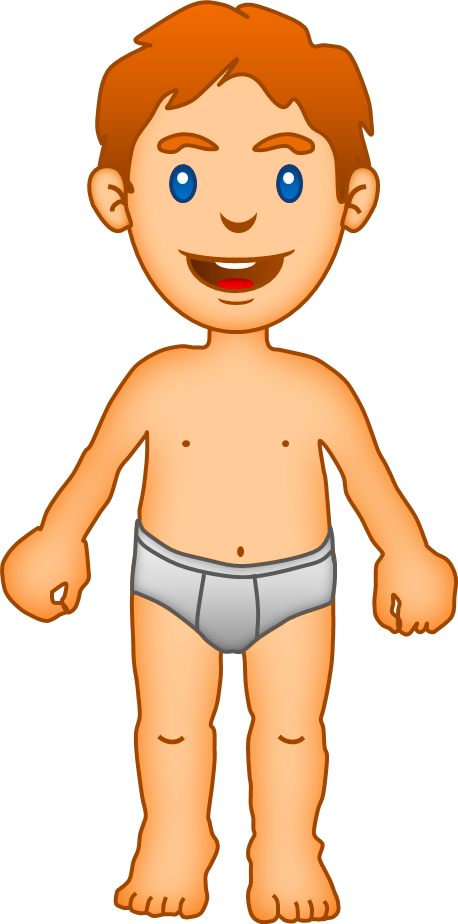 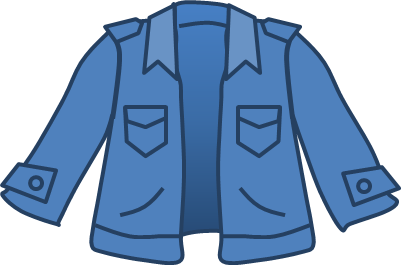 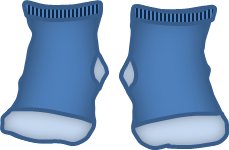 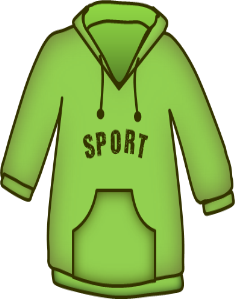 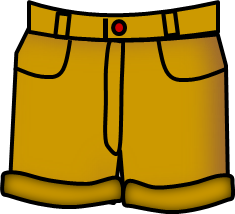 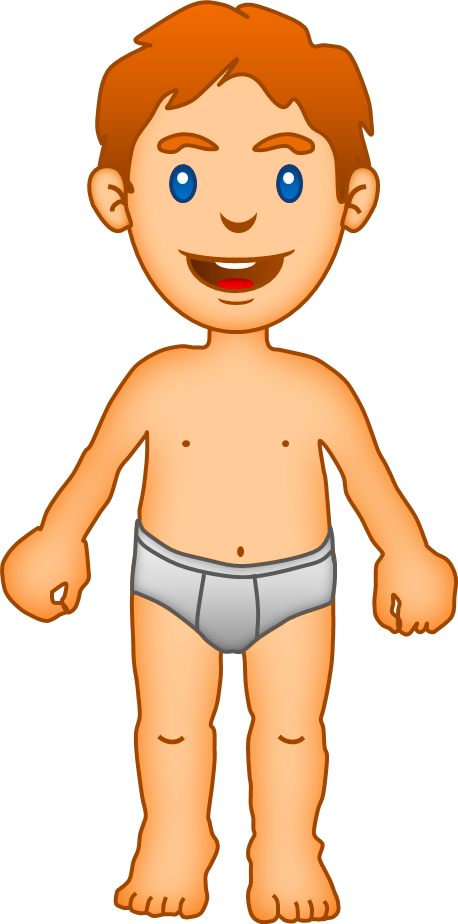 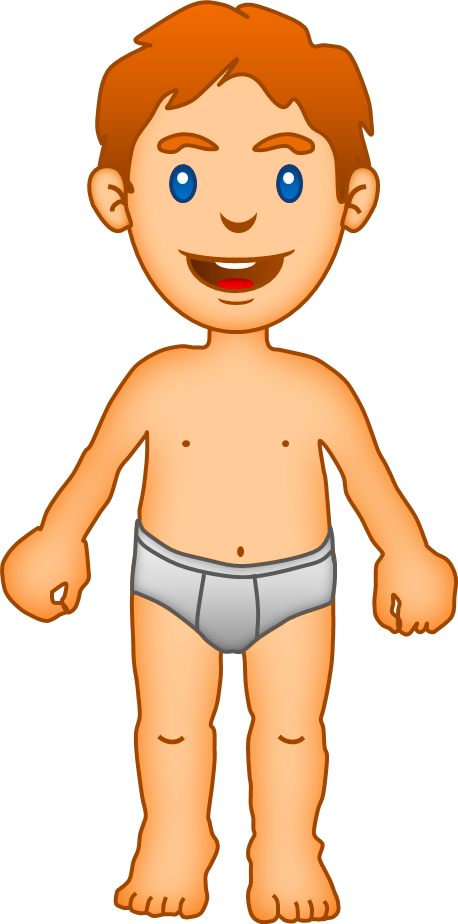 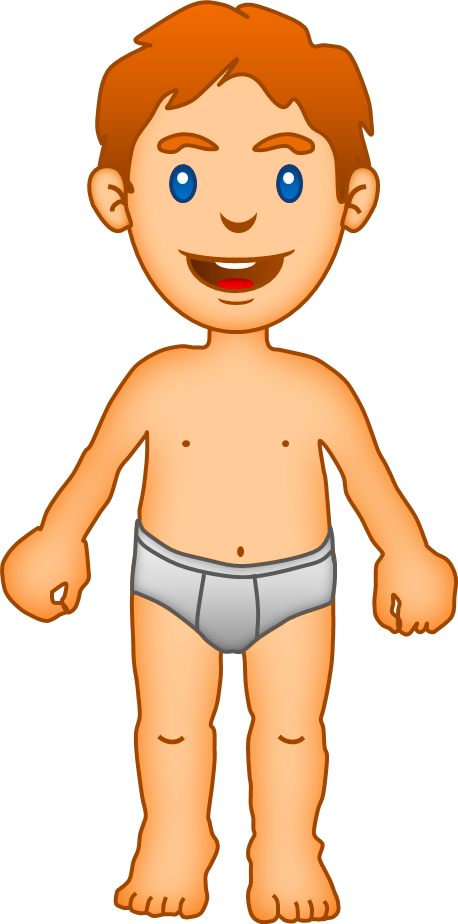 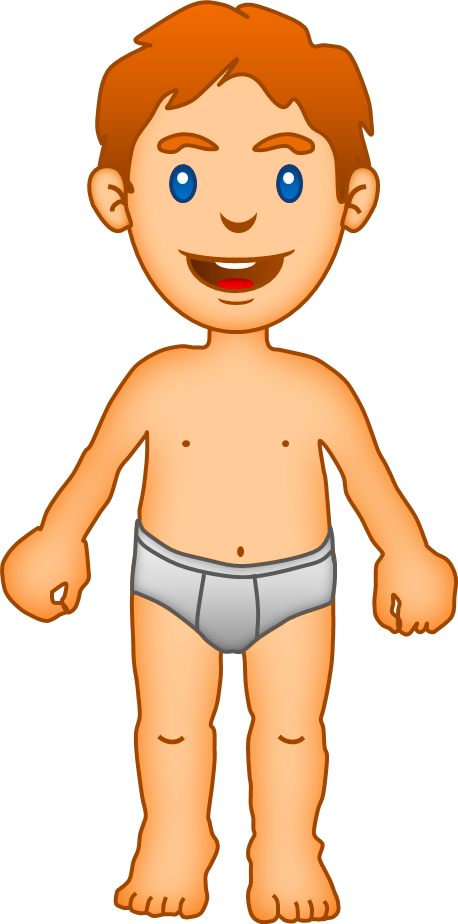 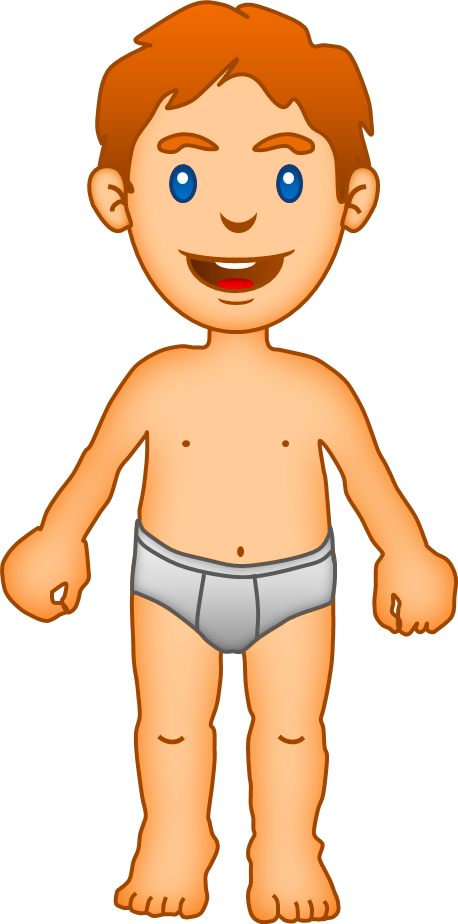 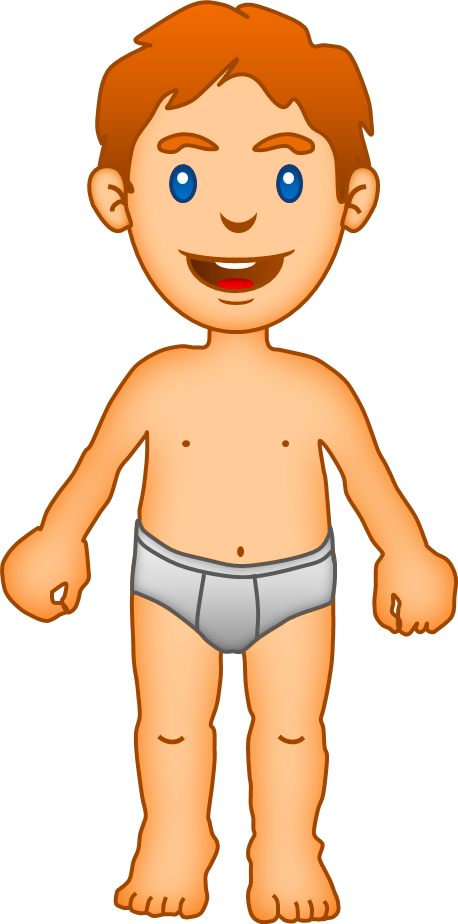 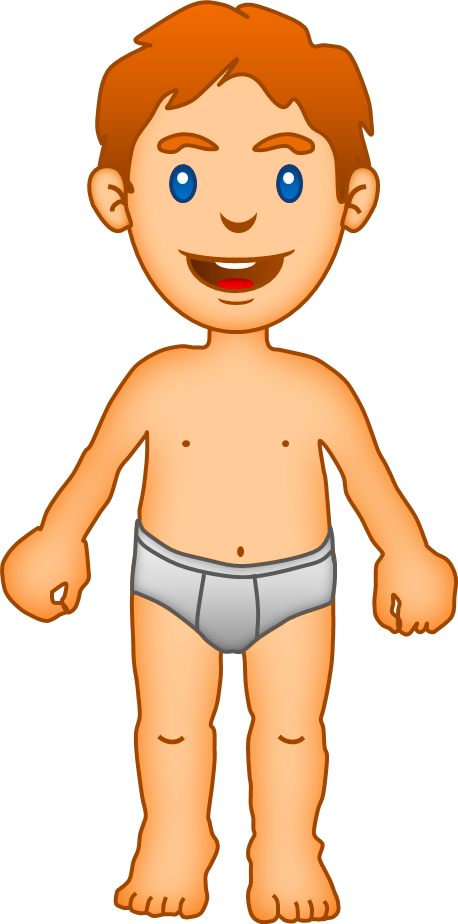 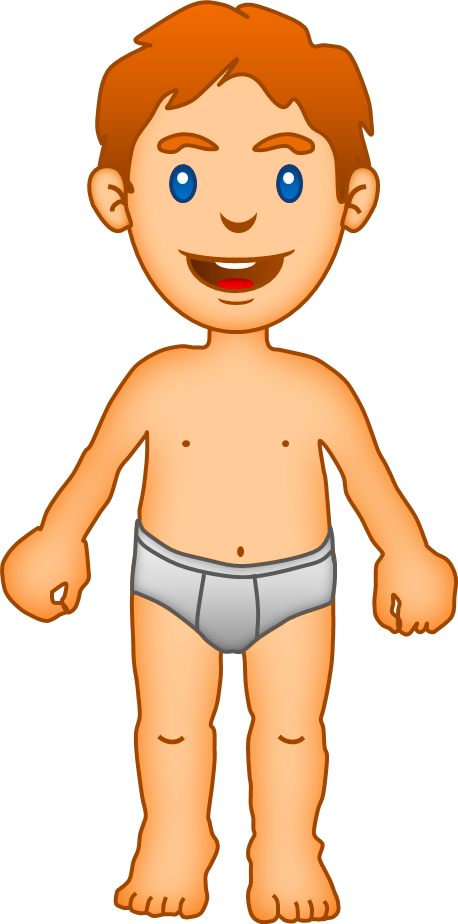 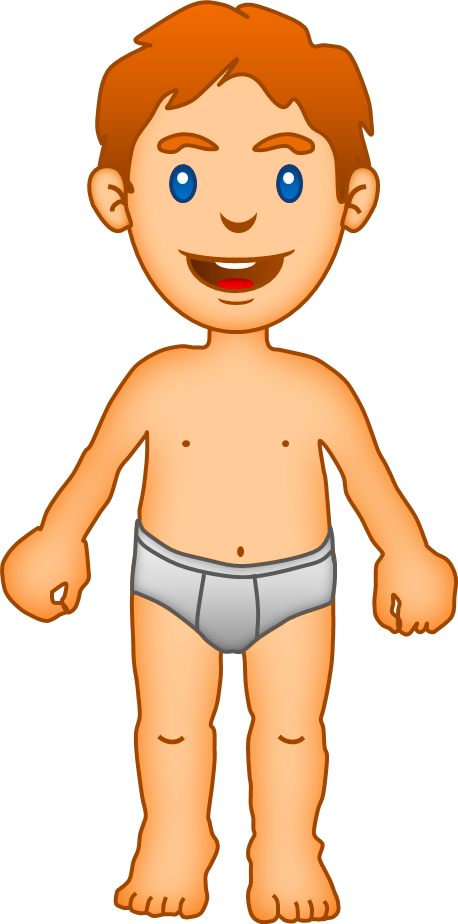 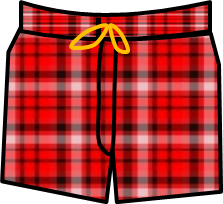 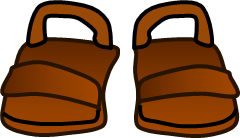 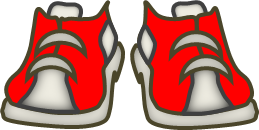 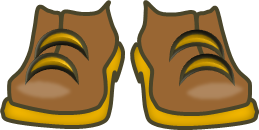 Click on the right picture
I need my cap
GOOOOOOD!
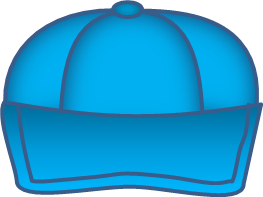 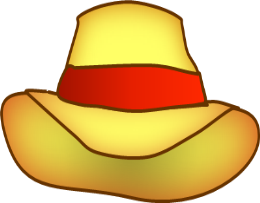 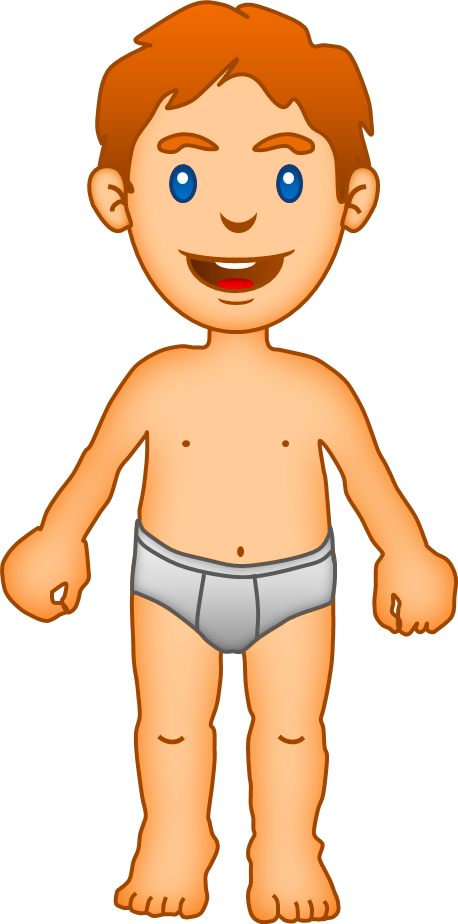 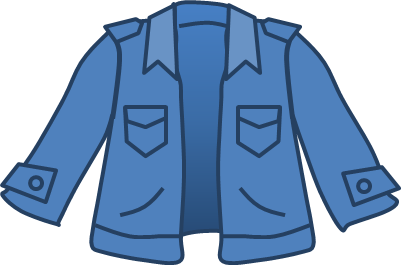 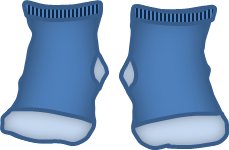 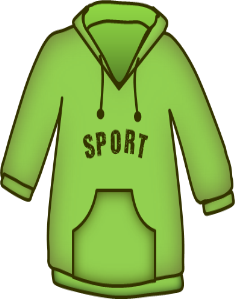 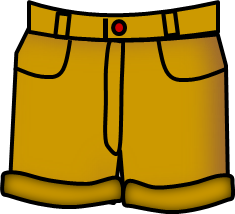 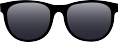 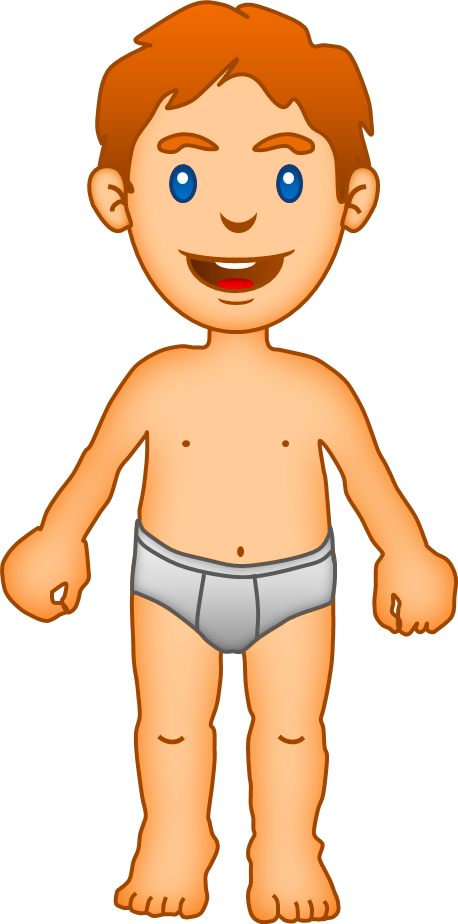 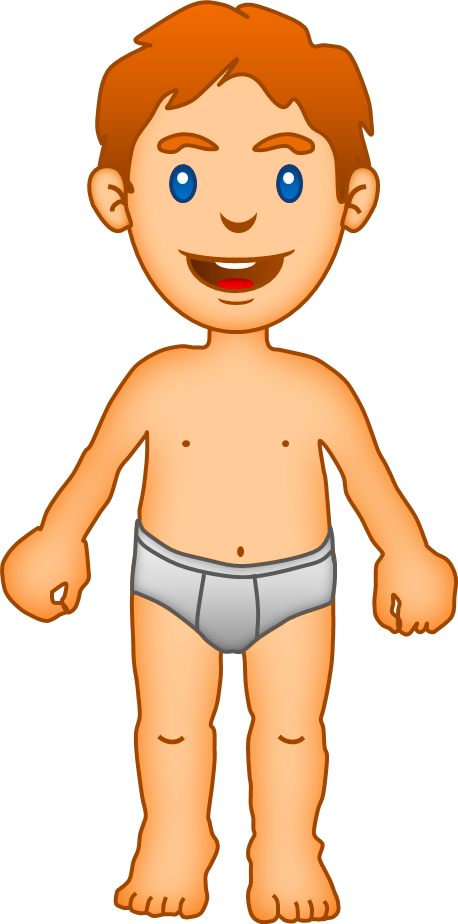 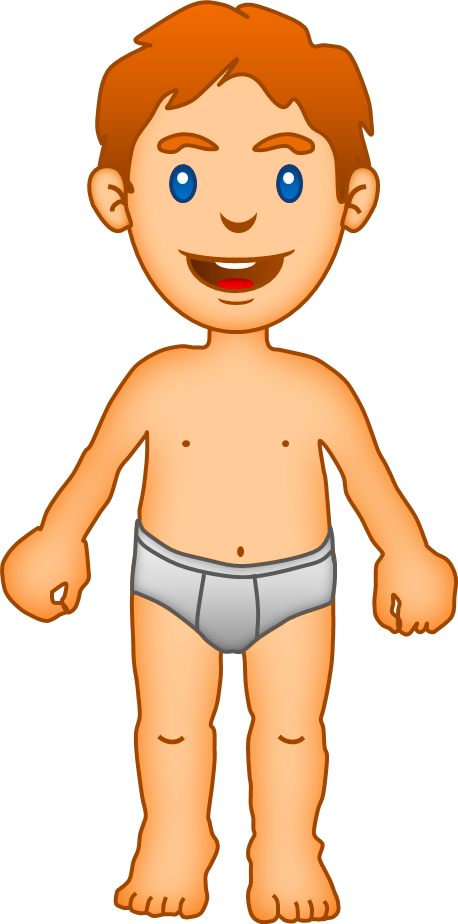 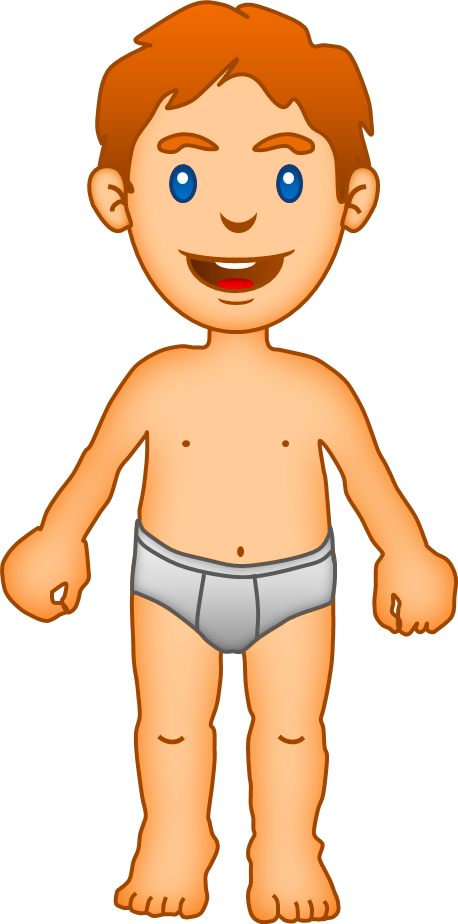 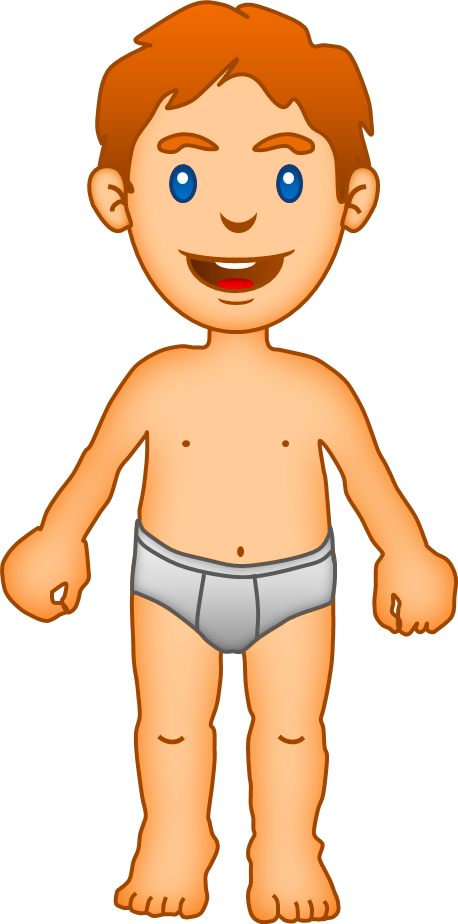 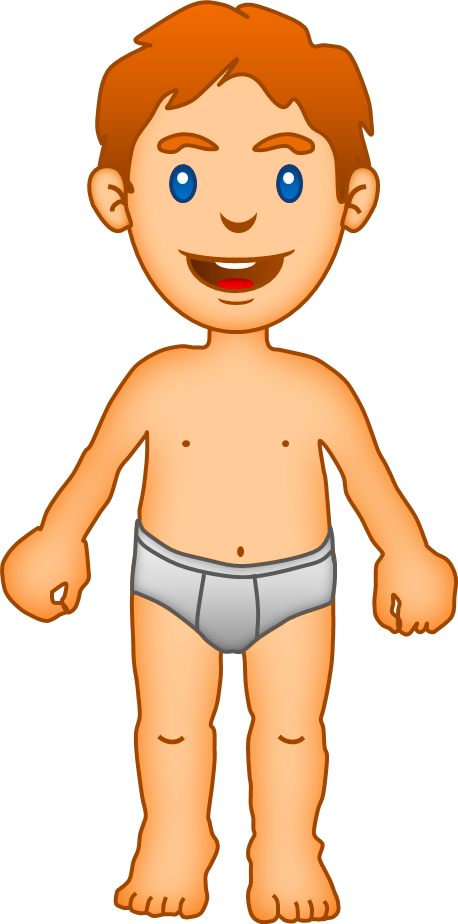 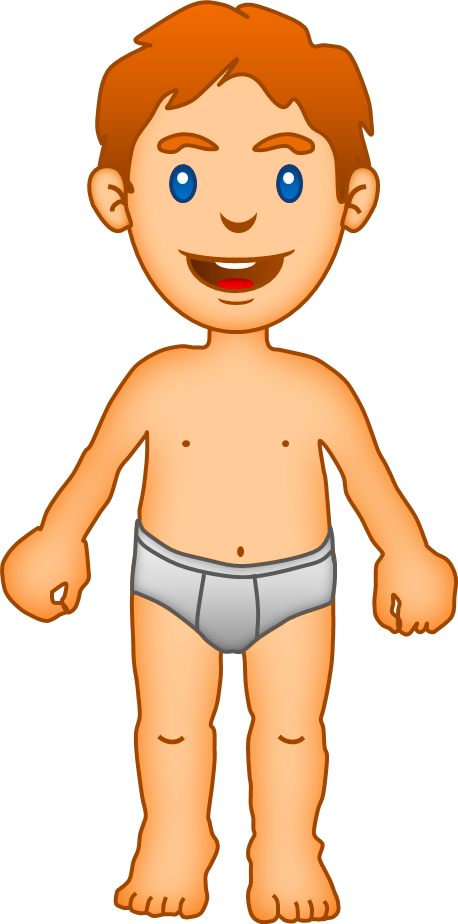 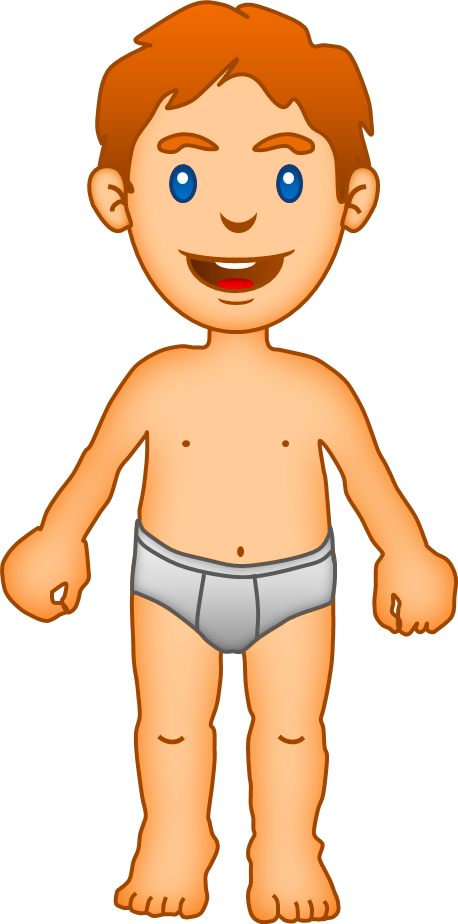 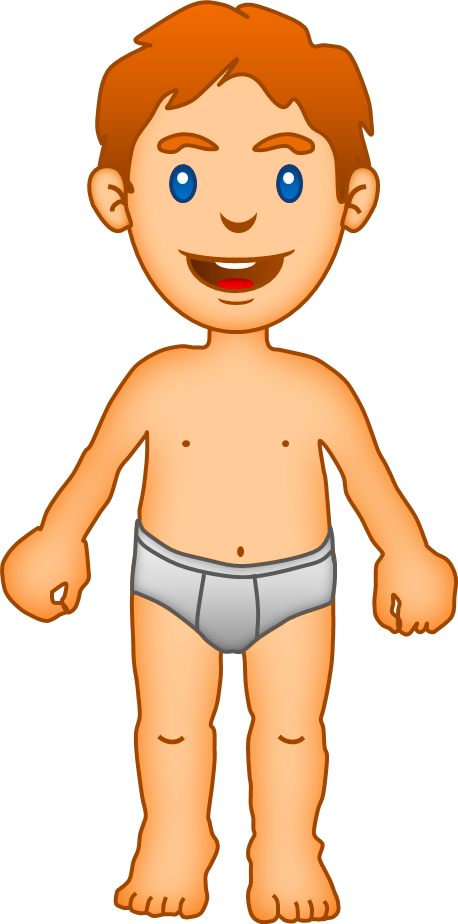 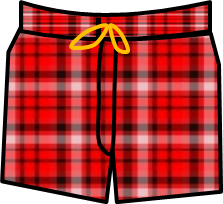 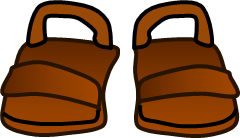 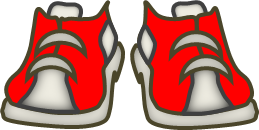 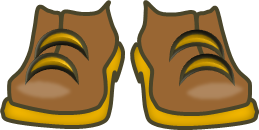 Click on the right picture
THANK YOU!
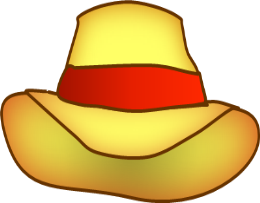 GOOOOOOD!
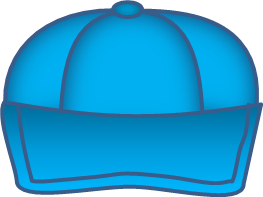 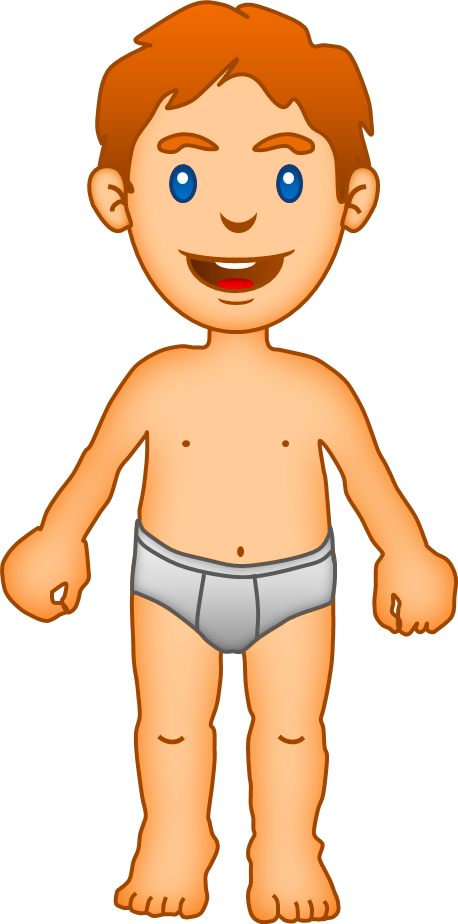 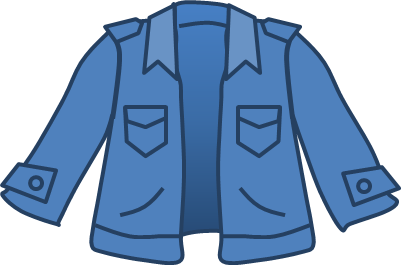 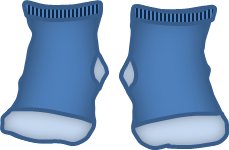 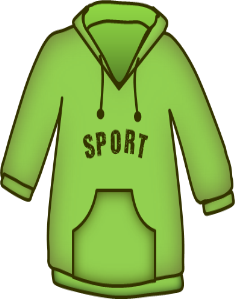 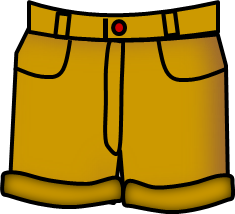 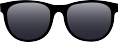 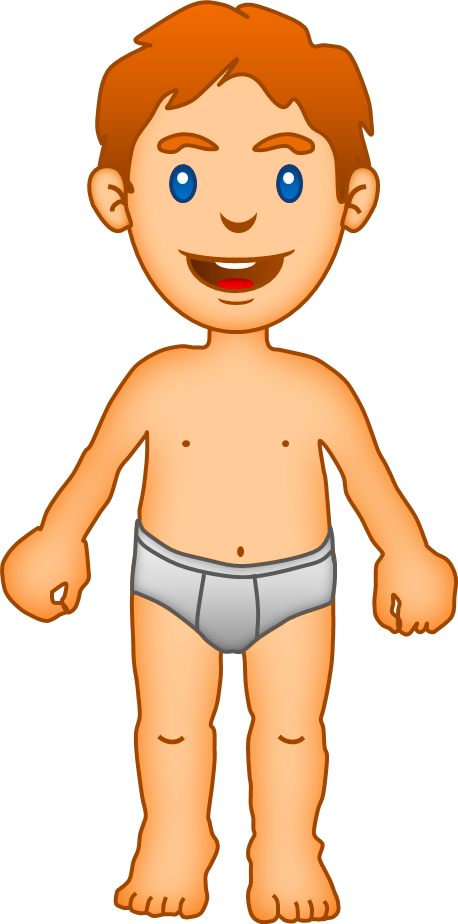 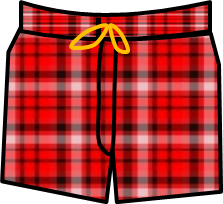 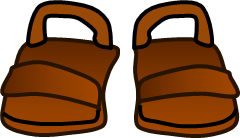 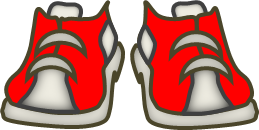 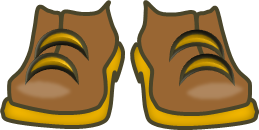 EXIT